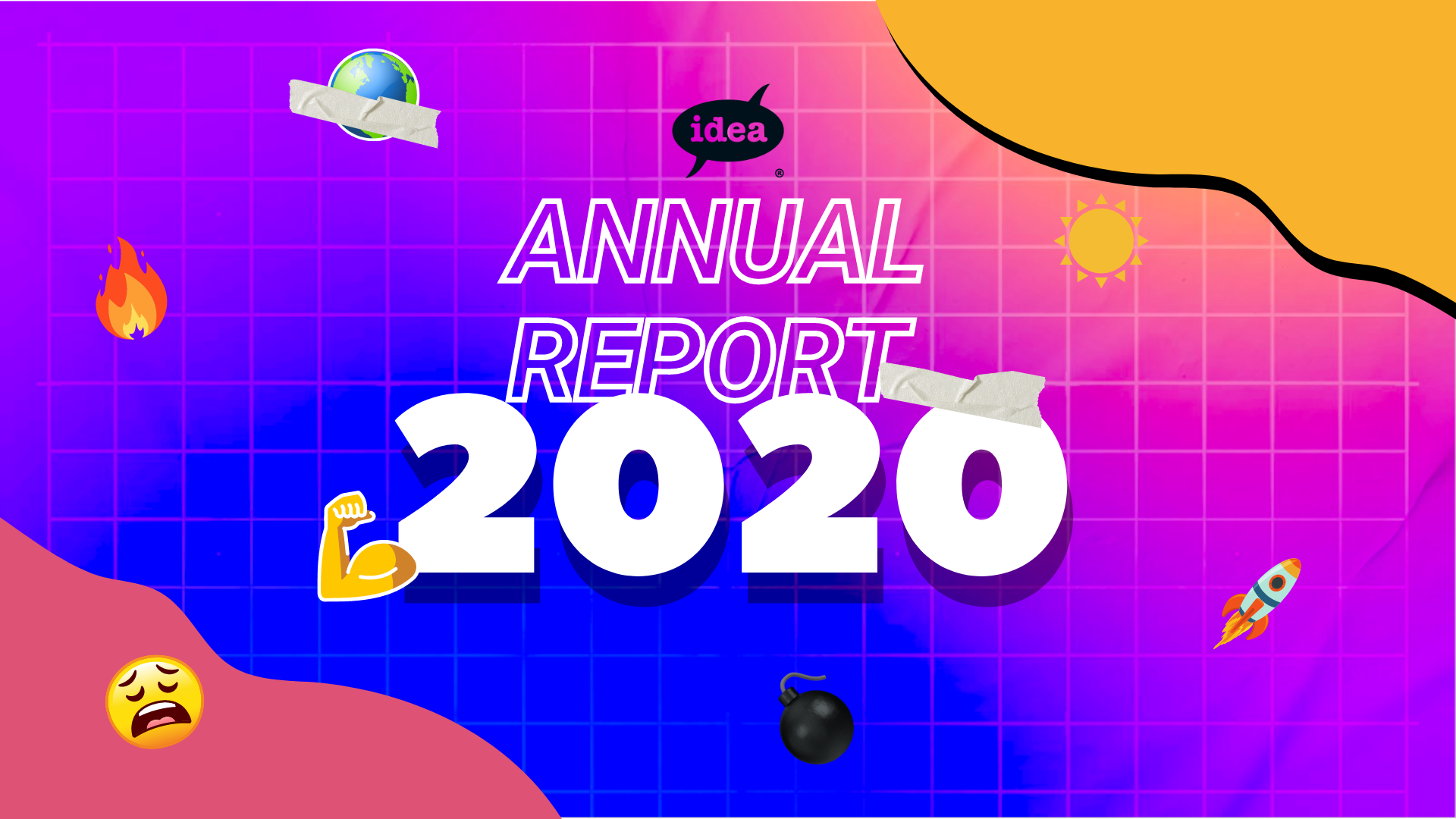 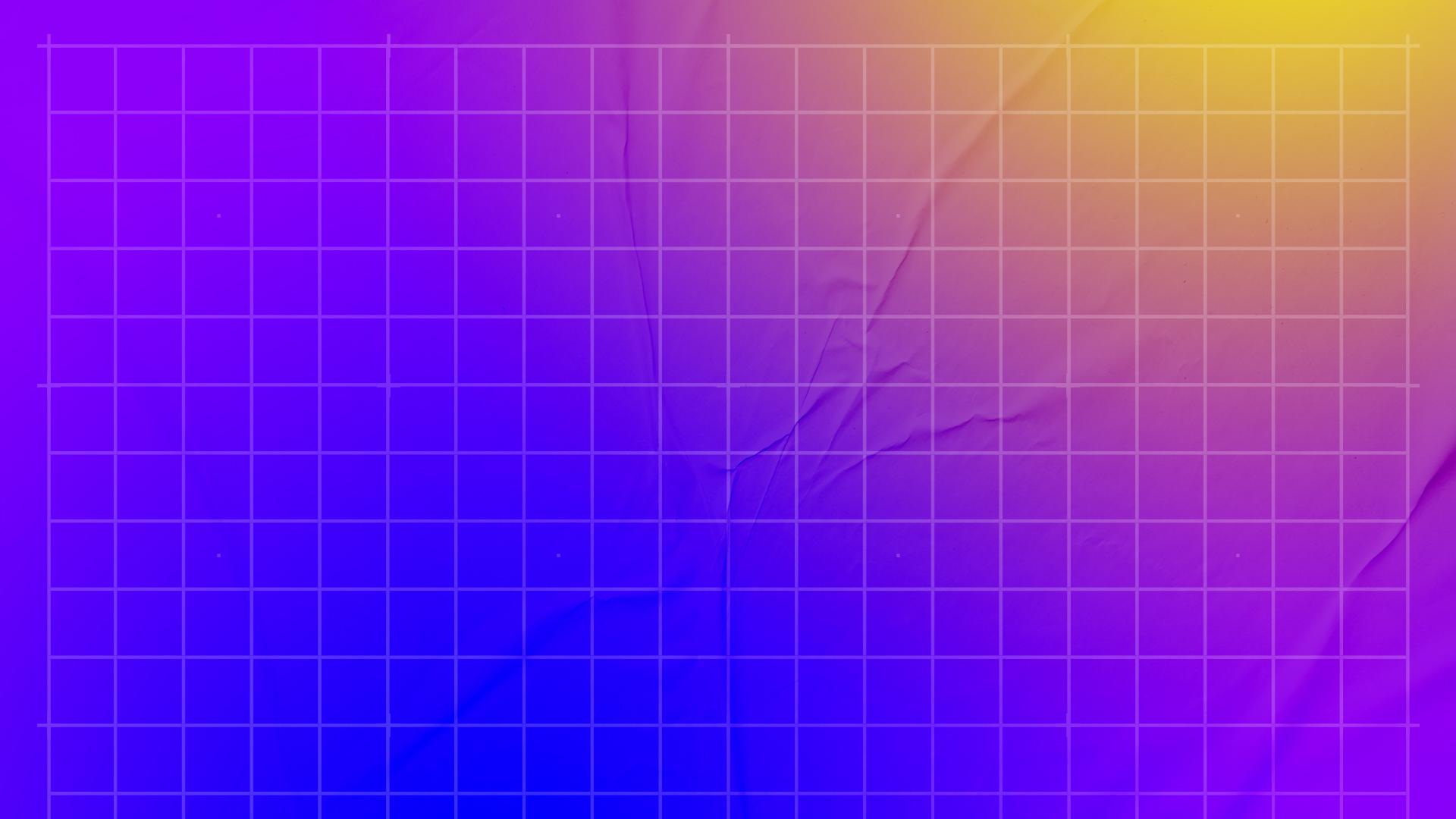 Content
Opening remarks 
Our team 
Editor’s letter 
Timeline-2020 
Our principles 
Results of the year 
Our achievements 
Aidai's story: 
      balance with new responsibilities 
Let’s talk about money?
Our service contracts 
Our plans for 2021 
Contacts
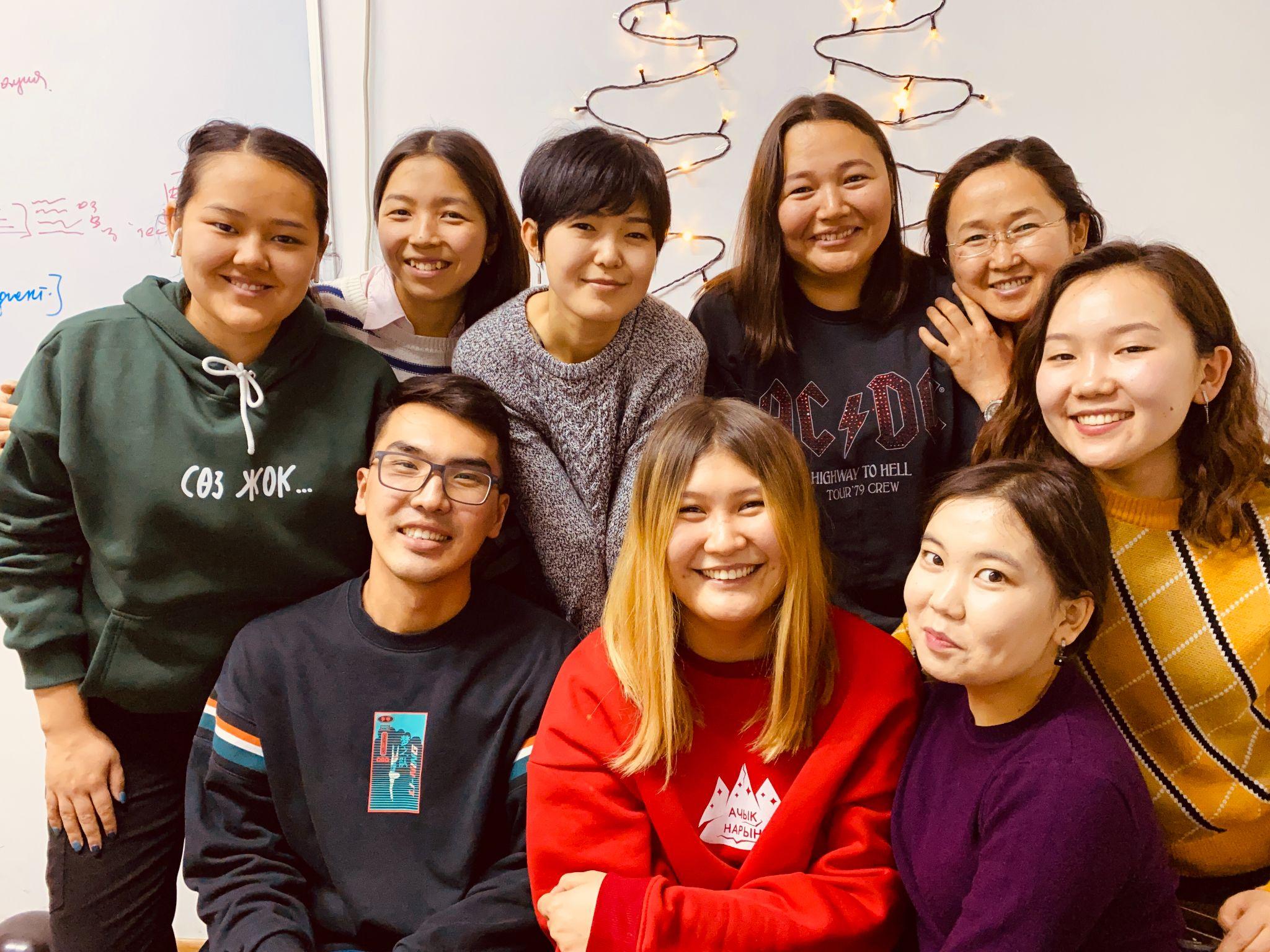 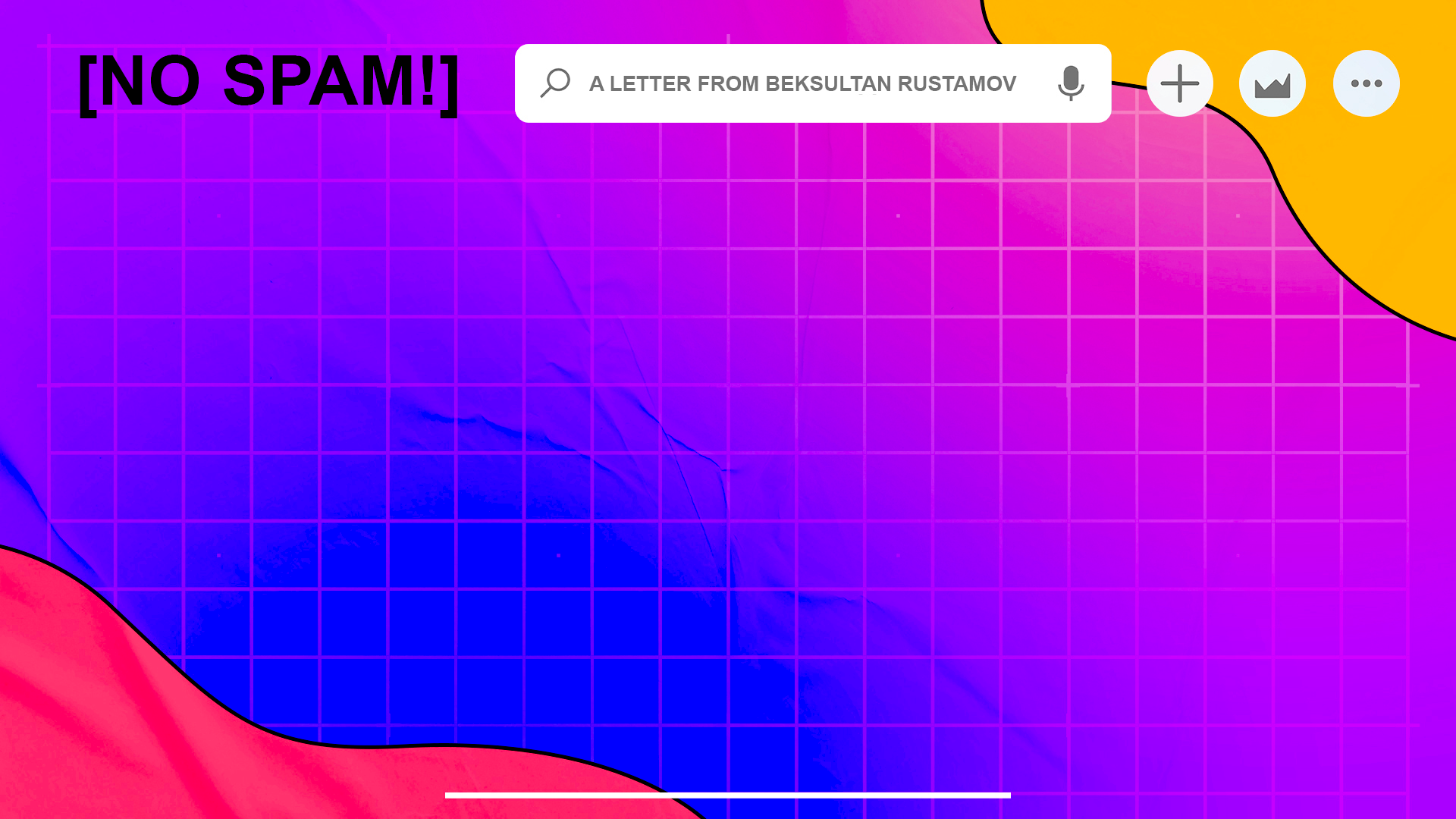 It is me, Beksultan. This year I became an Executive Director of IDEA Central Asia. In fact, this is my eighth year working here, and we are still tirelessly promoting the voice and rights of young people. 

The year 2020 will be remembered not only by us, but by many generations to come. It is a time of enormous challenges: pandemics, lockdowns, fires, ecosystem contamination, political unrest, job loss, and increasing poverty. 

Today’s youth will have to bear the burden of responsibility and consequences for the actions that are taking place today. Therefore, our task is to actively participate in countries and communities now.
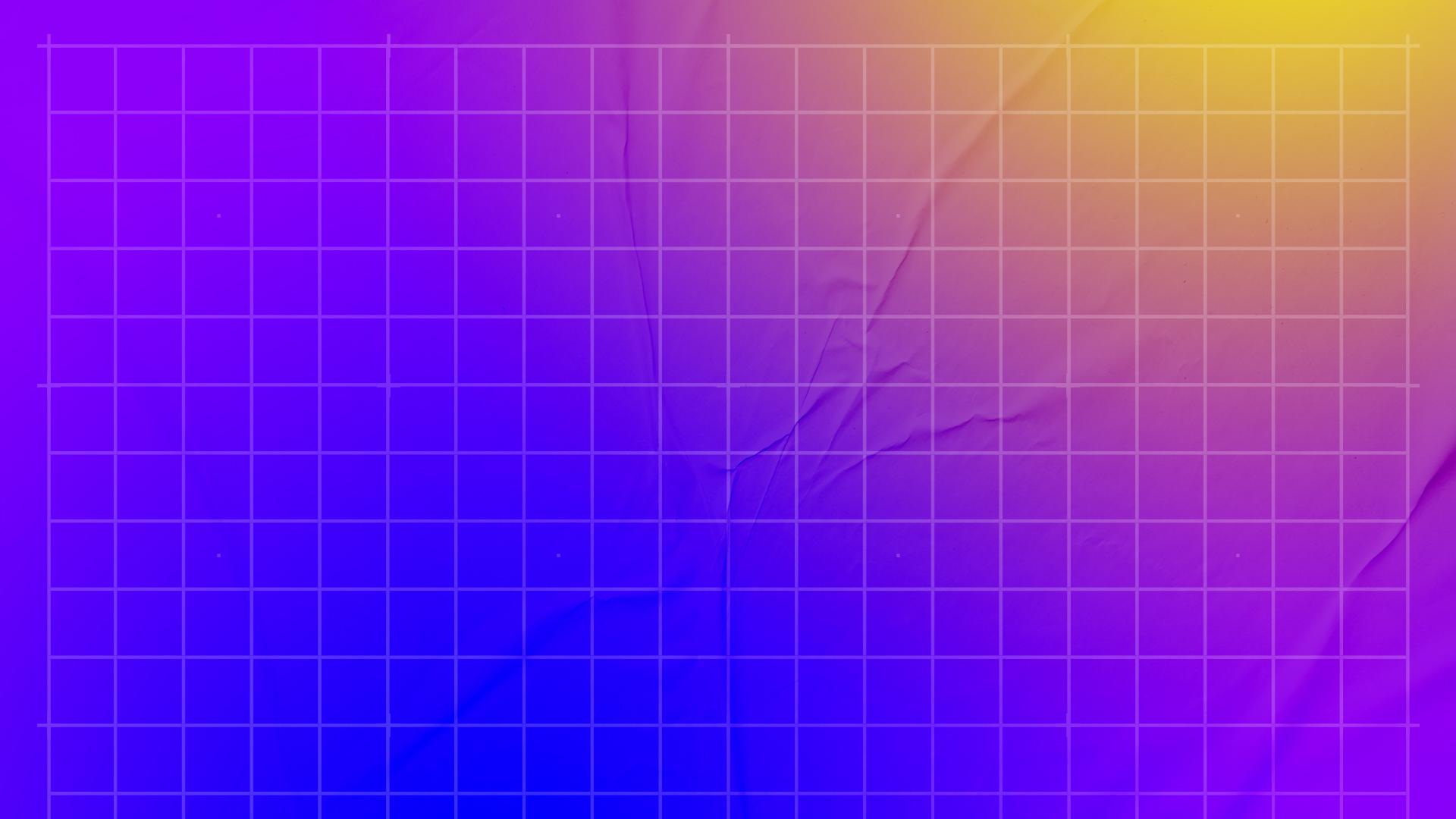 But we can do even more - support actions and movements for equality, defend vulnerable groups and people in difficulty, go to peaceful marches and participate in community talks, care for the environment and call on others to do the same. It is important to do all of this together and from the perspective of progressive, active youth whose time is not in the amorphous future, but in the present now. 

We are not left with the opportunity to plan, but only to act and fix. We have a choice: to become the “it wasn't our fault” generation, or to be the ones who could.
We have learned a lot by this point: the pandemic has taught us about health and hygiene, and online life has helped us understand the importance of being physically present and supported. We have learned that our education system needs to reform and can take advantage of existing digital benefits.
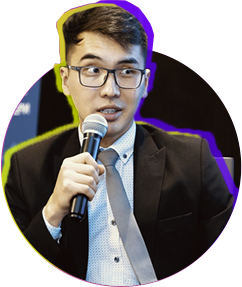 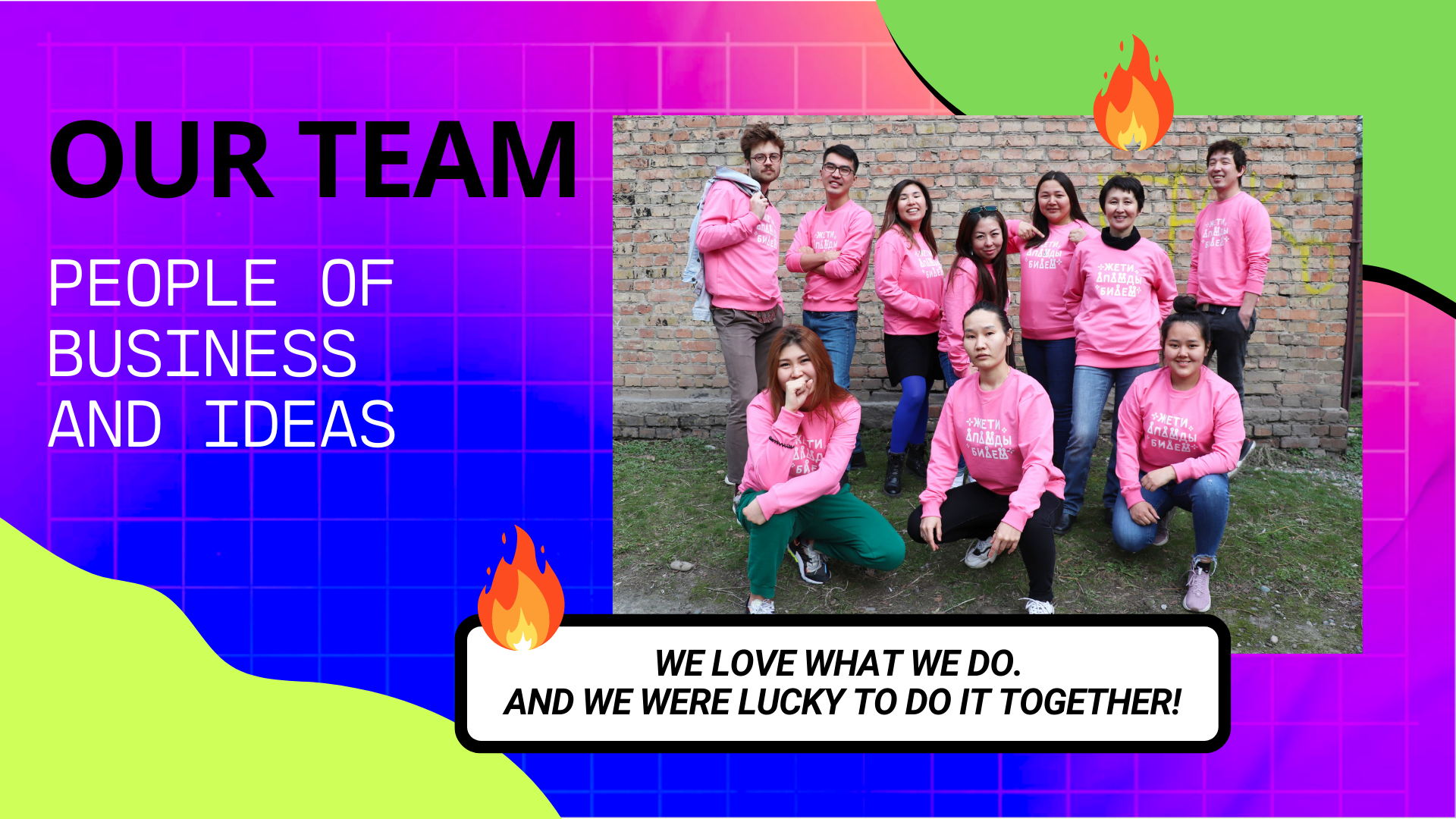 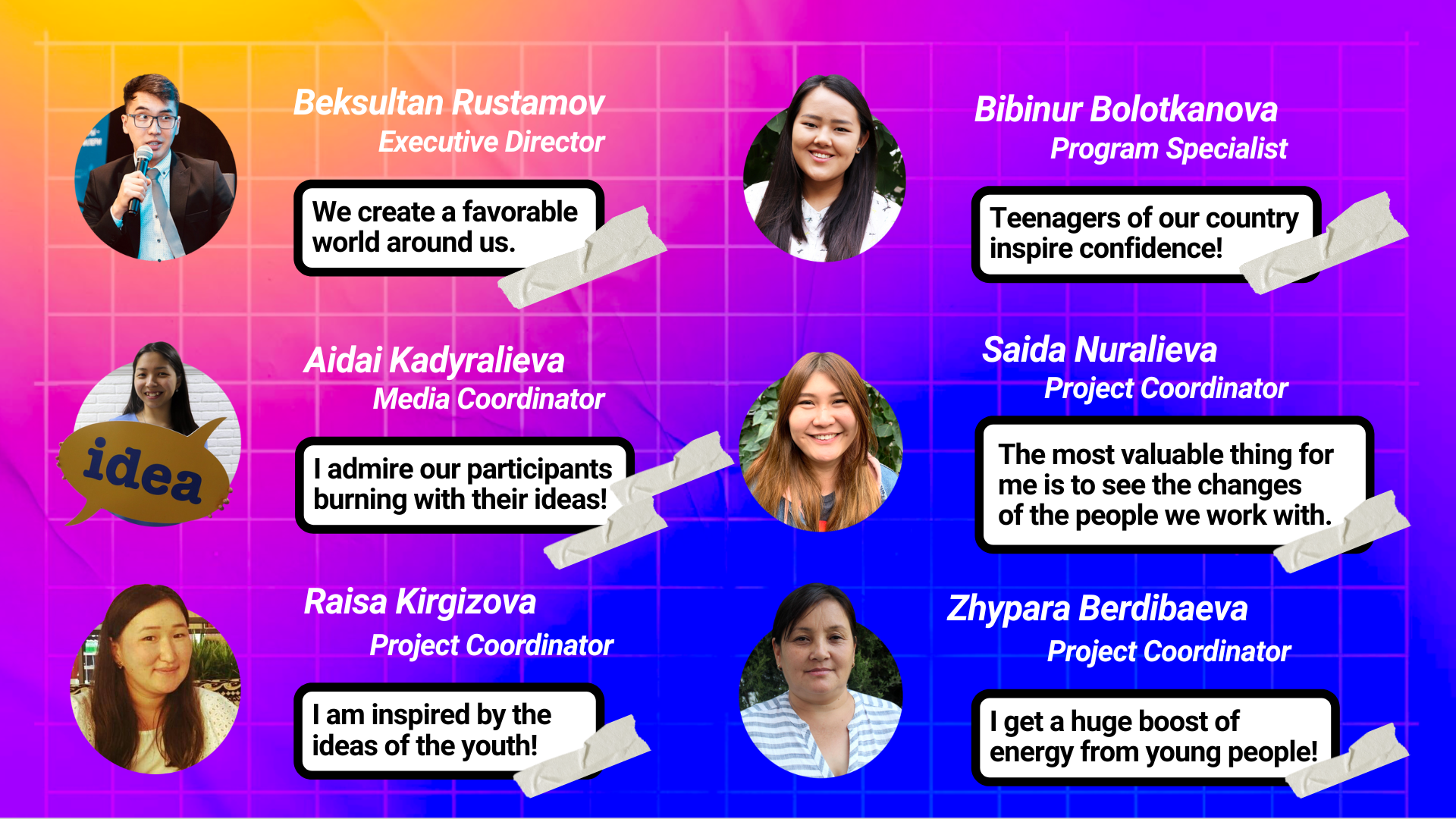 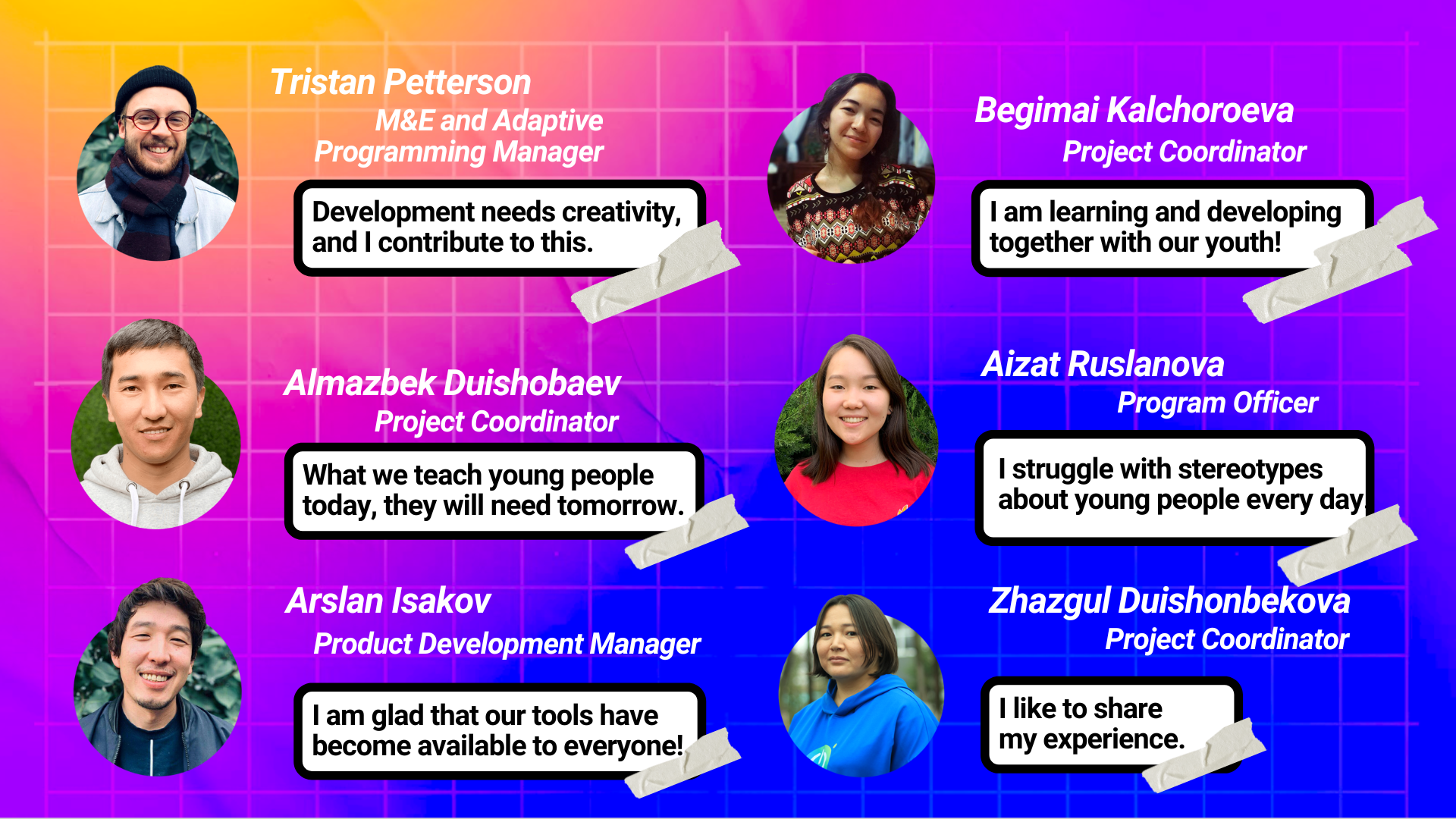 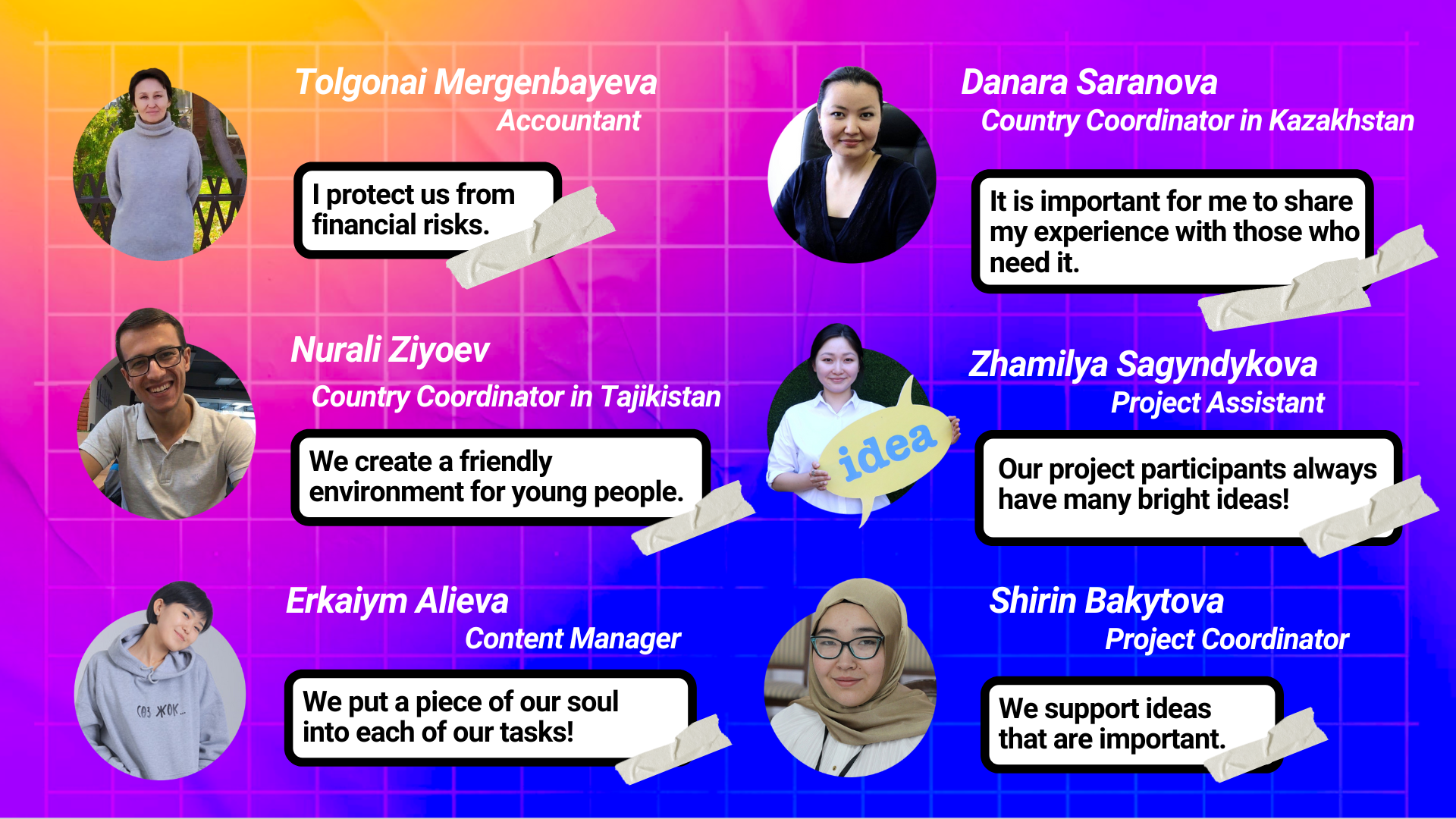 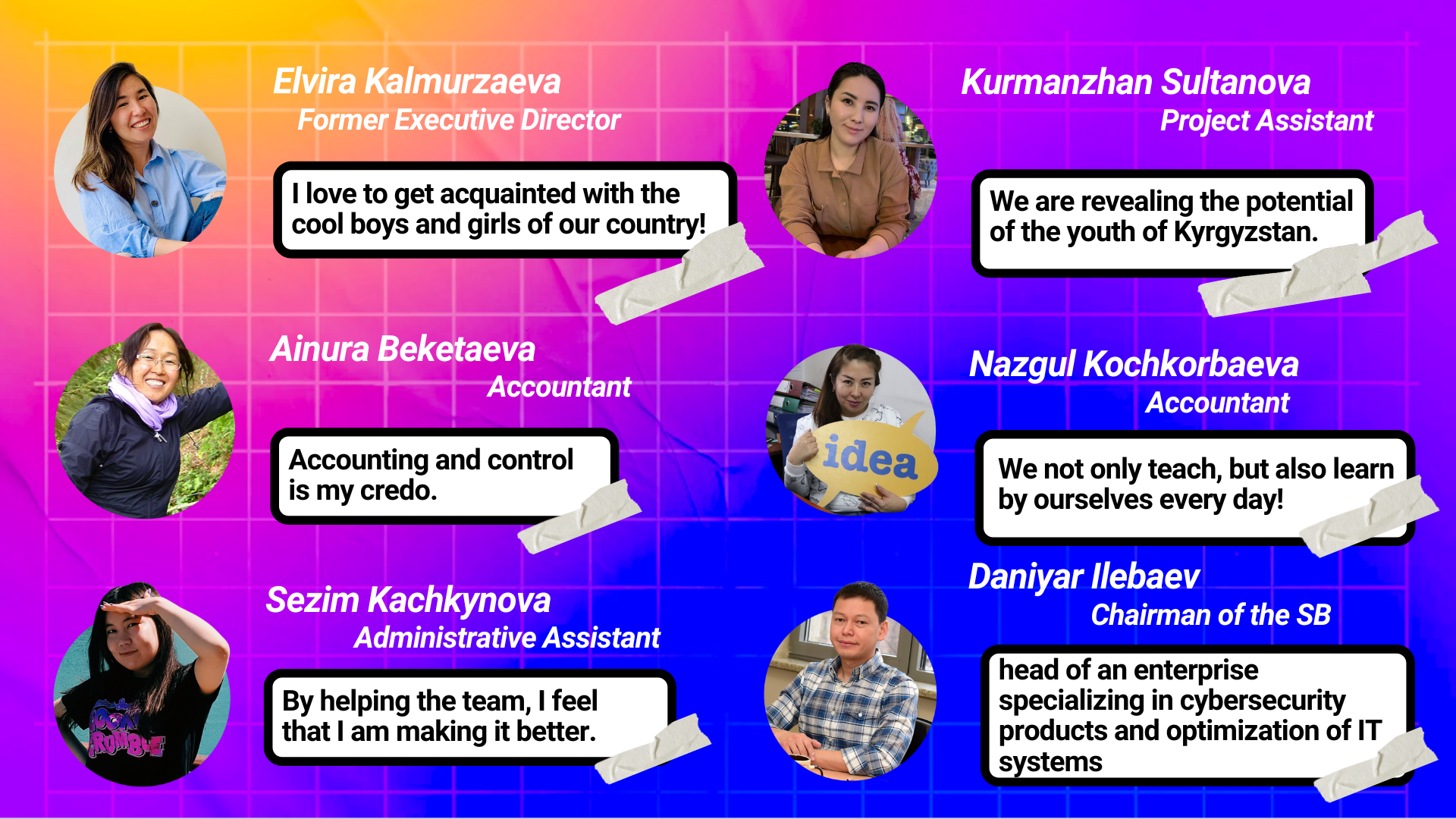 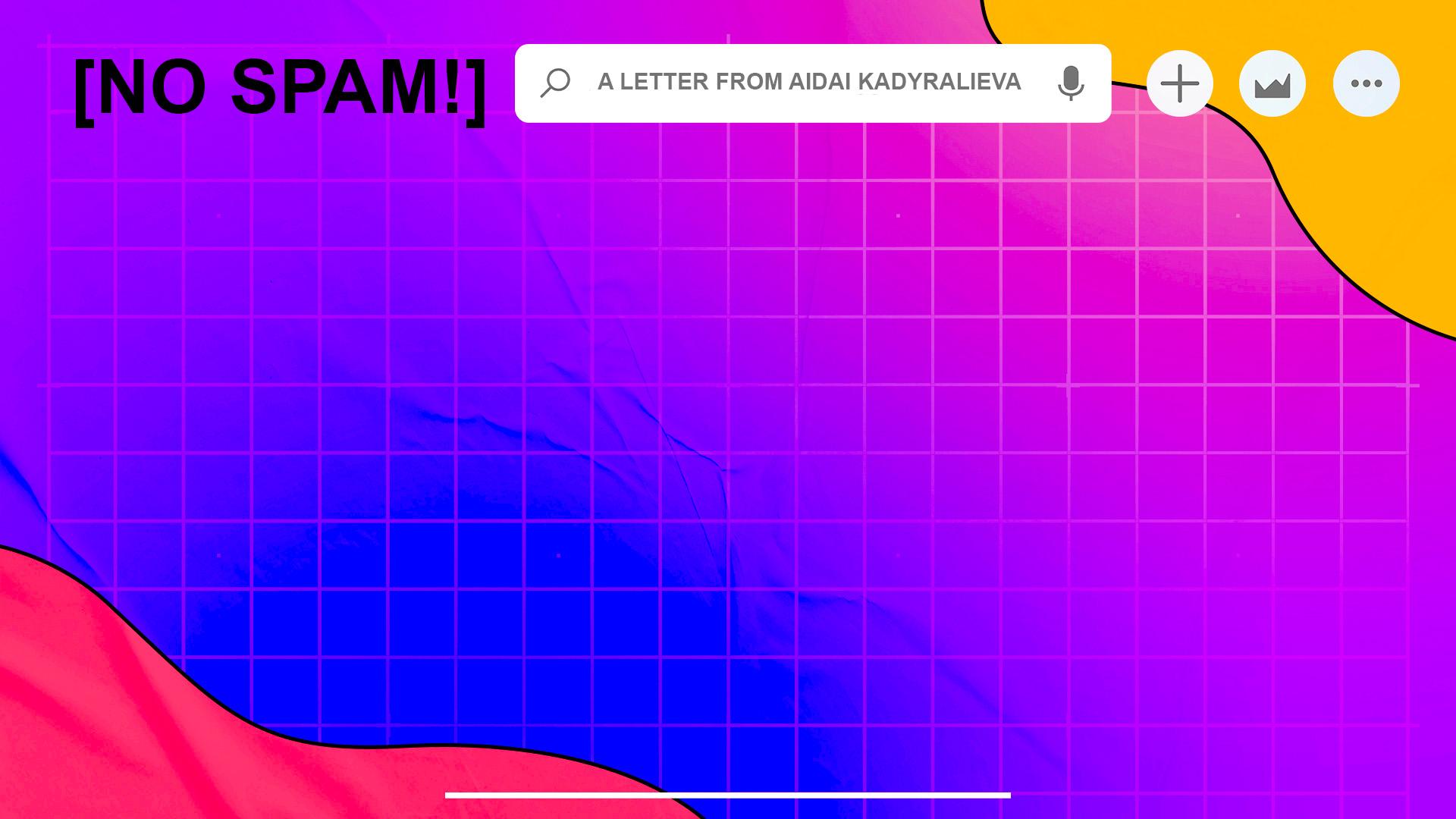 I am glad that you are reading this report. This means we have a lot in common: you are also interested in civil activism, the voice of young people is important and tomorrow is not indifferent.

Perhaps after reading it, you will have new ideas, or you will learn something useful for yourself. I promise, no spam. Only the important and interesting.

Well, 2020 turned out to be one big challenge. But all the difficulties on the way have only made us stronger, friendlier and more united!

This year has also been transformed into a digital format. For most, a lot has become online: work, study, visiting theaters and even weddings. And thanks to this, our report has become more interactive: clickable words and video inserts are waiting for you ahead.

We will tell you how our formats and approaches have changed below. To easily navigate from month to month, you will see a list of fateful events around us and descriptions of the actions we have taken.
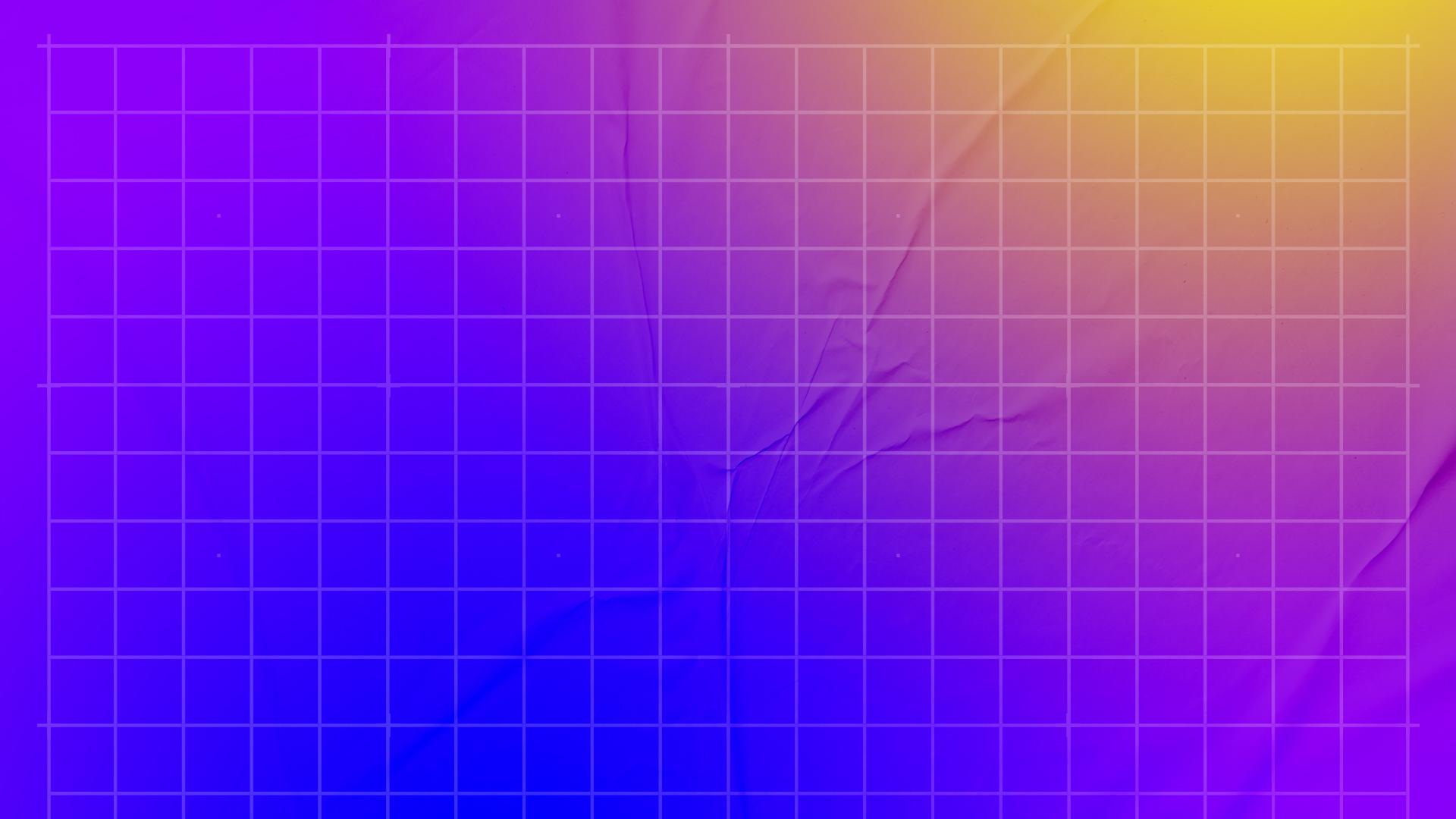 Believe me, it is impossible to stand still, when you work with young people. Therefore, we created our own TikTok account, began recording more podcasts, conducted live broadcasts and wrote more articles.

Yes, we have transformed this year. But one thing remains the same: we still support the interests of the youth of Central Asia. Together with thousands of children, we continue to build bridges between ideas and people in order to achieve changes in the region.
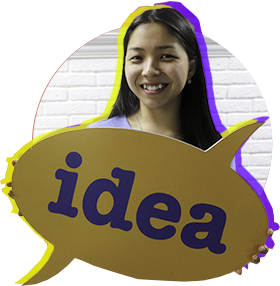 So, are you ready to embark 
on our online journey through 2020?
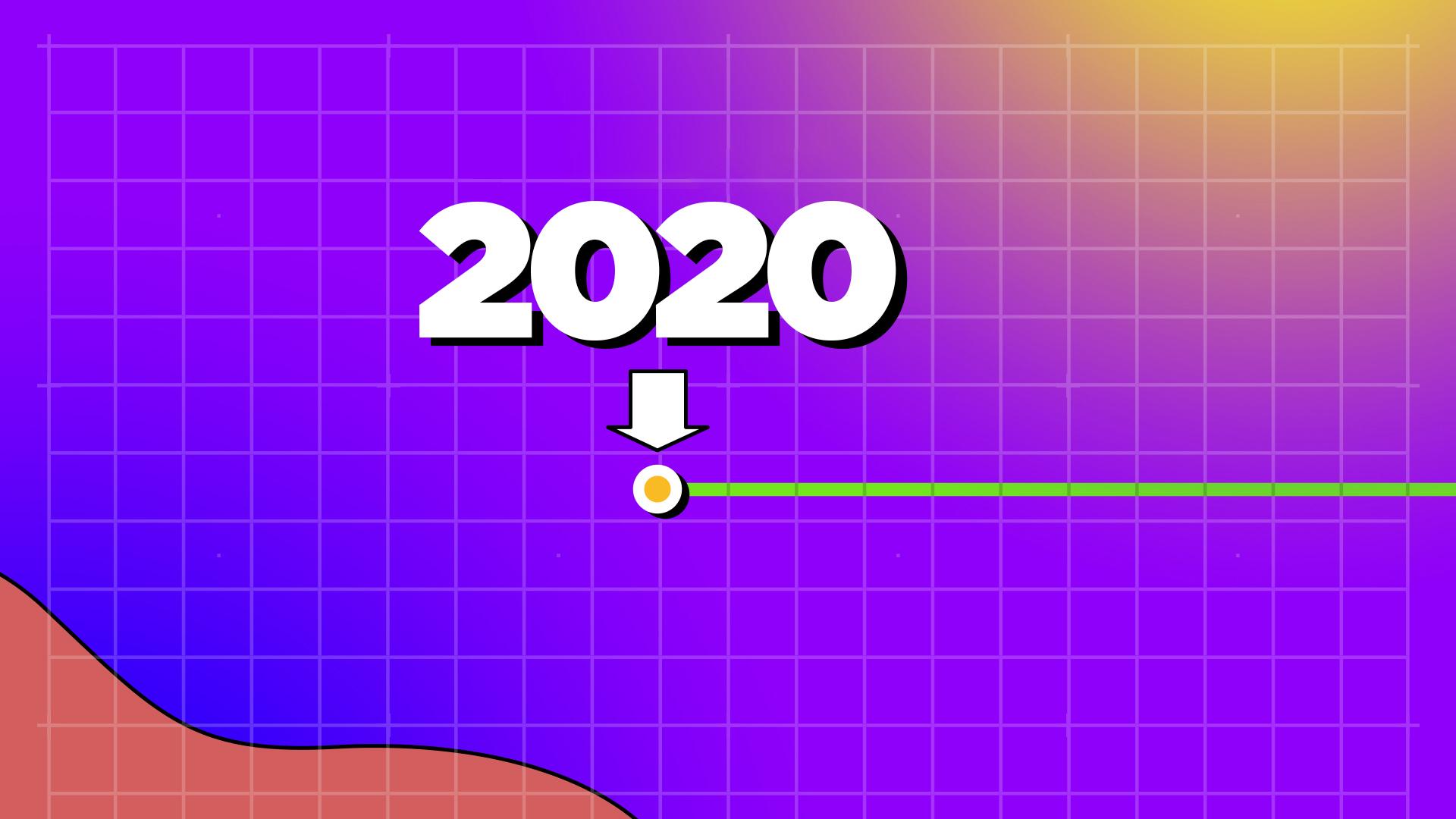 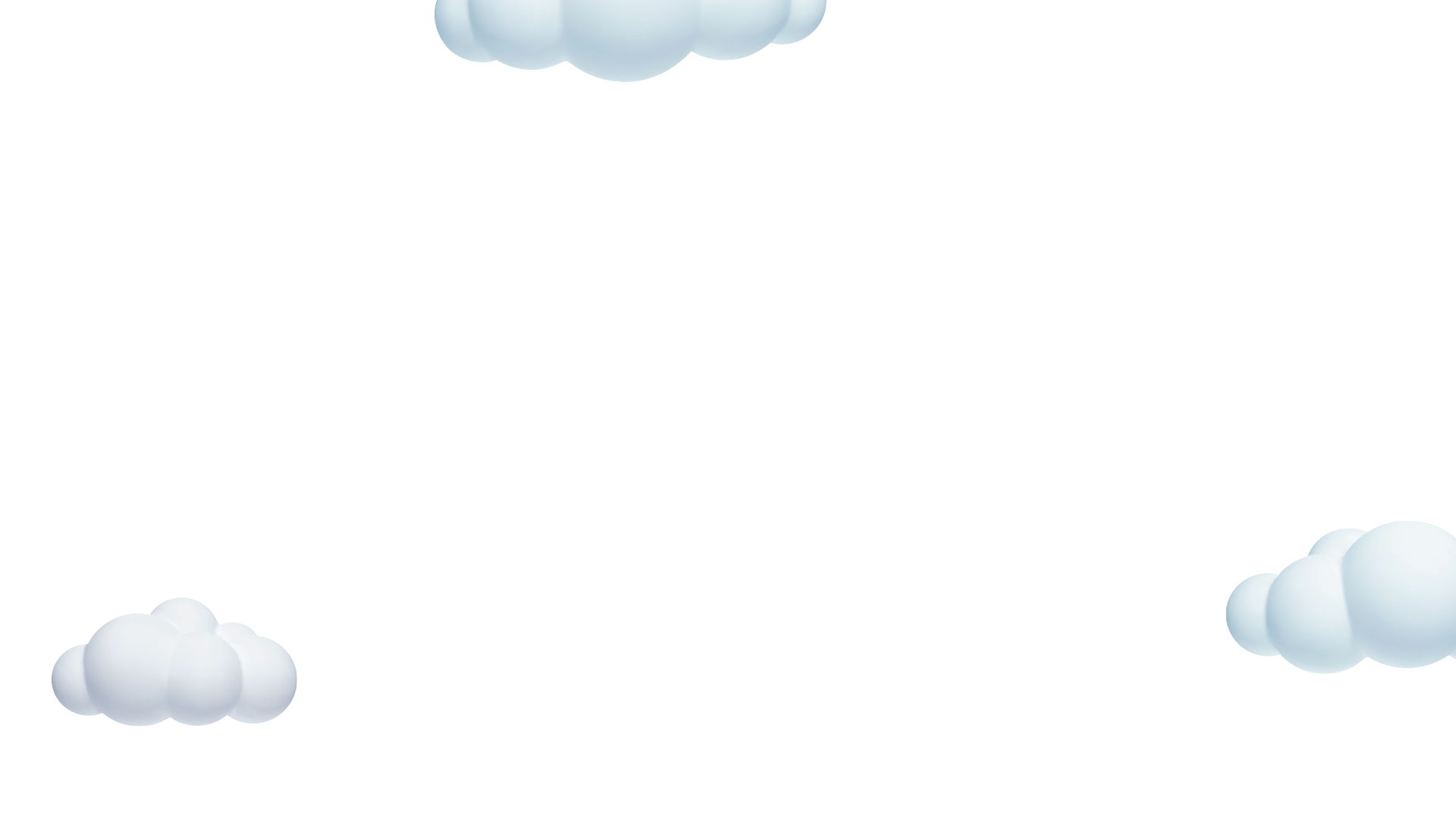 Timeline
MASS RIOTS IN KORDAI
ARREST OF JOURNALIST DALER SHARIPOV
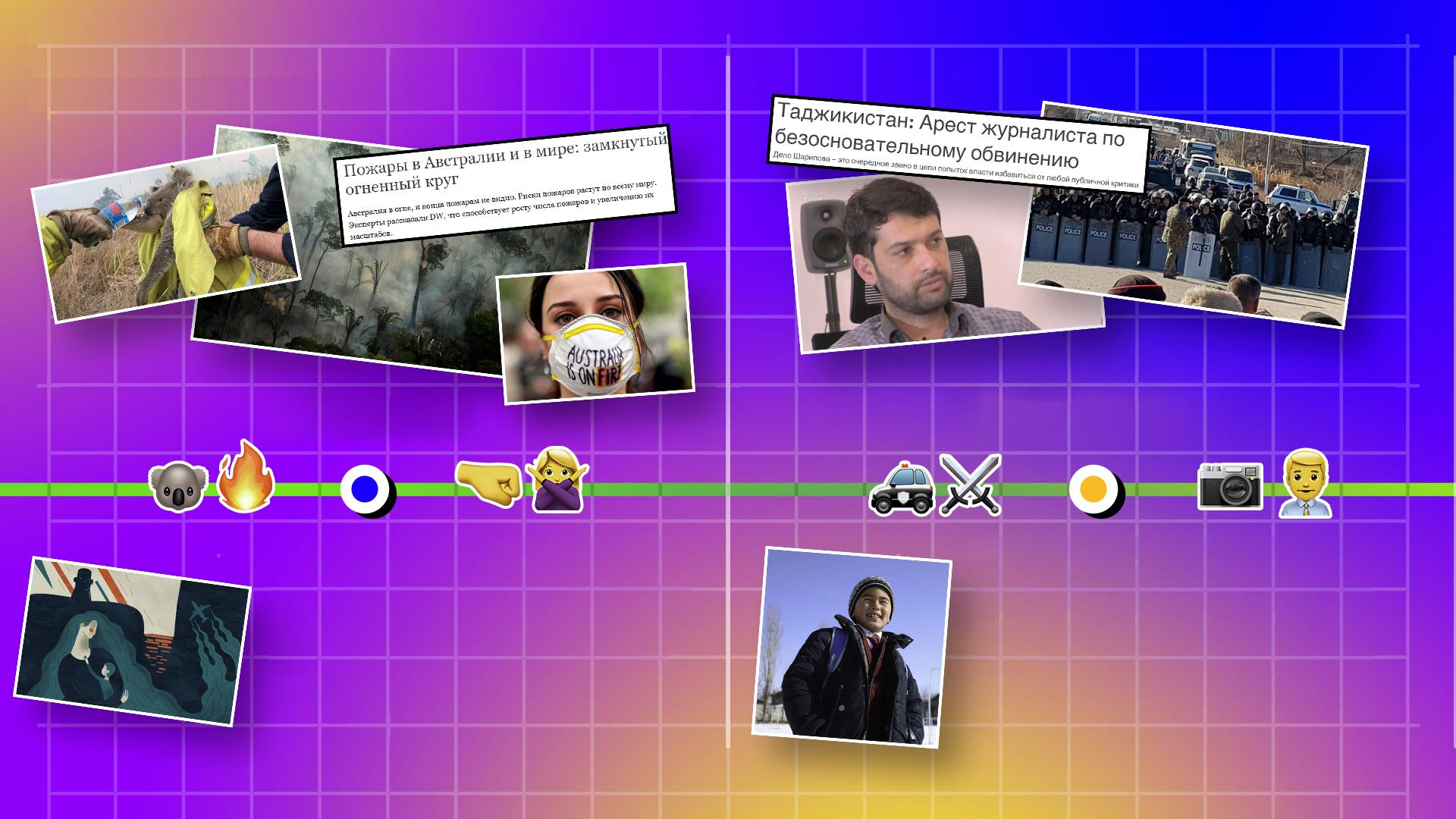 WILDFIRES IN AUSTRALIA
THE SPREAD OF COVID-19
DOMESTIC VIOLENCE CONTINUES
January
February
The project "Parity G" allowed to hold 30 equal dialogues on the topic of gender-based violence among students of the Academy of the Ministry of Internal Affairs and law faculties of the country. And there were also performances of two forum theaters about domestic violence.
Educational projects can be digital. Therefore, after launching the Central Asian Transformers project, 30 young people from Kazakhstan, Kyrgyzstan and Tajikistan began to learn to think critically and learn more about tolerance and diversity around them.
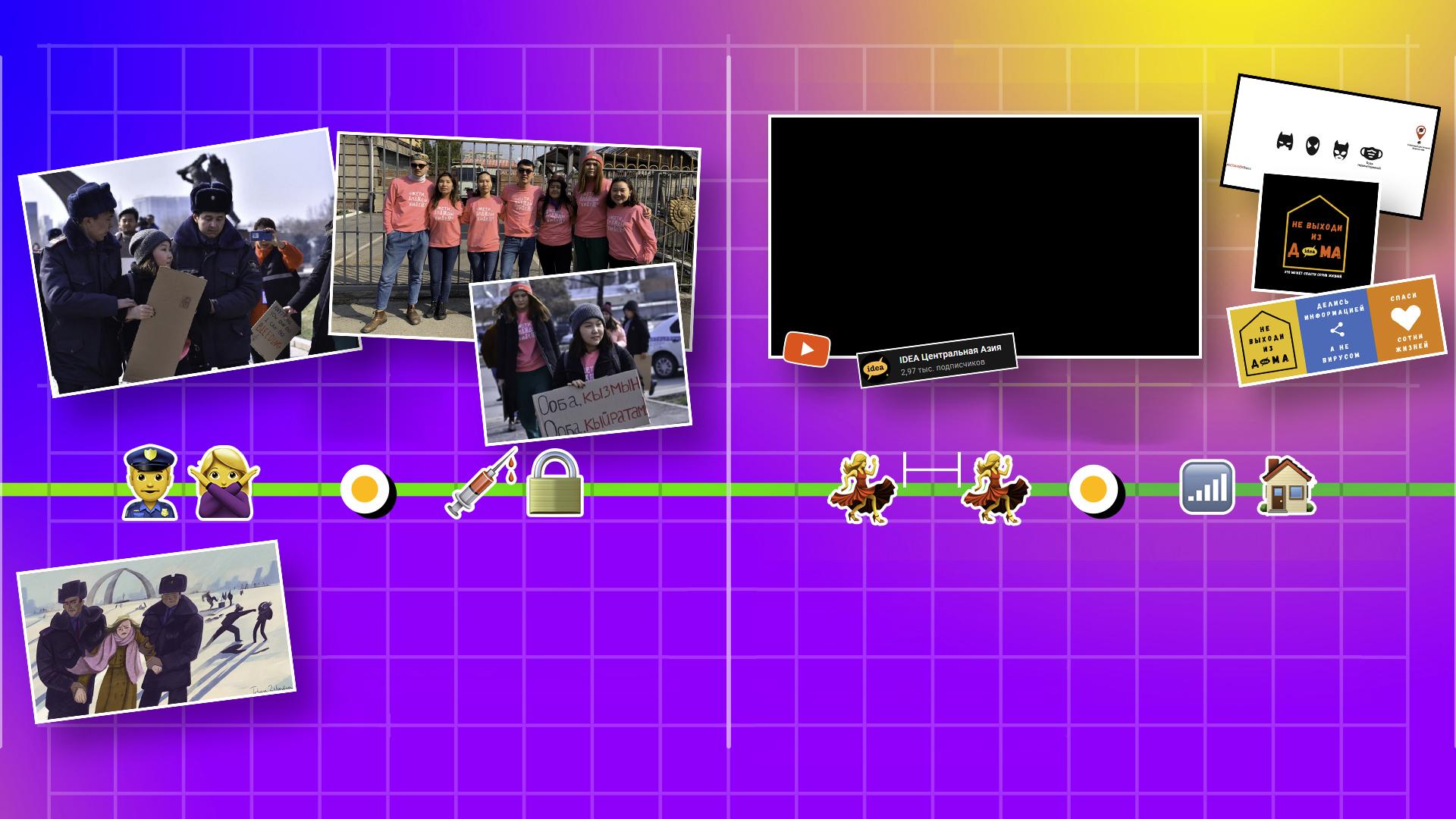 DETENTION AT A PEACEFUL MARCH ON MARCH 8
THE FIRST CASES OF COVID-19 IN CENTRAL ASIA
PANDEMIC: LOCKDOWN AND QUARANTINE
SOCIAL DISTANCING
ADAPTING TO ONLINE LIFE
March
April
Alas, COVID-19 has not gone away. Through all social networks, we urged our youth to wear masks, disinfect their hands and avoid crowds of people. And all their activities were transferred to an online format.

We have prepared video materials about what the youth of the Child Friendly Cities Initiative thinks about. We cried and laughed together. What happened in the end, see in Kyrgyz and Russian.
Violence against women is growing every year. Only from January to March, 2319 appeals were registered. This is a 65% increase compared to the same period in 2019. 95% of the victims are women aged 21-50.
FOREST FIRES IN SIBERIA
ADOPTION OF THE LAW “ON INFORMATION MANIPULATION”
RALLY #REACTION 3.0
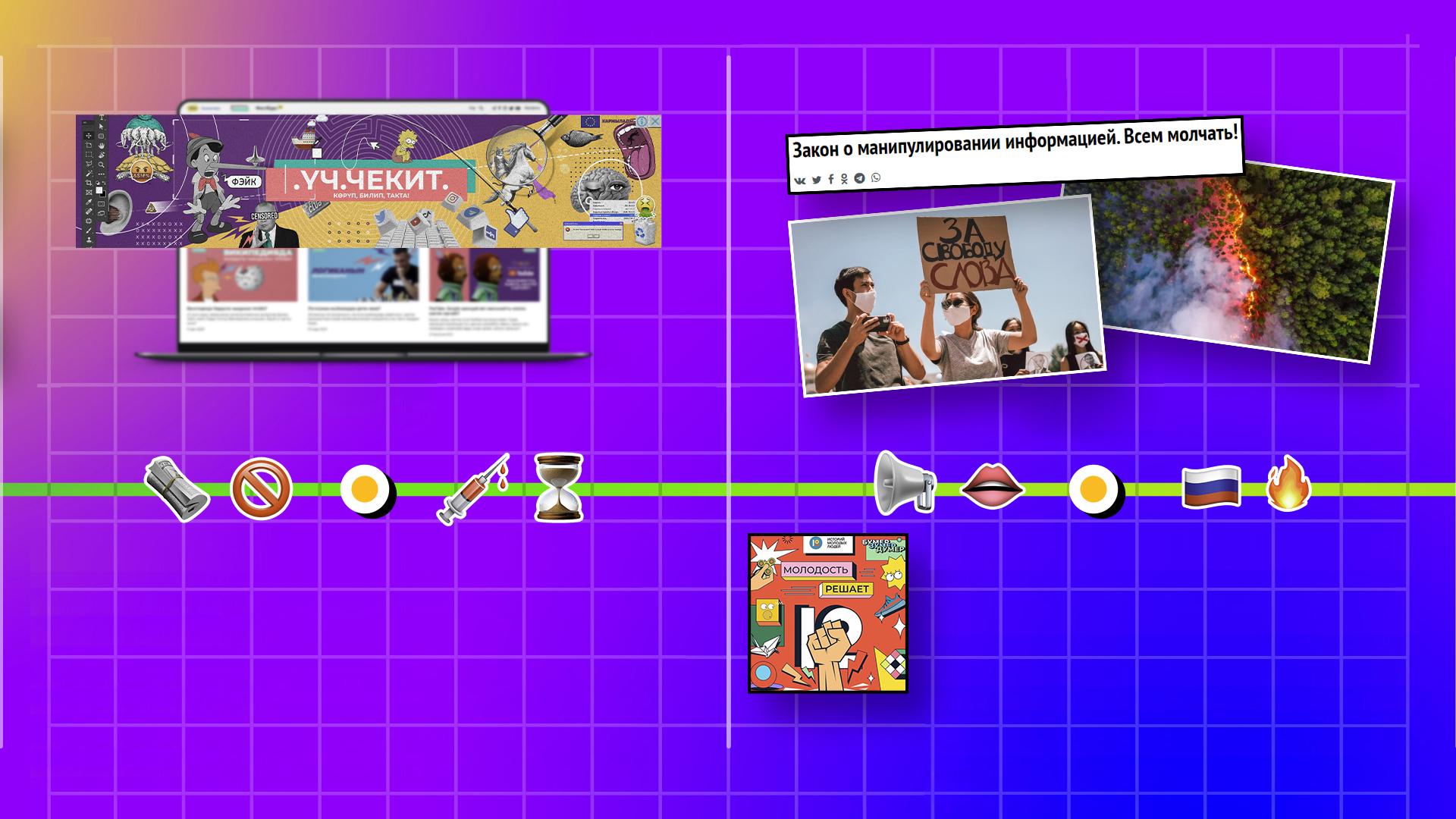 PANDEMIC: MORE THAN A MILLION CASES OF COVID-19
DISTRIBUTION OF FAKE NEWS
May
June
Every day, fakes and manipulations are gaining unprecedented popularity. If the materials on countering them are available in English and Russian, then it is quite problematic with Kyrgyz.
Therefore, we have launched an information project «.үч.чекит.» in Kyrgyz. We talk about complex things in a simple language: how to check information for accuracy, not to succumb to manipulation and develop critical thinking. Here are our articles, videos, lifehacks, and podcasts.
Promoting the voice of youth is part of our mission. It is important for us to create a dialogue with youth and ensure that parents listen to their ideas and suggestions.
We decided to tell about 12 young people who faced different problems, but at the same time did not give up and achieved their goal. As a result, it turned out as the media campaign “Youth Decides”. We wanted the voices of young people to be heard by adults, and we succeeded.
POSTPONEMENT OF THE 2020 OLYMPICSCOVID-19: A NEW WAVE IN CENTRAL ASIAVOLUNTEERING DURING THE PANDEMIC
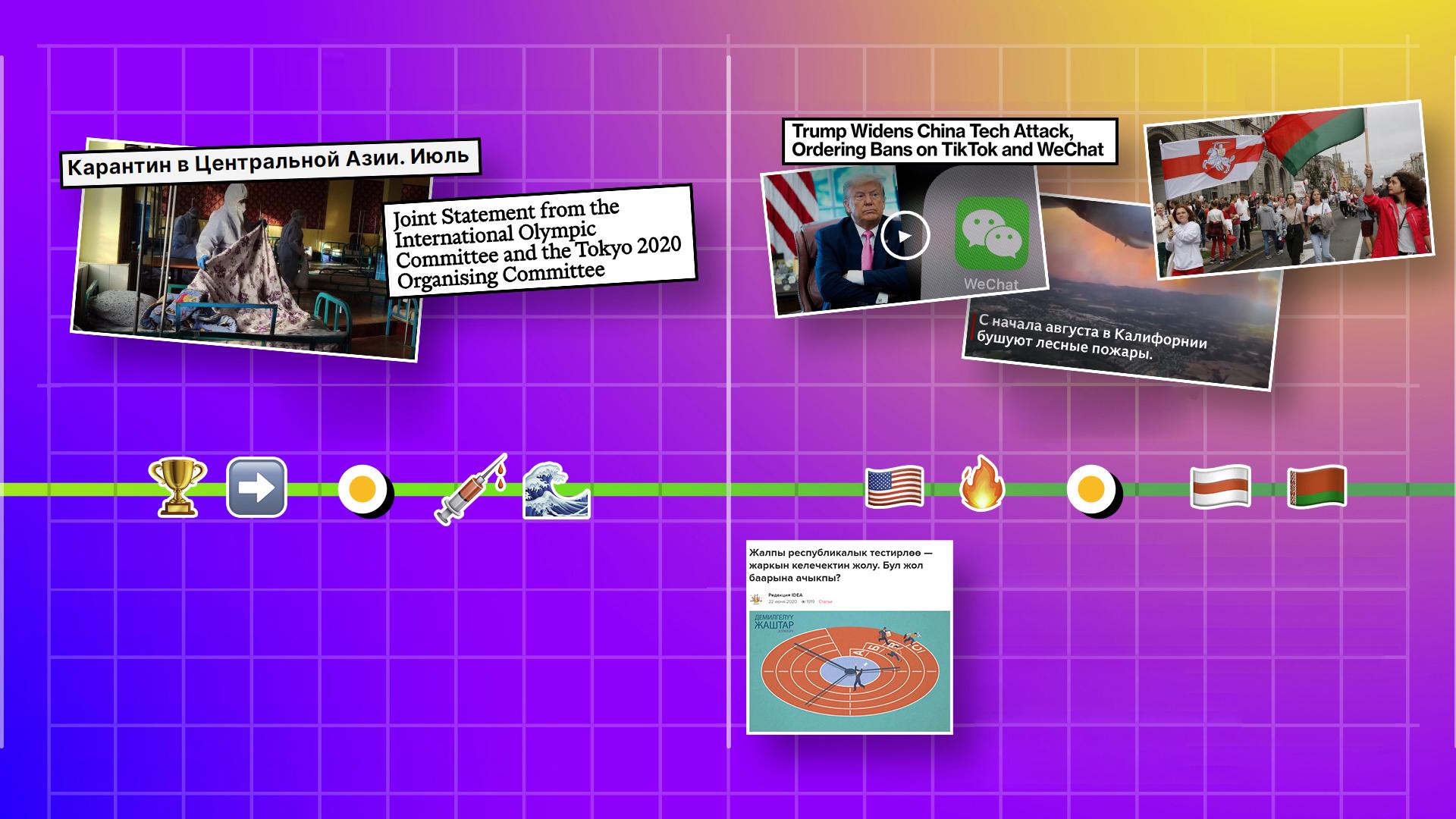 WILDFIRES IN CALIFORNIADONALD TRUMP VS TIKTOKPROTEST ACTIONS IN BELARUS
July
August
This month was remembered as the most alarming for the year. The number of infected people grew every day, and the burden on doctors increased exponentially. Therefore, we continued to work remotely.

But in order to also remain interesting and useful, we have launched InstaDebates on current topics,  and a series of video lessons about social entrepreneurship, project planning and SMM within the Cheksiz Dostuk project.
The skill of working with data is becoming more and more necessary. The Demilgeluu Jashtar project participants investigated the problems of young people in their locations. Everything they learned became the basis for 12 data stories. Here are just some of the works: “How fair is the nationwide testing”  and “How parents raise their children”.
PROTESTS AFTER THE ELECTIONS TO THE PARLIAMENT OF KYRGYZSTANPRESIDENTIAL ELECTIONS IN TAJIKISTAN
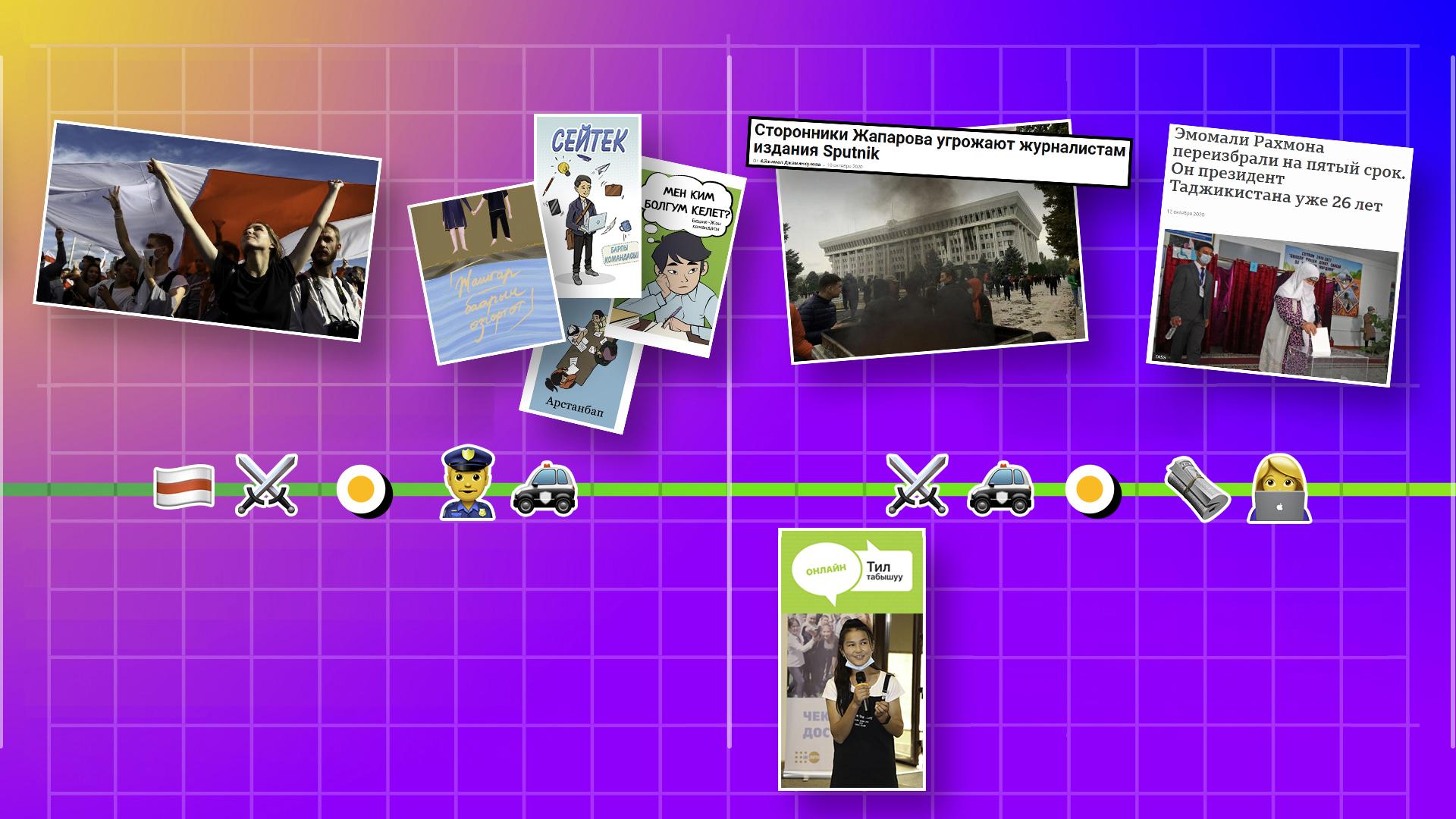 LUKASHENKO IS THE PRESIDENT 
OF BELARUS, BUT THE PROTESTS CONTINUE
THE CONFLICT IN NAGORNO-KARABAKH
September
October
Everyone has cool ideas, and we support this in practice. The social SuperMakaton united youth for 48 hours in a unique space. Where their experience is trusted and listened to.

They were inspired by each other and found new approaches to solving old problems of ecology, security, and infrastructure. There was also a place for creativity: together with artists/artists project participants created their own comics.
In debates, it is important not only to speak, but also to listen to the other side. This means that we need to conduct a constructive dialogue. Consensus project participants have become real peacemakers! They learned how to think critically in conflict situations with a focus on finding peaceful solutions.
KYRGYZSTAN: JUSTIFICATION FOR THE RAPE OF A GIRL
GOLD OF AISULUU TYNYBEKOVA AT THE WORLD CUP
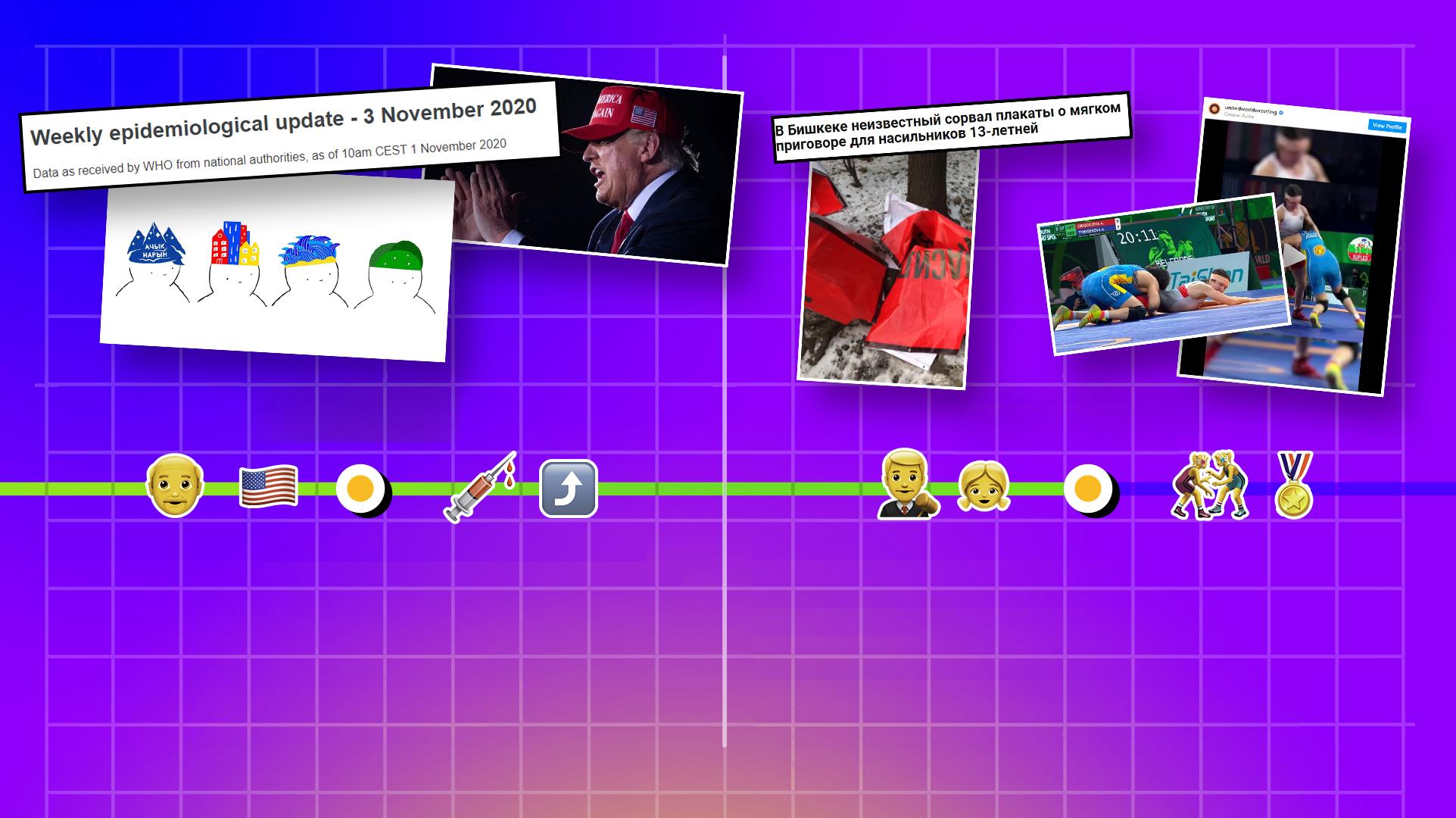 COVID-19: A RECORD INCREASE 
IN A WEEK IN THE WORLD
November
December
For the global campaign against violence against women, we have launched a series of stories in two sentences. It turned out to be 50 fictional and real stories. To see hidden details is to see the truth.

And at the end of the year, we created an online detective quest “Blindville. The disappearance of Jessica”. It touched upon topical topics: ecology, activism, fake news, tolerance. Seven episodes and one goal – to understand the reasons for the disappearance of the main character.
We create not only public platforms, but also open spaces. This is a place for exchanging ideas, where everyone is heard. This is what we did in the Achyk Naryn project.

In an informal setting, in compliance with sanitary and epidemiological norms, residents of Naryn learned to think critically, shared news, personal experience and knowledge.
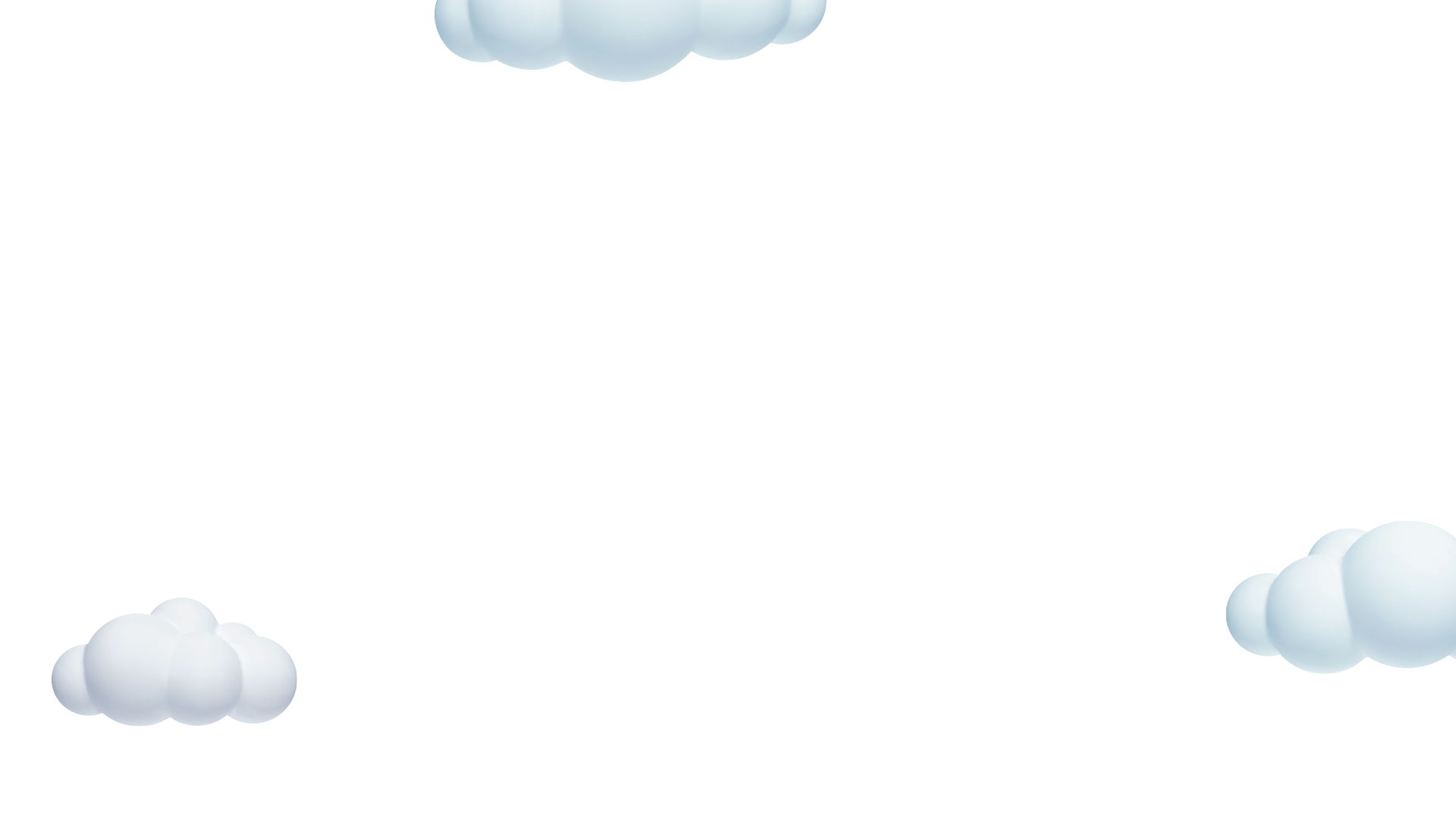 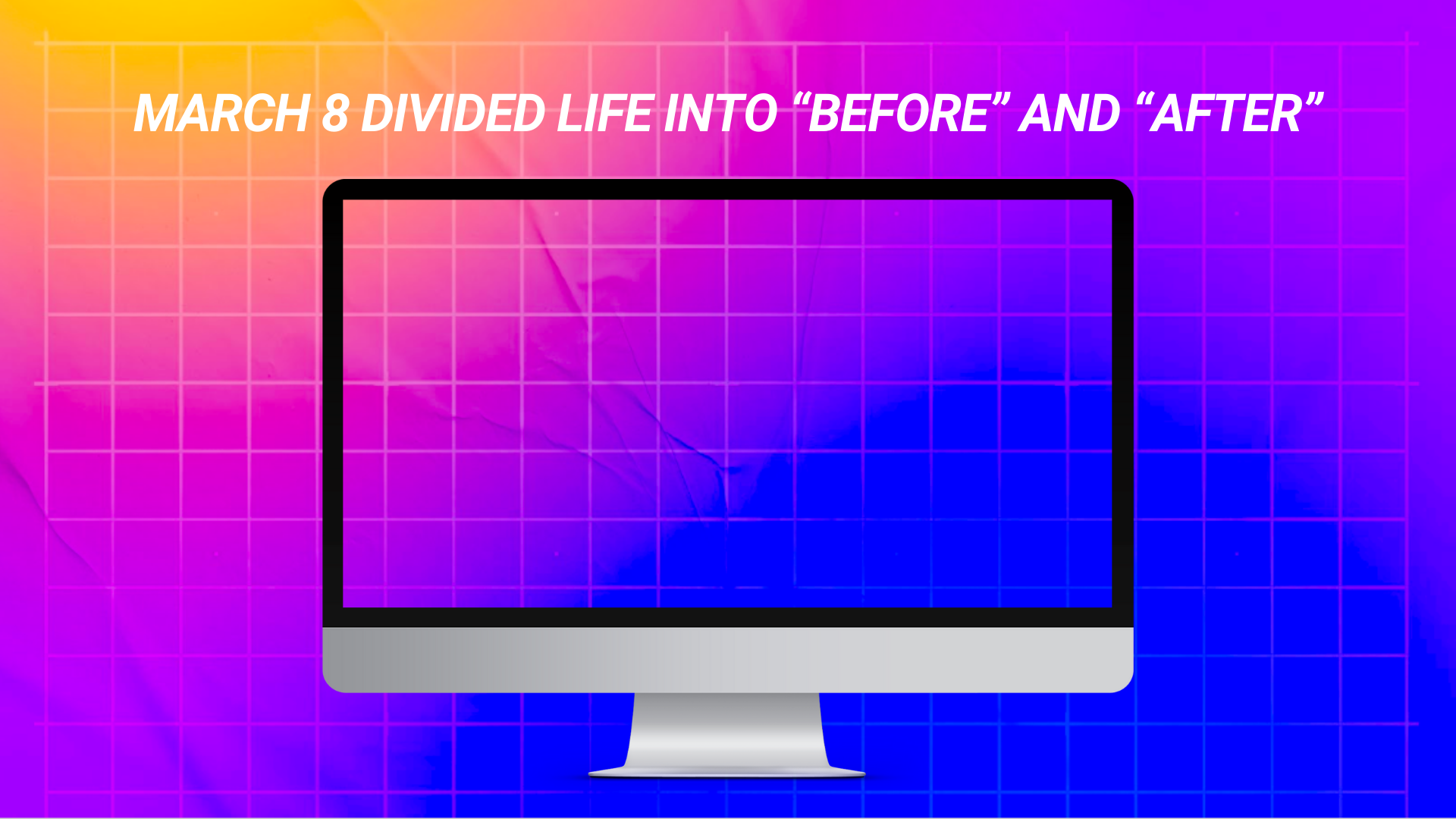 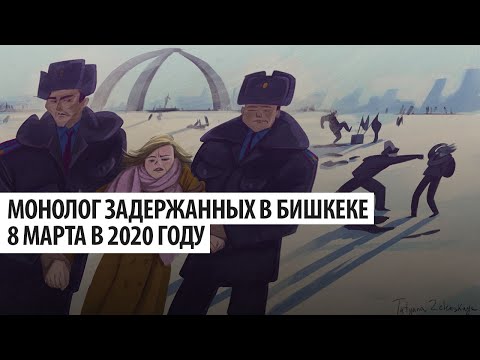 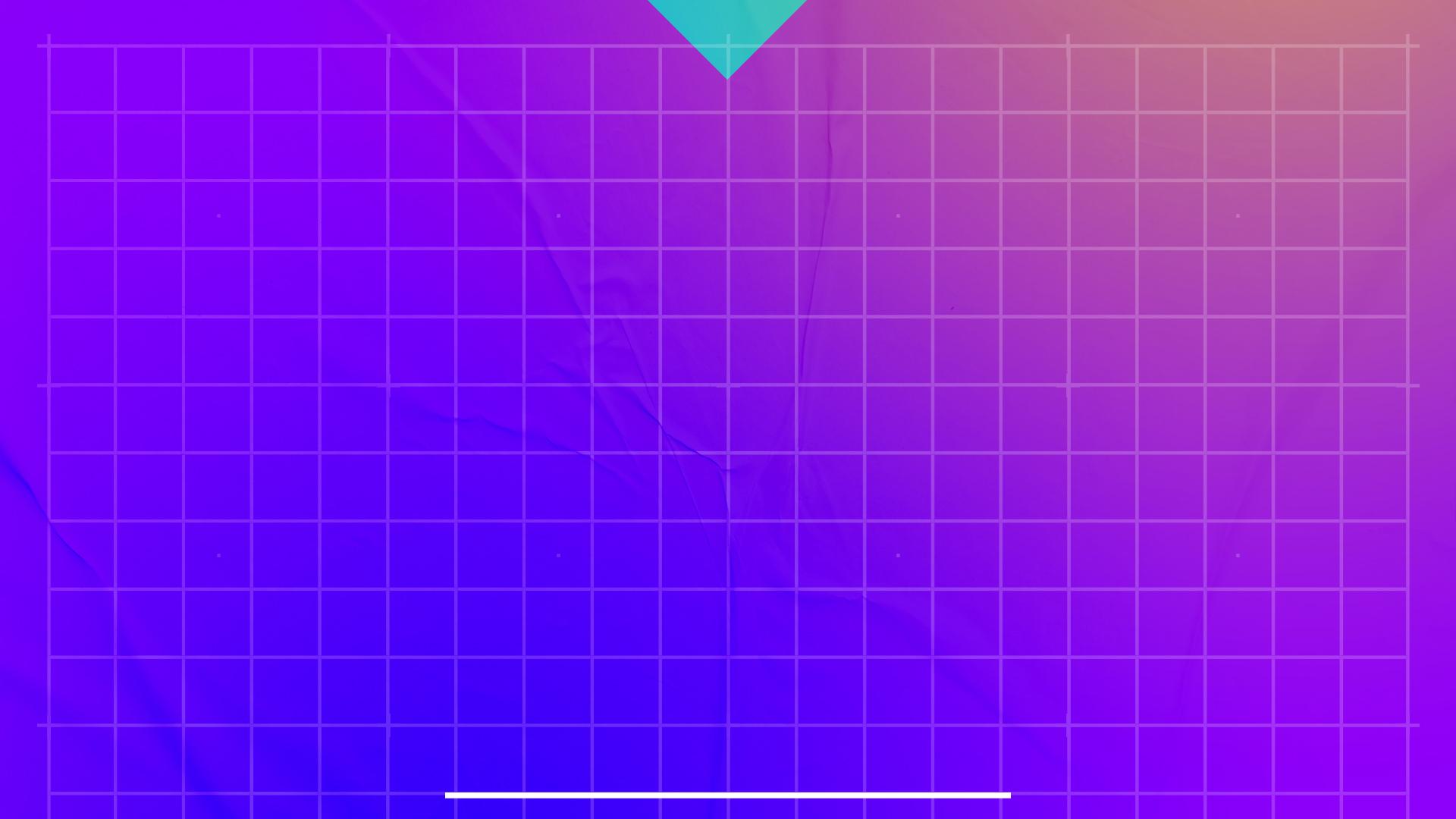 The peaceful march on March 8 against gender-based violence, where I was illegally detained by the police, literally divided my life into “before” and “after”.
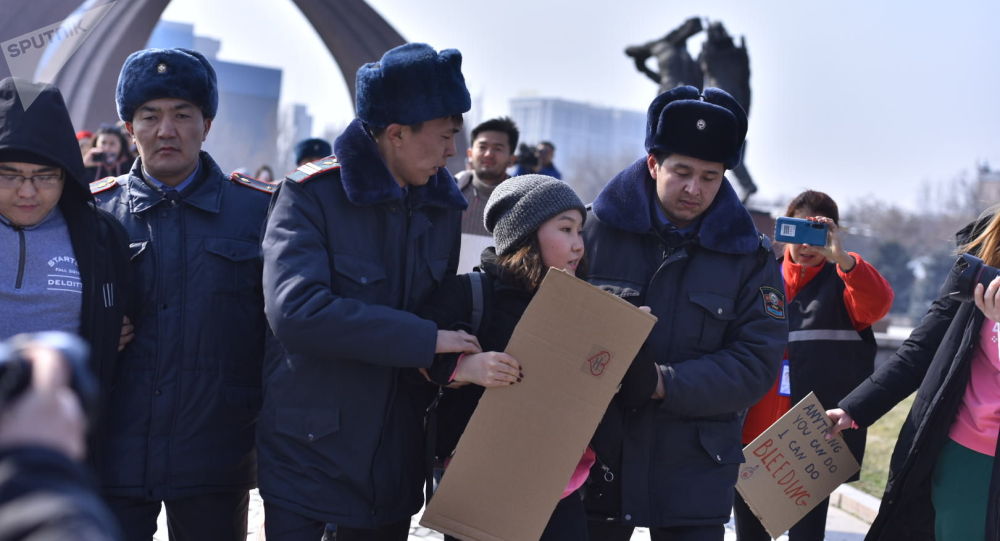 I was looking forward to this day with inexplicable excitement. I thought about my banner in advance, so that everything together symbolized the struggle for my rights and freedoms, a decent life and work, against violence and gender stereotypes.
The march was an opportunity for me to declare what you are silent about on ordinary weekdays. All year long, you conduct invisible activities for the promotion of women and one day a year you get a chance to stop being invisible. Instead of a bouquet of flowers, sweets and gifts, I wanted everyone (friends, relatives, society and the state) to come out to support. 

But everything turned out differently. On March 8, more than 50 participants of the march were detained. Provocateurs appeared at the event, who tore up all the materials, attacked the participants and remained unpunished. The reasons for the detention were not announced by law enforcement officers. All the girls were locked in a cramped office without food and first aid. Some participants needed first aid, which was never provided. Men in civilian clothes came into the room and filmed everyone on camera. The atmosphere was heavy: some were suffocating, others were broadcasting live on social networks, and others were trying to build a dialogue with the police and find out the reasons.
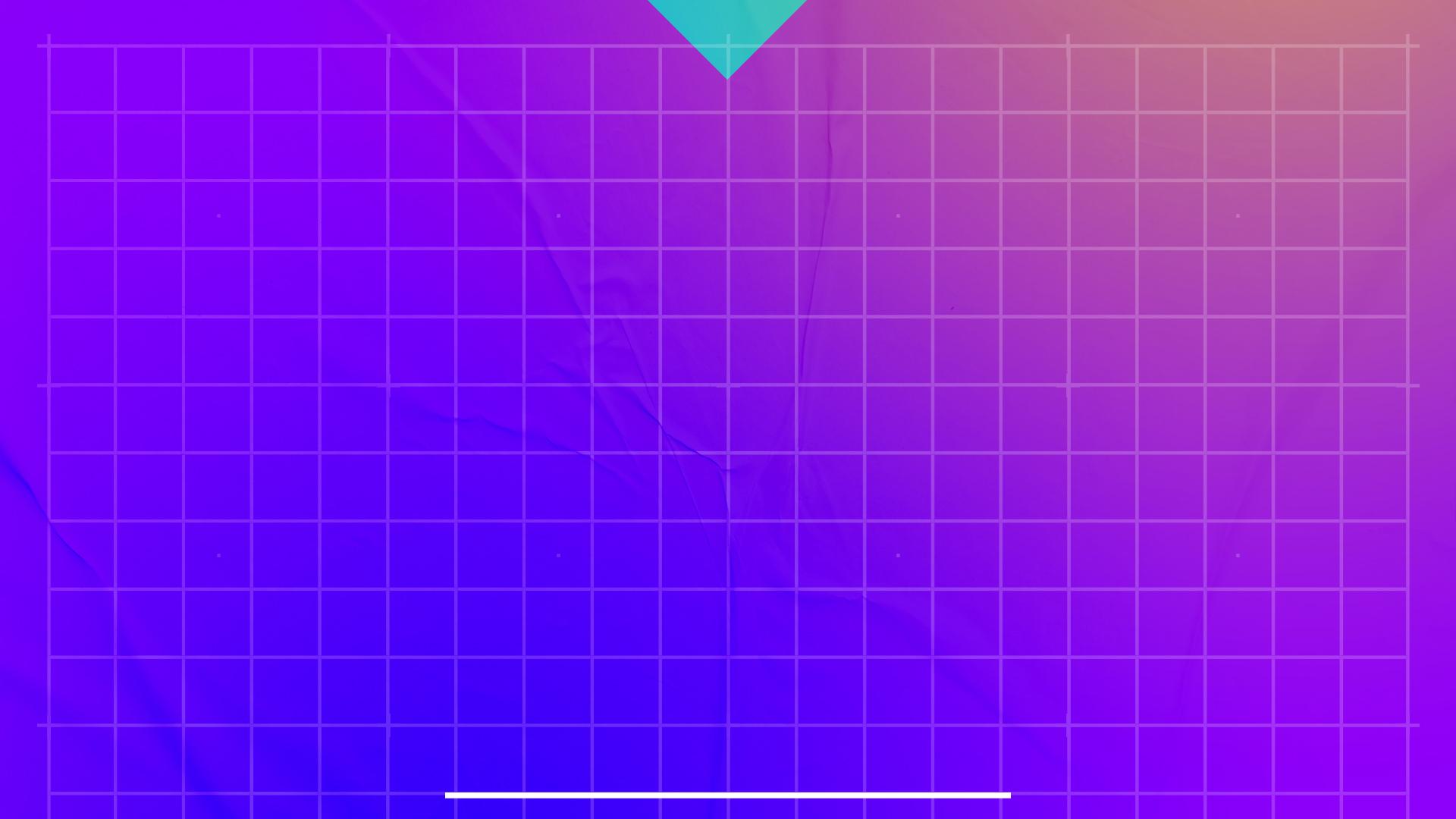 This march was very important to tell the public about the problems faced by women, to show that these issues concern a wide range of people, and finally, to unite on a politically significant day for us.

After the arrest, all the participants of the march needed psychological and legal assistance. The restoration of mental health was long, and the violated right to peaceful assembly has not been restored. By a court decision, the detentions of the participants of the march were recognized as legal.

It was hard to realize that you are not safe in your own country. Our project participants were worried about us (especially for Elvira and me), they asked what happened and why we were detained. The work that our team is doing in the regions has become even more valuable. Our project participants were able to understand and support us in a difficult time.
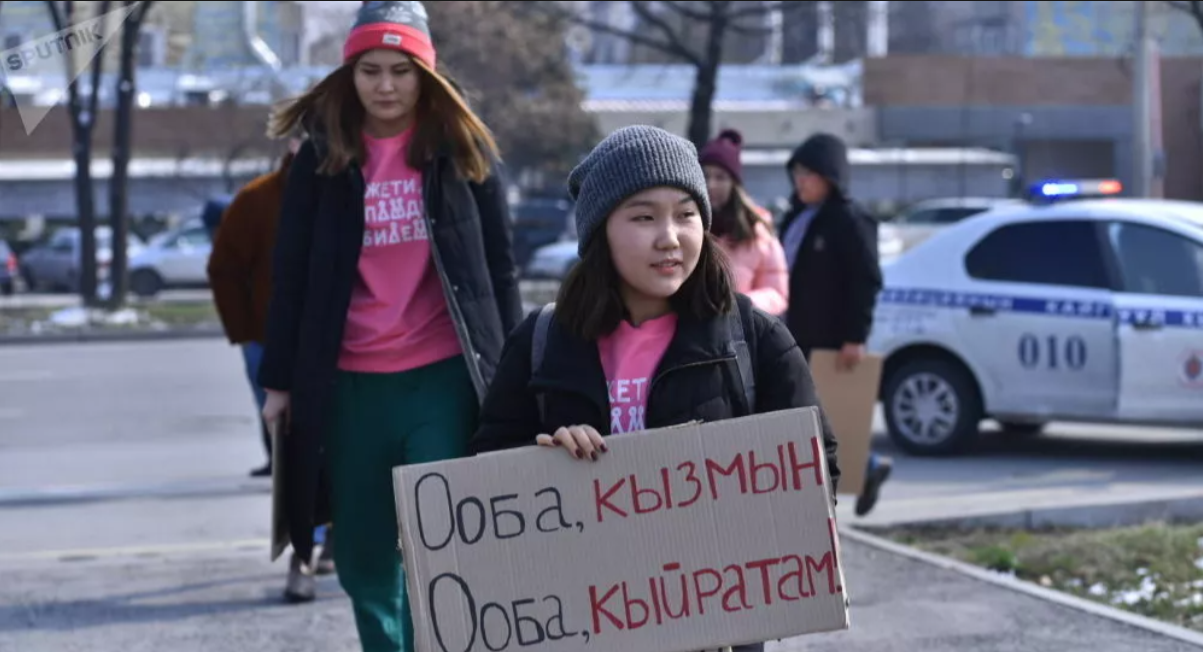 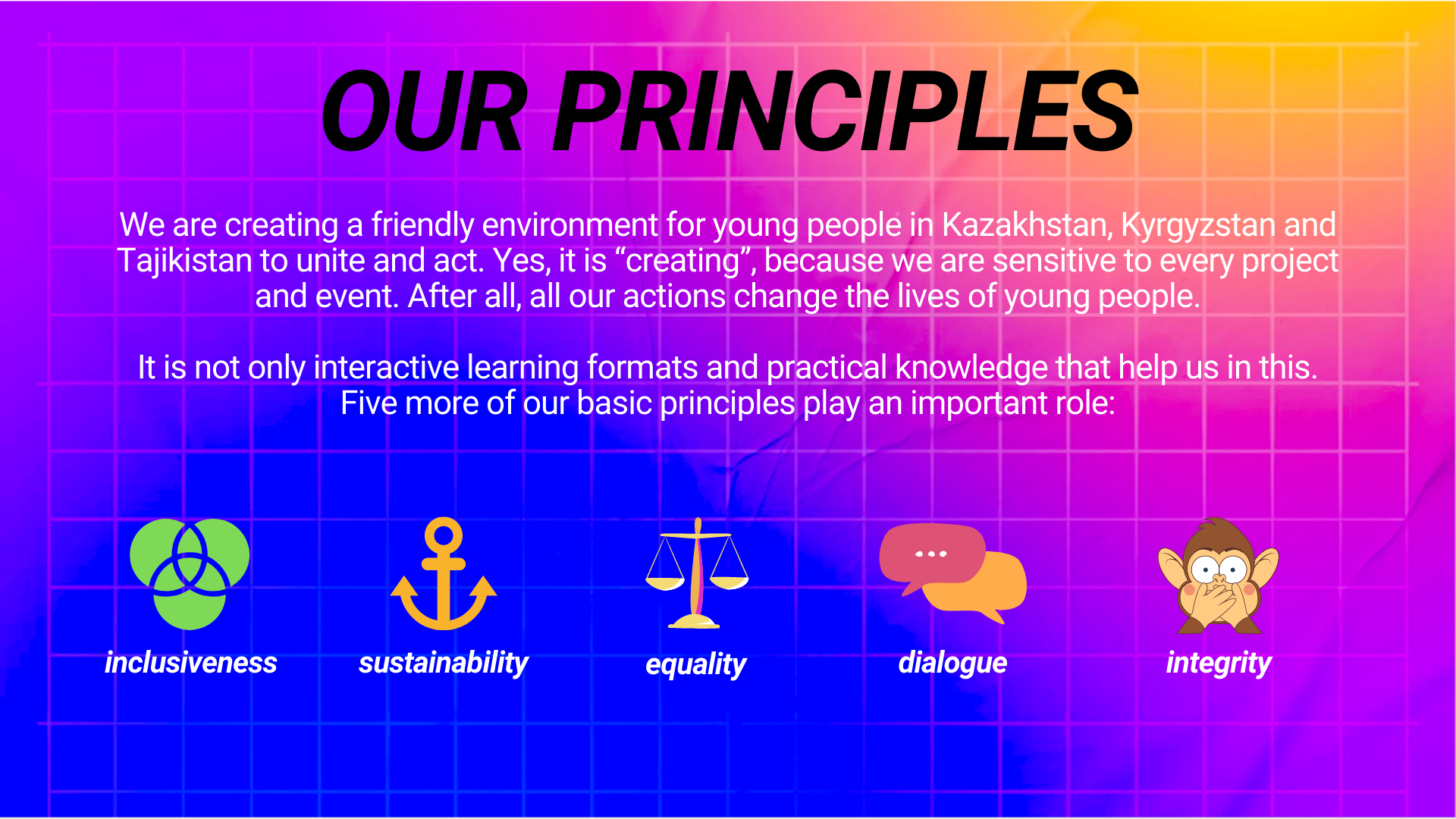 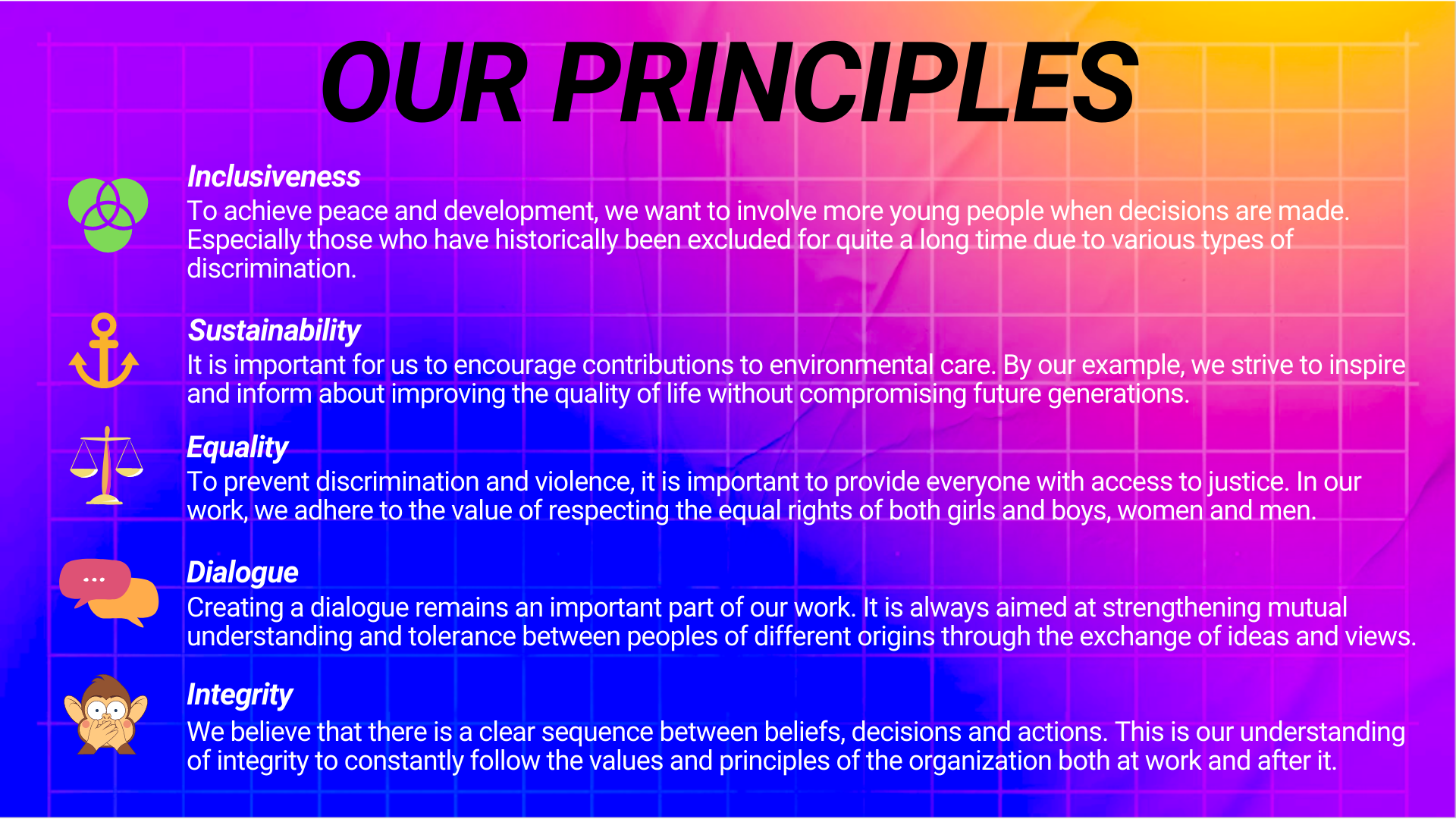 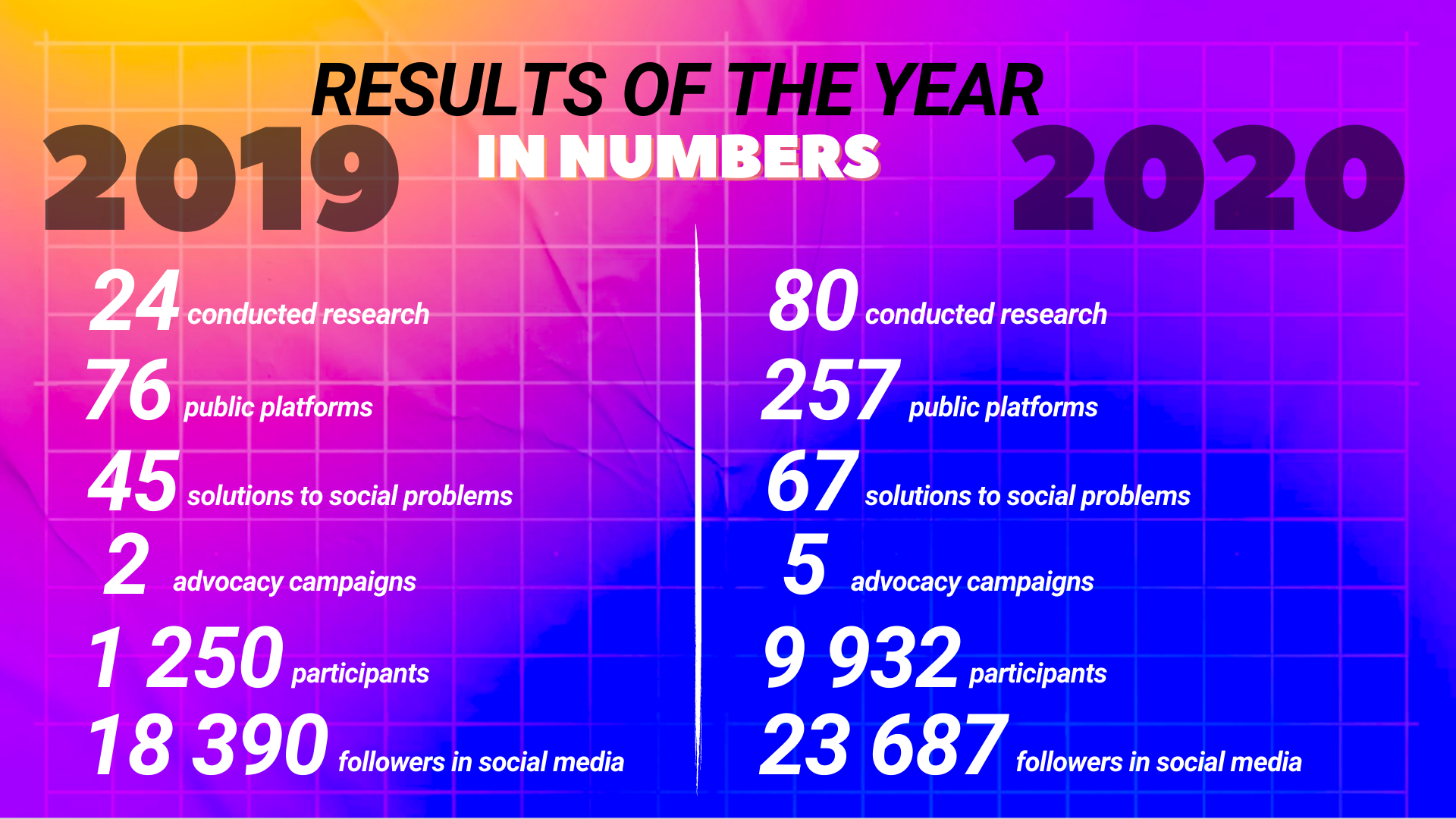 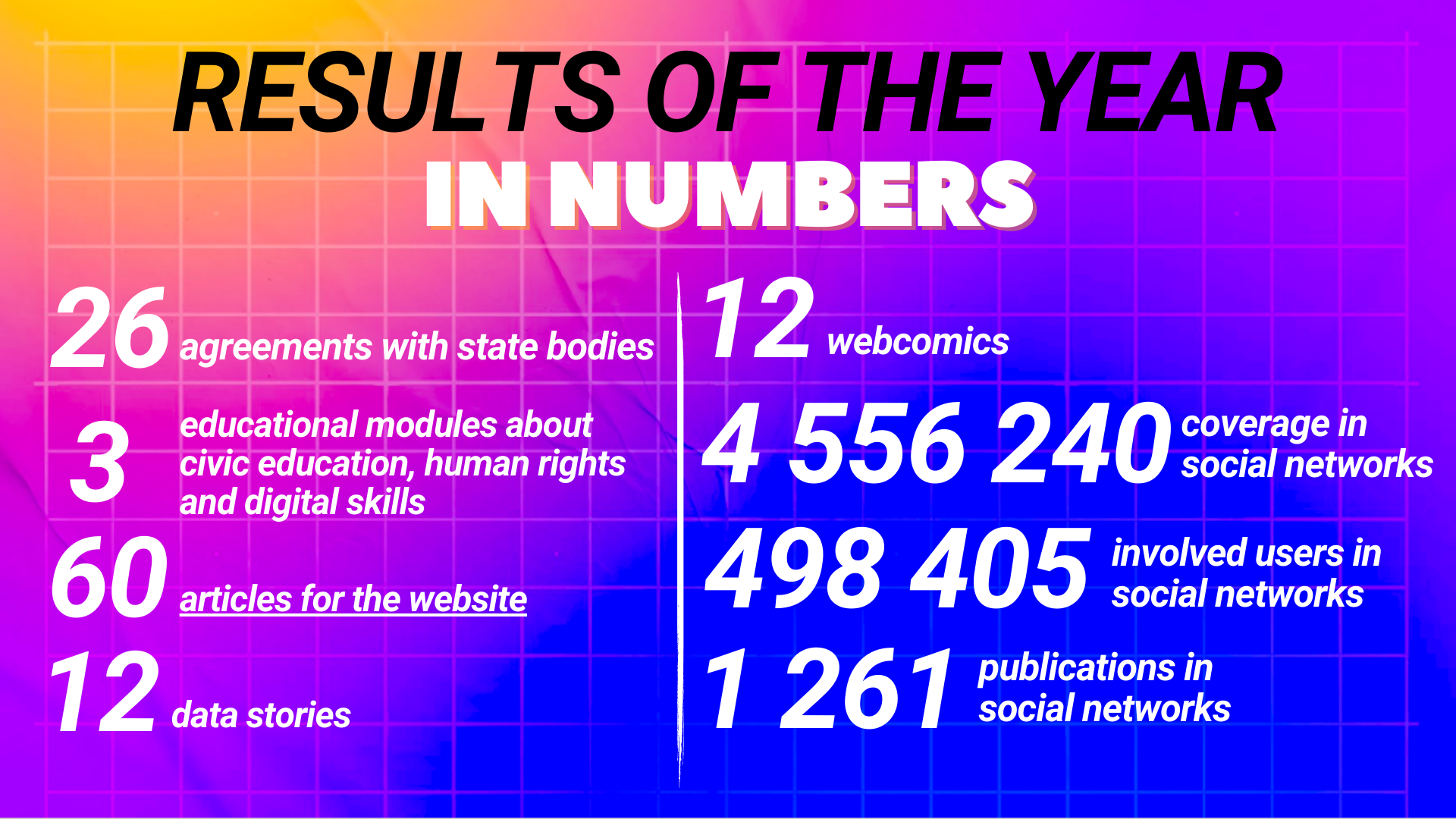 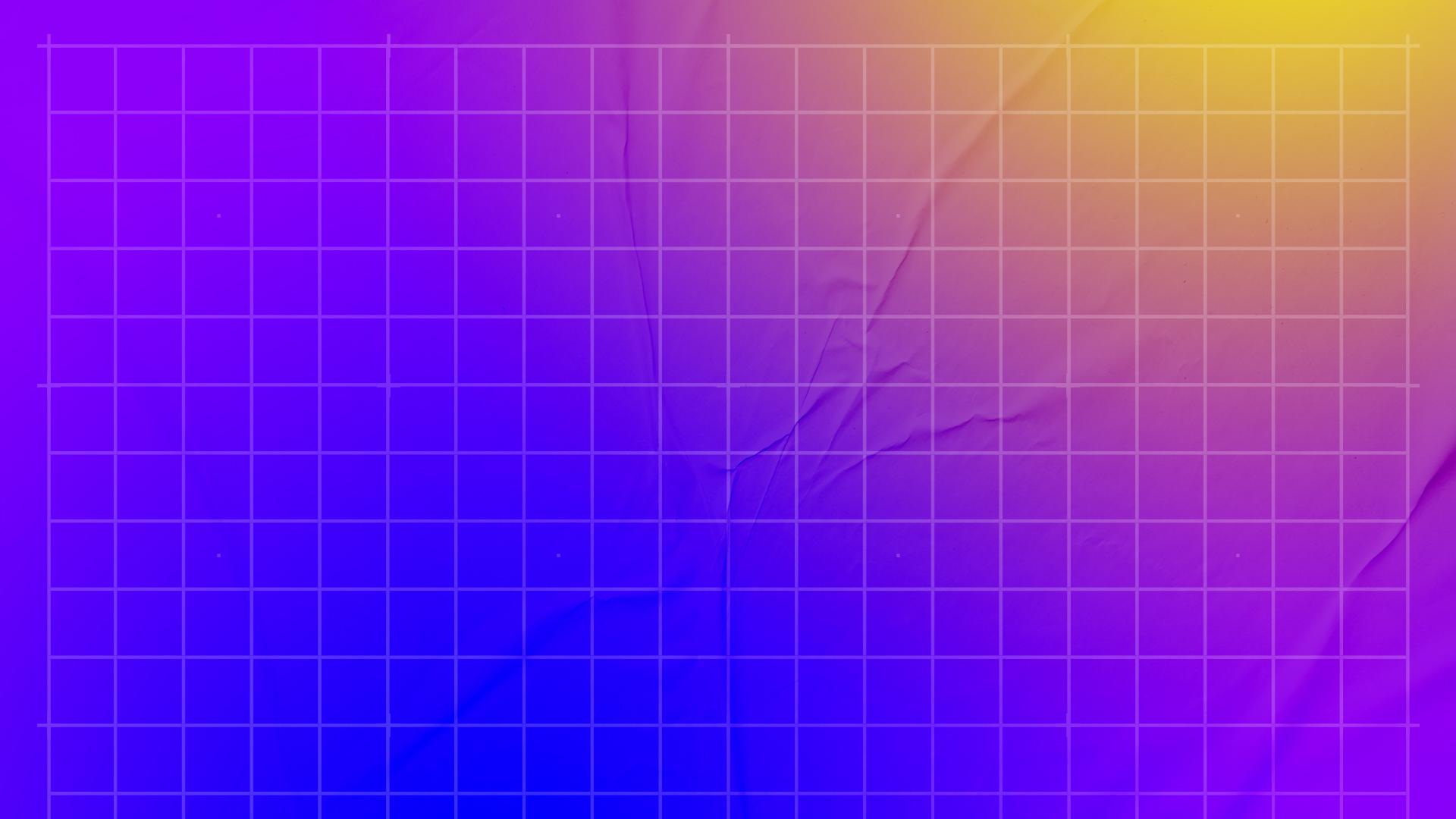 Our achievements
In 2020, we worked on nine different projects. One started back in 2019, and the other even earlier. There were also completely new projects that have just been launched and are still in full swing.

The Cheksiz Dostuk project expanded the geography of our work: we arrived in the border areas in the south of the country. We wrote about the girls and boys of the project who have got incredible achievements on their own.

«.үч.чекит.» allowed us to influence the media landscape and develop alternative media in the Kyrgyz language. We generated content for social networks and even developed the first guide for creating a blog.

The Jash Araket project showed how amazing and initiative our youth is. We navigated the youth first, and then they did everything themselves: conducted research on needs, analyzed the answers and organized public events.
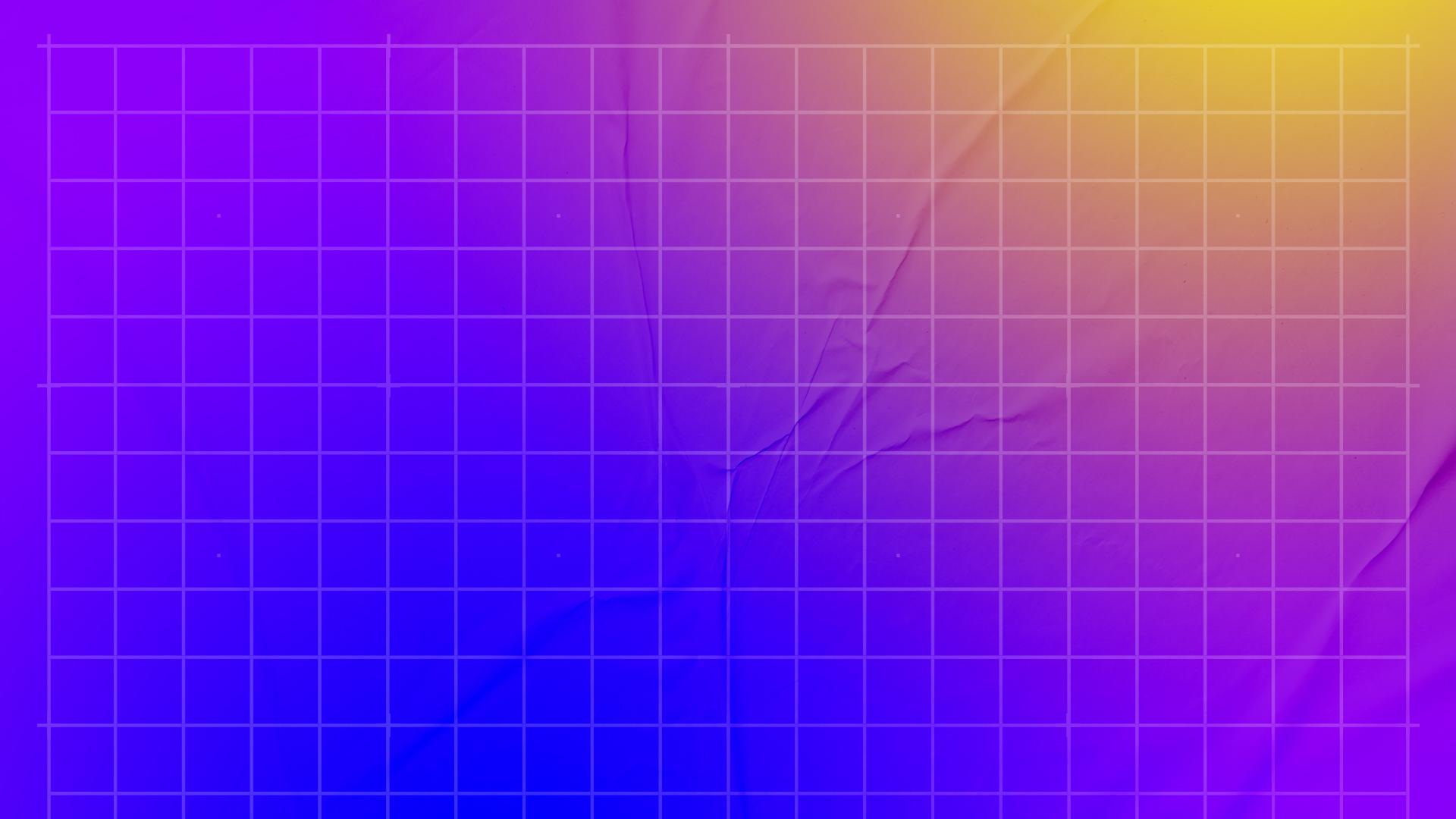 Thanks to the Communities for Sustainable Peace project, students of vocational schools have educational and methodological materials and a manual for teachers on how to apply all this in practice.

As for “Central Asian Transformers” and “Demilgeluu Jashtar”', these projects have been transformed into an online format for 700 young people. Meetings in ZOOM, creation of Telegram channels and activity in Whatsapp chats.

The pilot Achyk Naryn project involved 783 people. In two months, we have created 41 public platforms so that useful leisure and public discourse become a habit for residents of Naryn.

The Parity G project introduced us to 20 students of the Ministry of Internal Affairs, as well as students of the law faculties of Bishkek. Together we have created tutorials about working with victims of violence.

We have launched the first online marathon on social networks for youth from the Child Friendly Cities Initiative. Having more than 200 publications, we have involved 1,217 boys and girls in all project activities.

And a little bit about social networks. During this year, we appeared in TikTok, because we are where the young people are. After analyzing the audience's involvement, they created more video content and cards with explanations of complex words in the Kyrgyz.
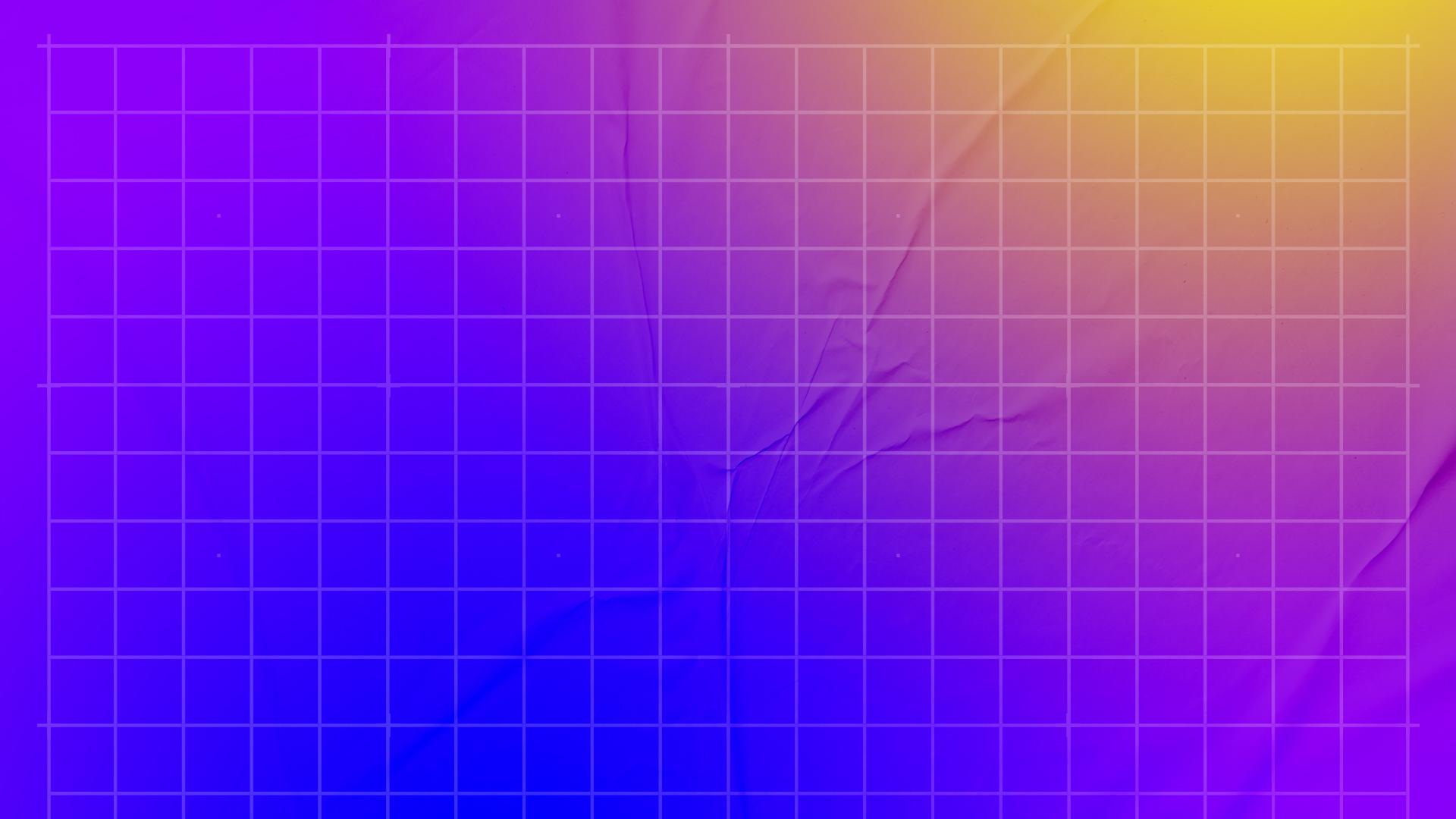 Aidai's story:
balance with new responsibilities
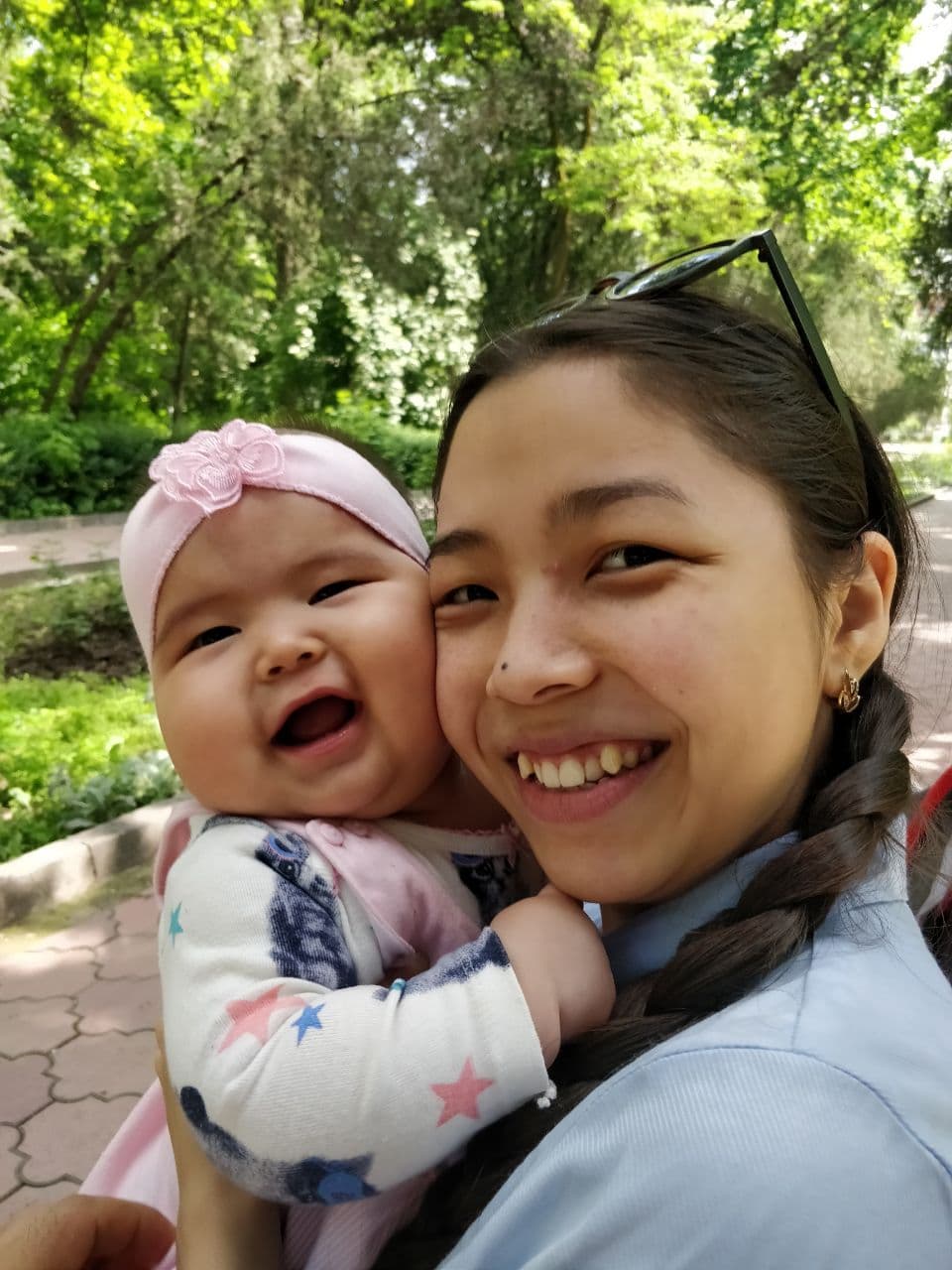 The year 2020 was remembered for quarantine and work from home. Someone equipped the kitchen for own office, and someone held calls in Google Meets right out of bed.

For Aidai Kadyralieva fate presented another surprise – online work with an infant in the IDEA CA team. How real this is and what came out in the end, read in her story below.
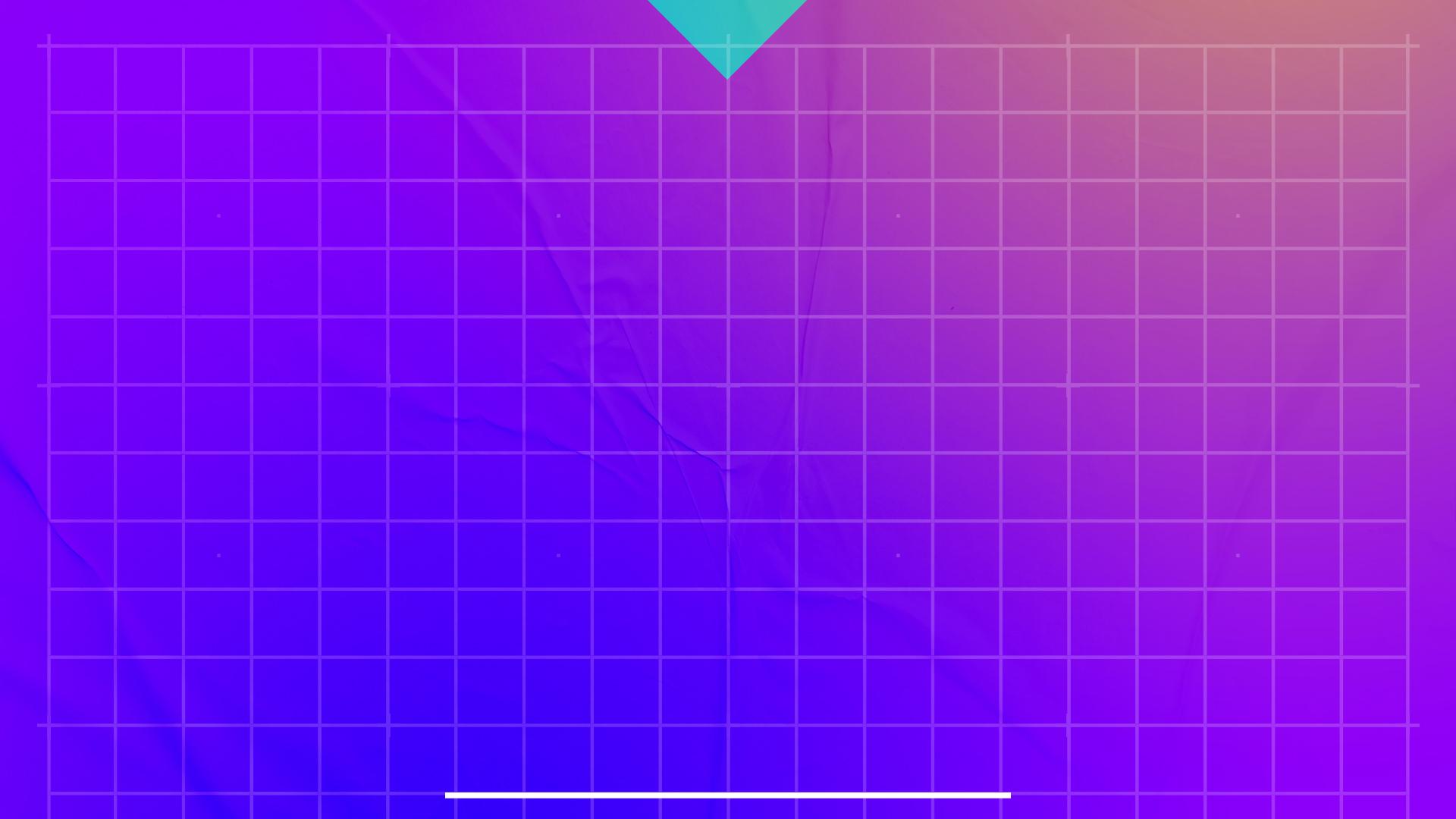 To be honest, I don’t remember the time when there were only two of us in the family: me and my husband Ikhtiyar. What I know for sure is that I definitely had more time and  fewer responsibilities. The reason for that is the birth of our baby girl - Sofia. 
November 22, 2019 is the date that divided my life into “before” and “after”. It was on this day that I gave birth to Sofia. Of course, everything was prepared: a sick leave for pregnancy and childbirth, all necessary things to go to the maternity hospital. Ikhtiyar and I were more or less mentally and physically ready for incoming changes. However, the question of my going back to work was rather vague and unclear. It seemed to me that I would give birth, and then we would see what would happen.
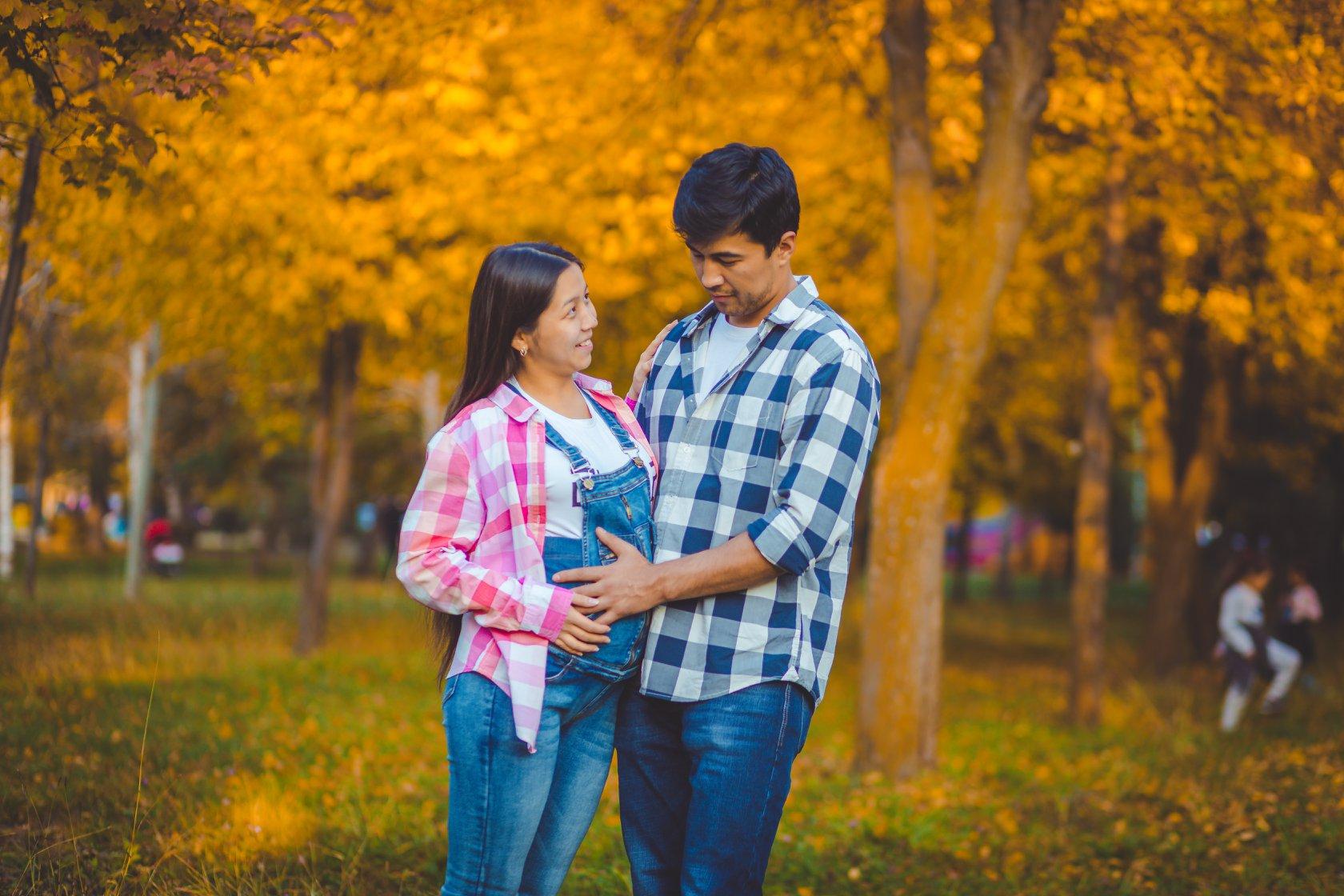 Time passed and Sofia turned 3 months old. Sometimes it seemed to me that the minutes were dragging and dragging, that I would never get out of this Groundhog Day. I tried very hard to understand what the buzz and euphoria of motherhood was, as they so often write about in the media.
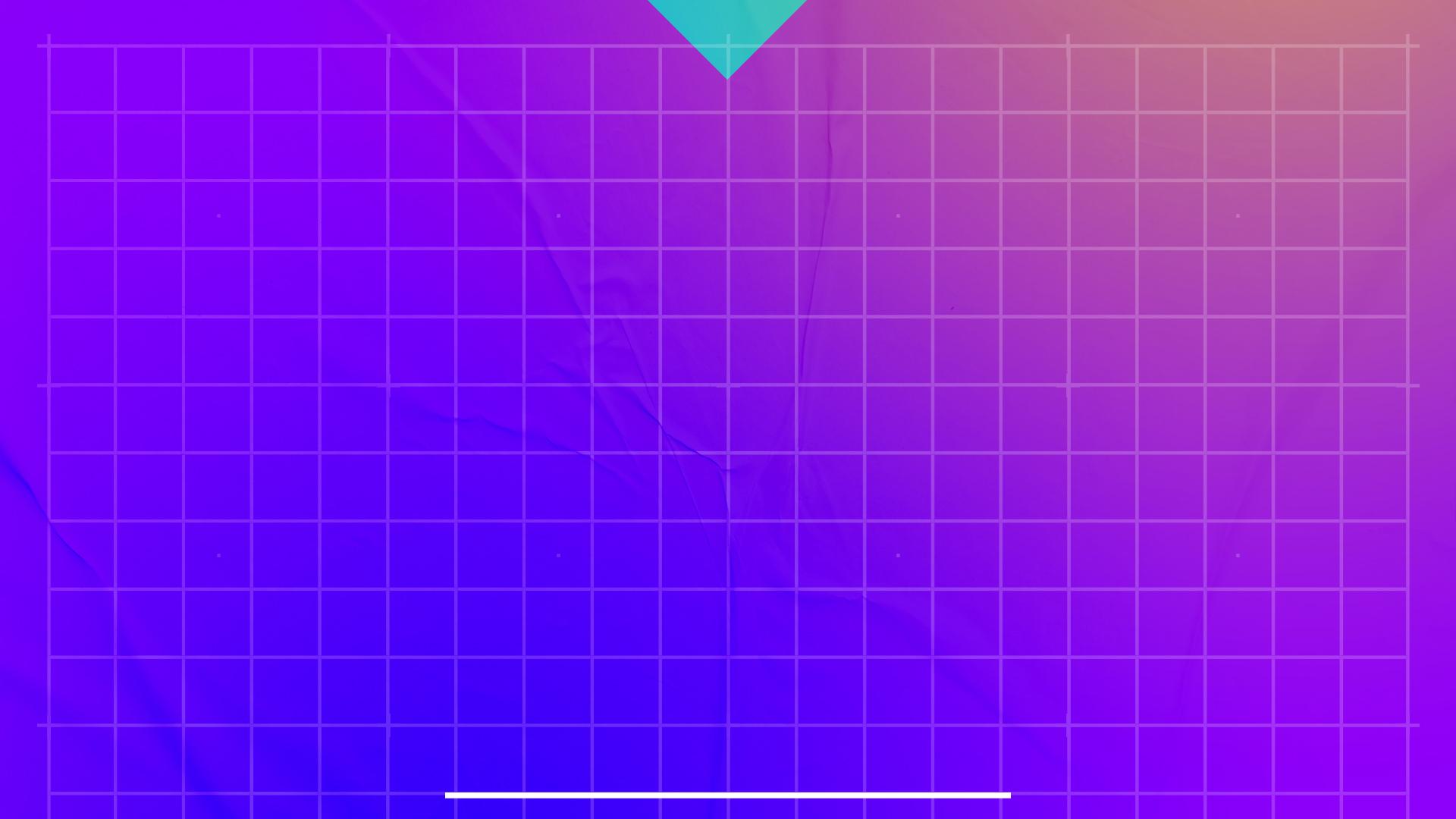 The baby was anxious about her stomach, and she consistently cried loudly for 2 hours in the evenings before going to bed. Ikhtiyar and I took turns rocking her. For 3 months at home there was no routine and no adequate sleep at night...and suddenly a pandemic happened in the world.
From that moment a new era came - the online era. Working online, studying online, ordering food/things online, even having a wedding online!
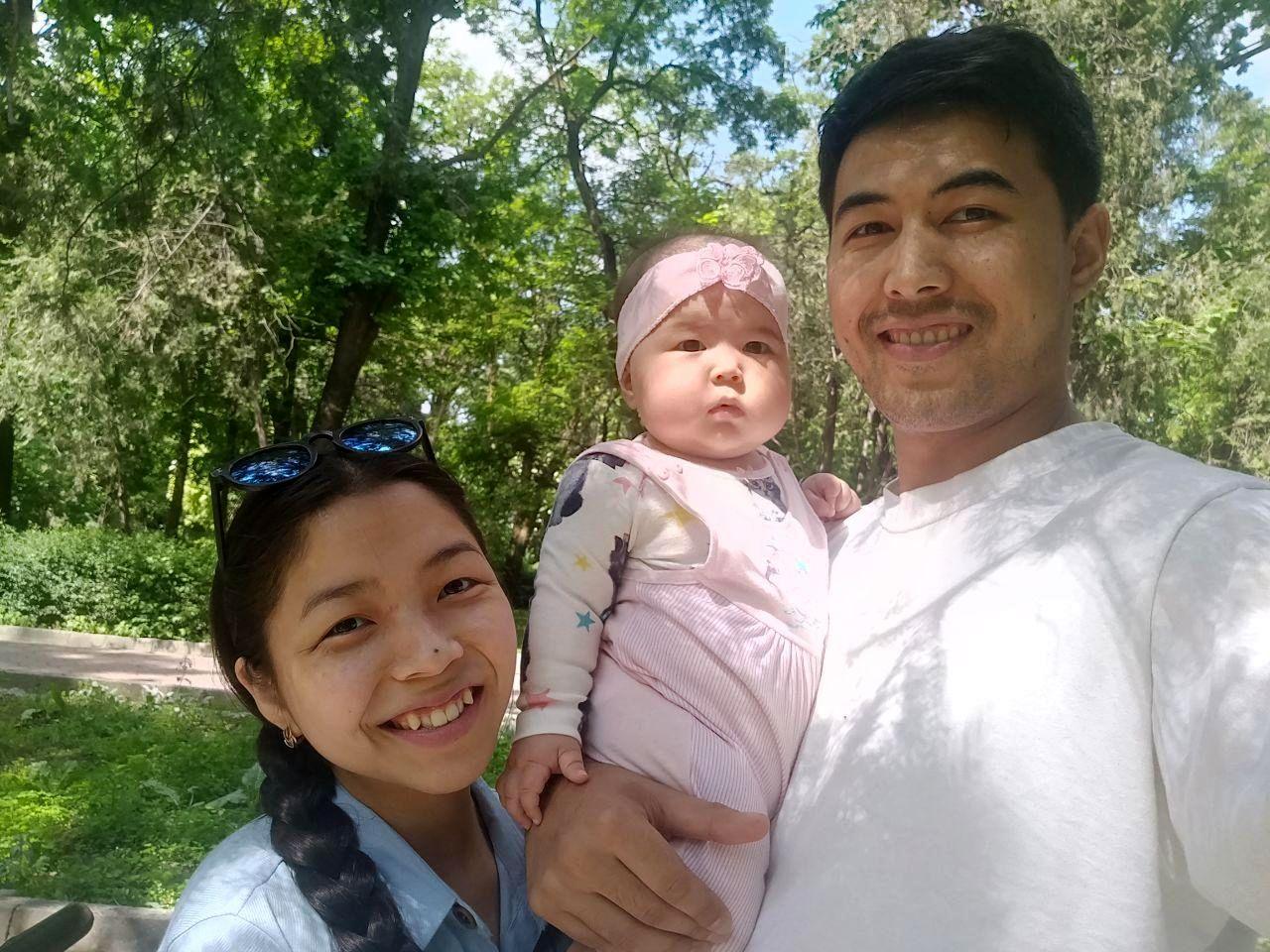 Our IDEA Central Asia team was no exception, so I was offered to go back to work 2 weeks earlier than planned. And I accepted this with a sense of great fear and anticipation of something new.
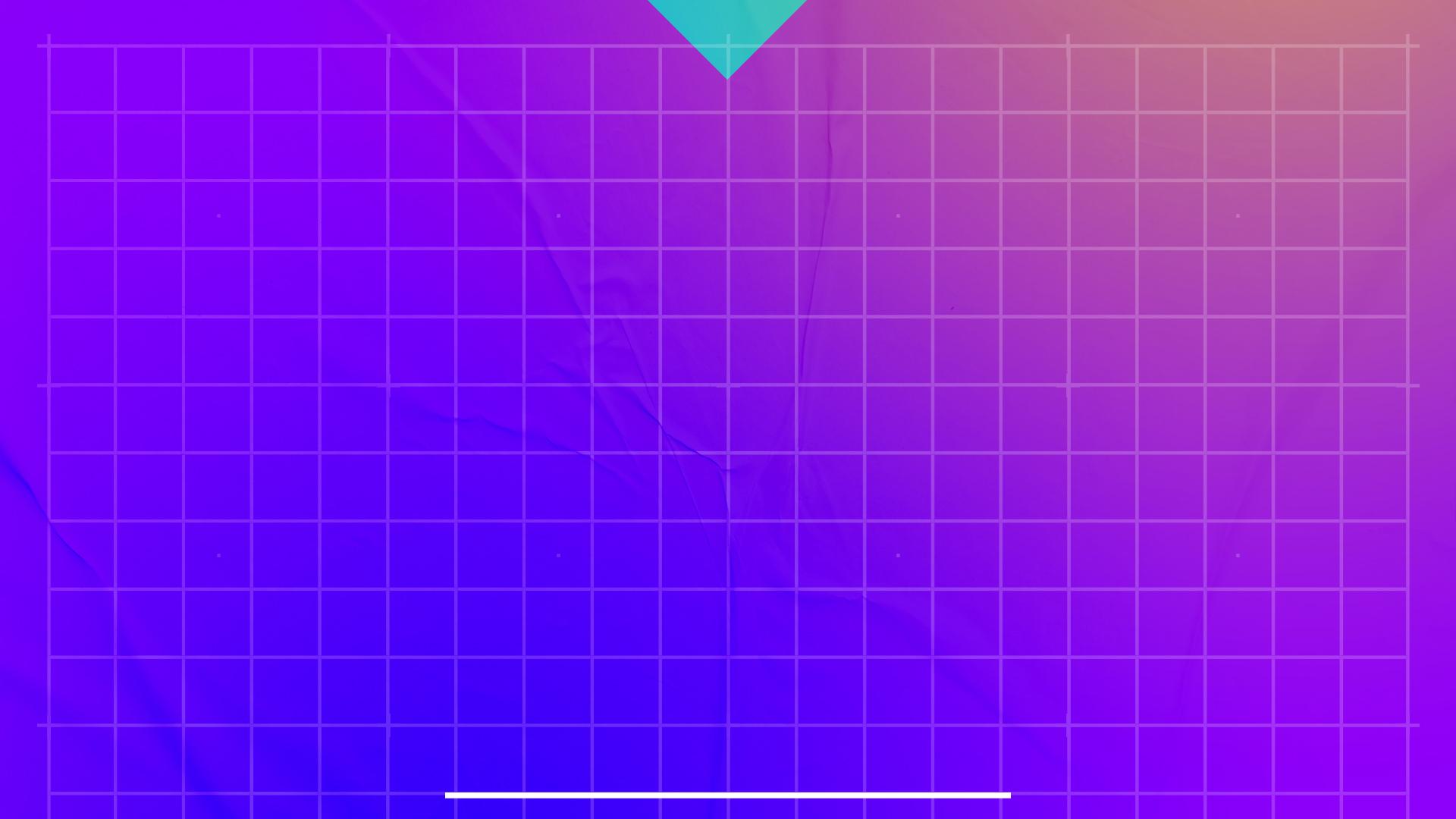 My first work day as a mom was April 10, 2020. At that time, Sofia was almost 5 months old. She was starting to have a routine, Ikhtiyar and I felt much more confident and experienced as parents. I think that is why we started to worry less and get more pleasure from our new life with a little baby. And that allowed me to slowly get back into the team.
So, I started my transition period. Everything was flipped upside down: our rhythm of life, the terms of our work, and the workload itself. No more physical gatherings, no more travel to project locations, no more direct contact with our colleagues. This was a major shift for me personally, but I know I could not have coped with all of this without the support, care and motivation of Ikhtiyar, and without the understanding and help of my team.
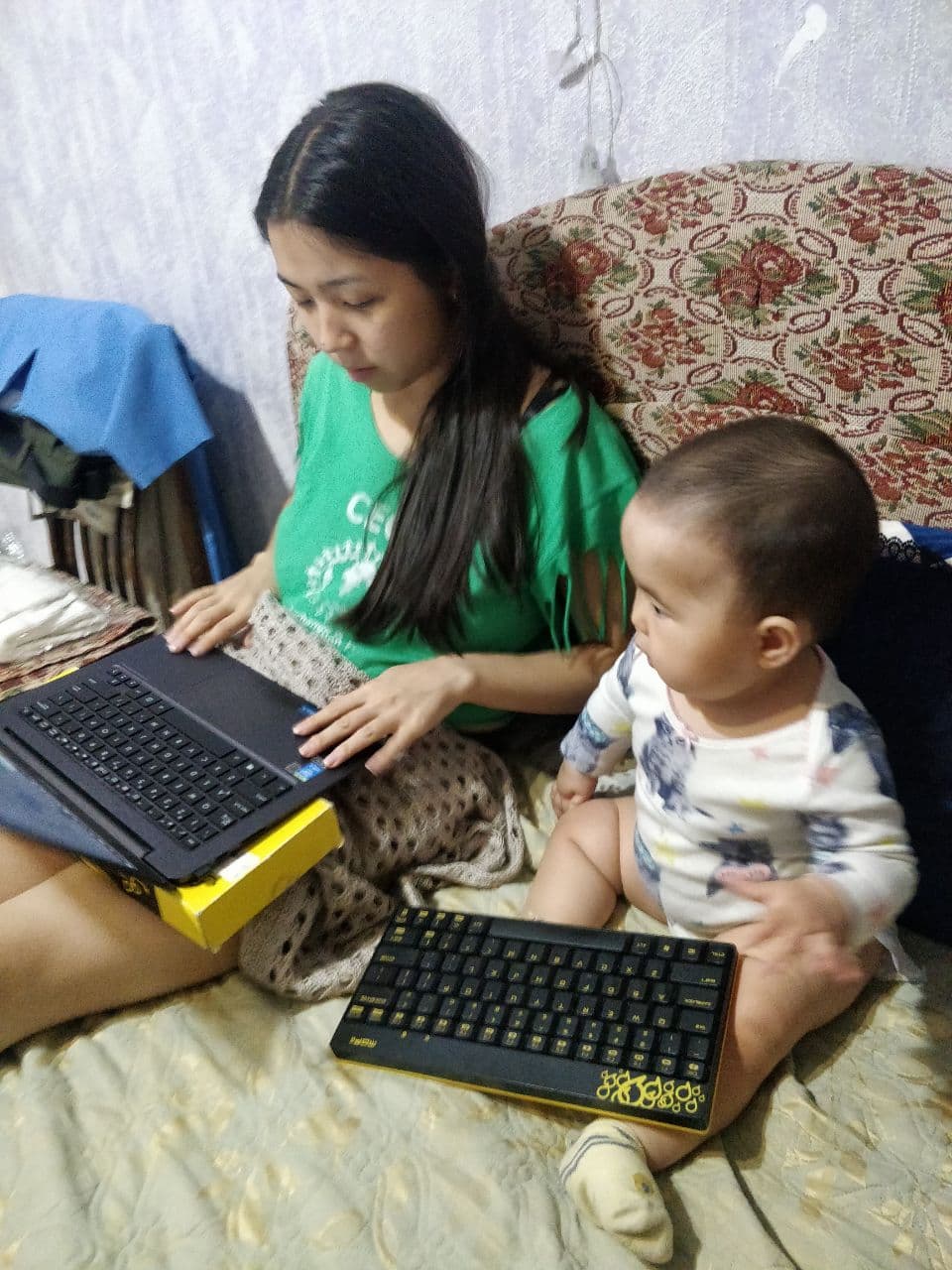 Here are a couple of specific examples: (1) I am on a call, and in the background in the other room, Ikhtiyar is rocking and lulling Sofia; (2) my colleague Arslan is adjusting to my schedule and waiting for the baby to fall asleep to discuss work issues.
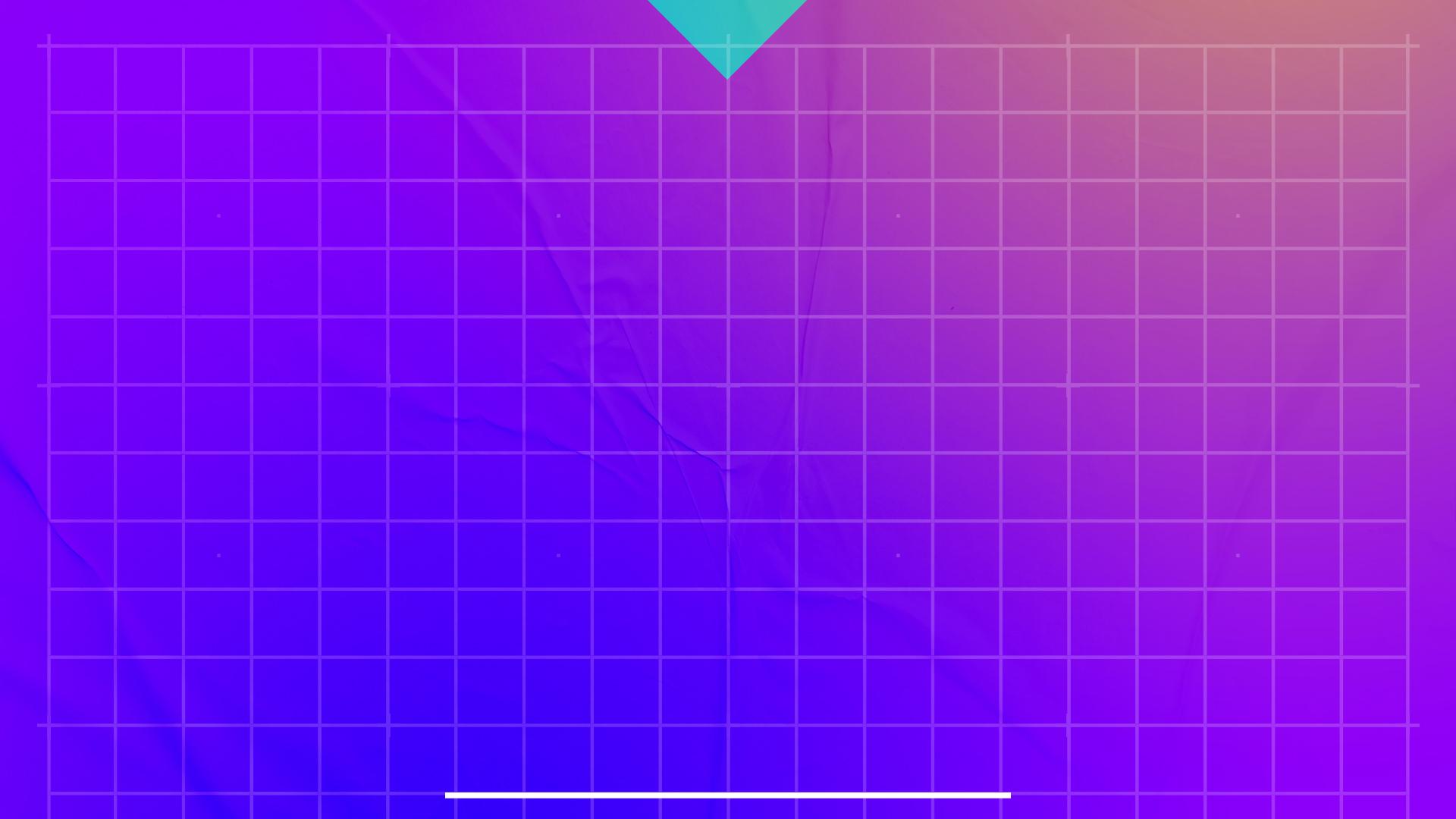 The actual question arises: how to work when you have a full-time position as a mom? That is not including chores, personal time for myself and for Ikhtiyar). What I have learned in this time is the following:

You can’t do everything. And you have to take that as a given. The to-do list grows like yeast dough. You end up more frustrated than proud of yourself. That is why it is important for me to think of realistic deadlines, to ask for help if necessary and, if possible, to delegate tasks.
Of course, you can't deal without the ability to prioritize. If today is the deadline for the media report, then all direct messages in our Instagram account can wait. So I work, and the baby is completely with Ikhtiyar. And if there are no urgent tasks, I can take a longer walk outside in the afternoon and recharge.
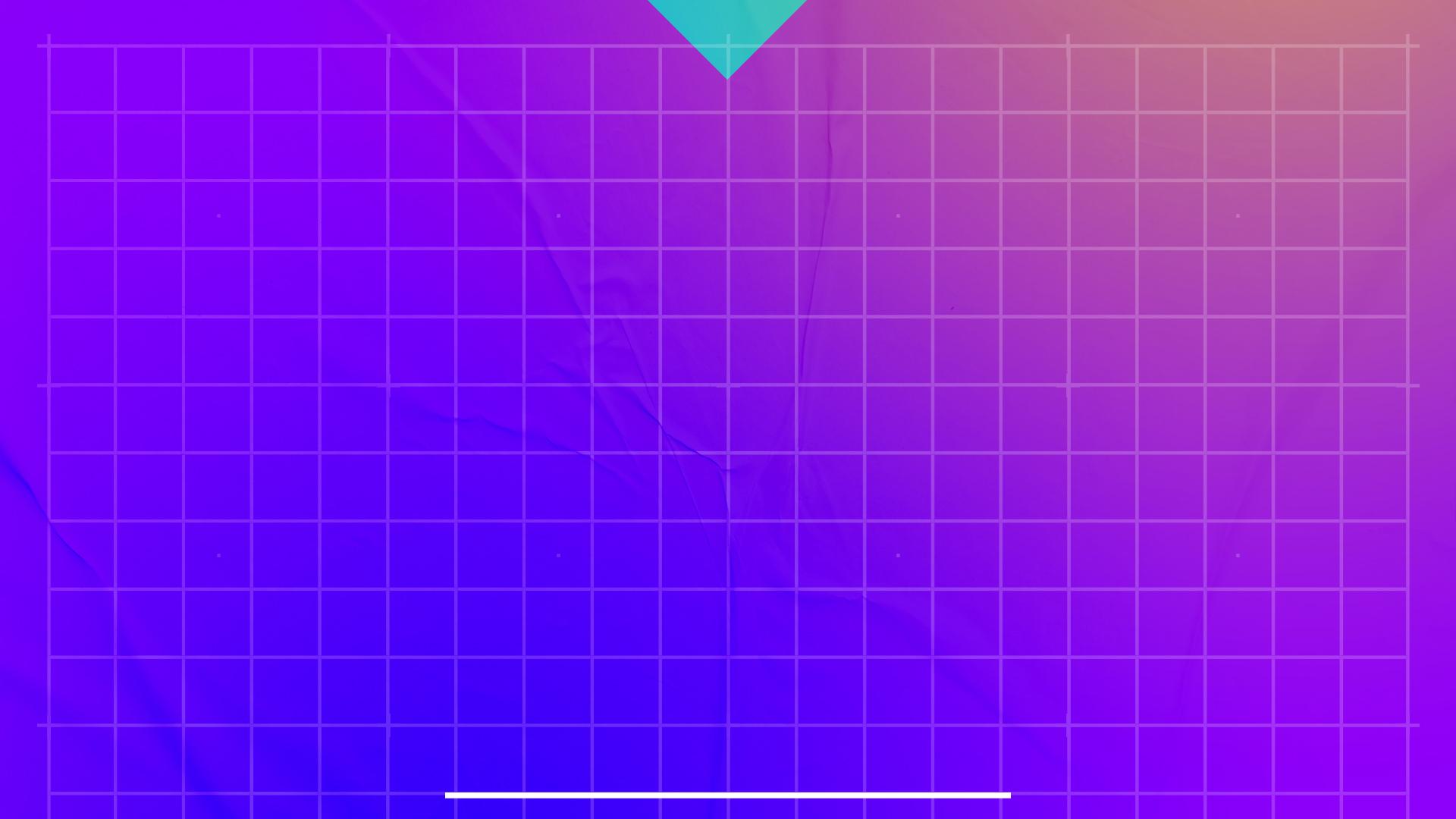 2. All we need is a comfortable daily routine. Sometimes I work from 7 AM to 9:30 AM, because Sofia is still asleep at that time. As long as it is quiet at home, I write texts, work with our website. I do things that require my full concentration. If there are no appointments at lunchtime, I go to bed with the baby for 30 minutes for a power nap.During the day, while Sofia is awake and playing nearby, I do more “simple” work. For example, checking comments on posts, answering direct messages or filling out documents on a template. It helps me maintain a balance between work and motherhood.
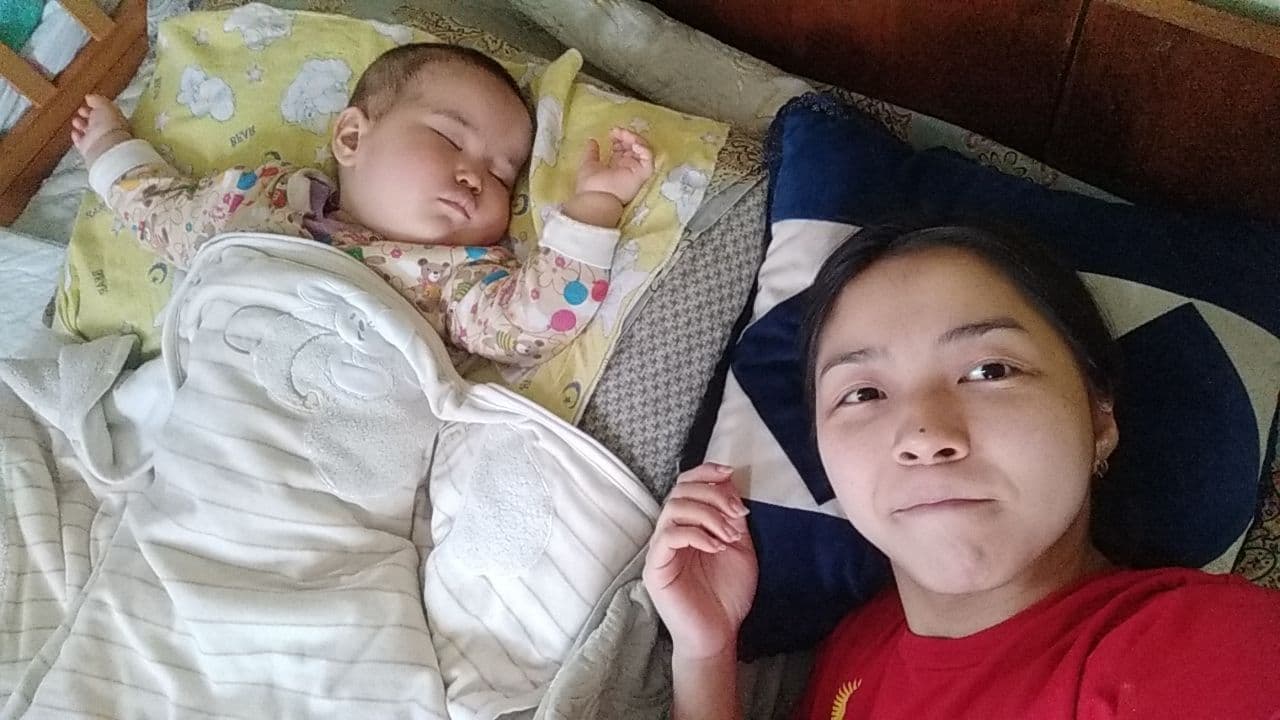 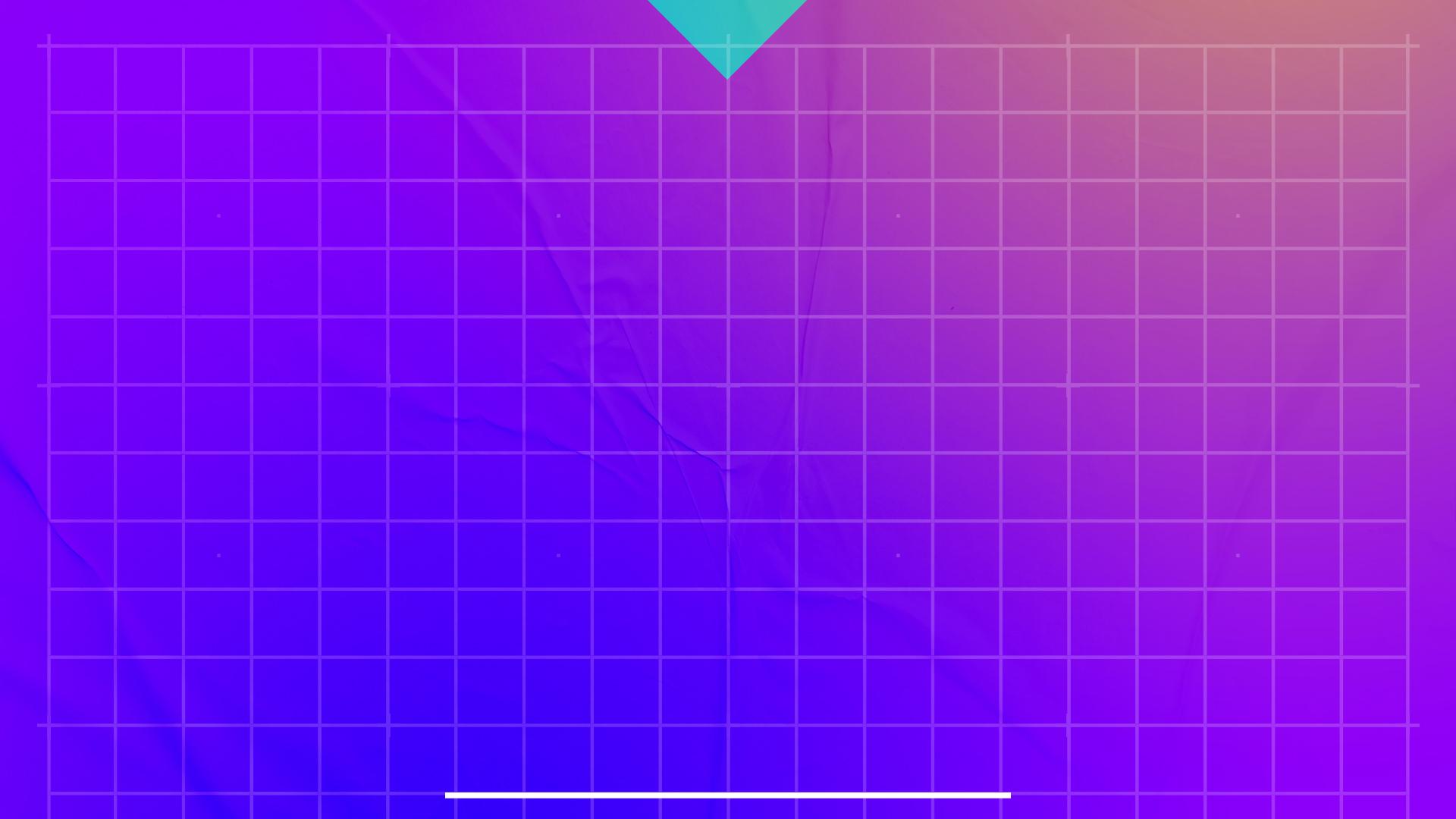 3. Simplify life as much as possible. You can't carry everything on your back and you can burn out quickly. This is not just about work, but about your personal life too. I delegate tasks, take interns, ask my siblings to look after Sofia, while Ihtiyar and I run off on a date.
Or here is an example of what relief gadgets bring. When I put Sofia to bed, I always sing to her. But sometimes there is no time to sing, because either I have to answer an urgent email, or a call at work has already begun. So, I put a pillow at my feet, on top of that I put the baby and rock her until she falls asleep. My laptop is next to me, and I do my business there, and from some YouTube channel lullaby plays from my cell phone. I simplify my life in every way possible.
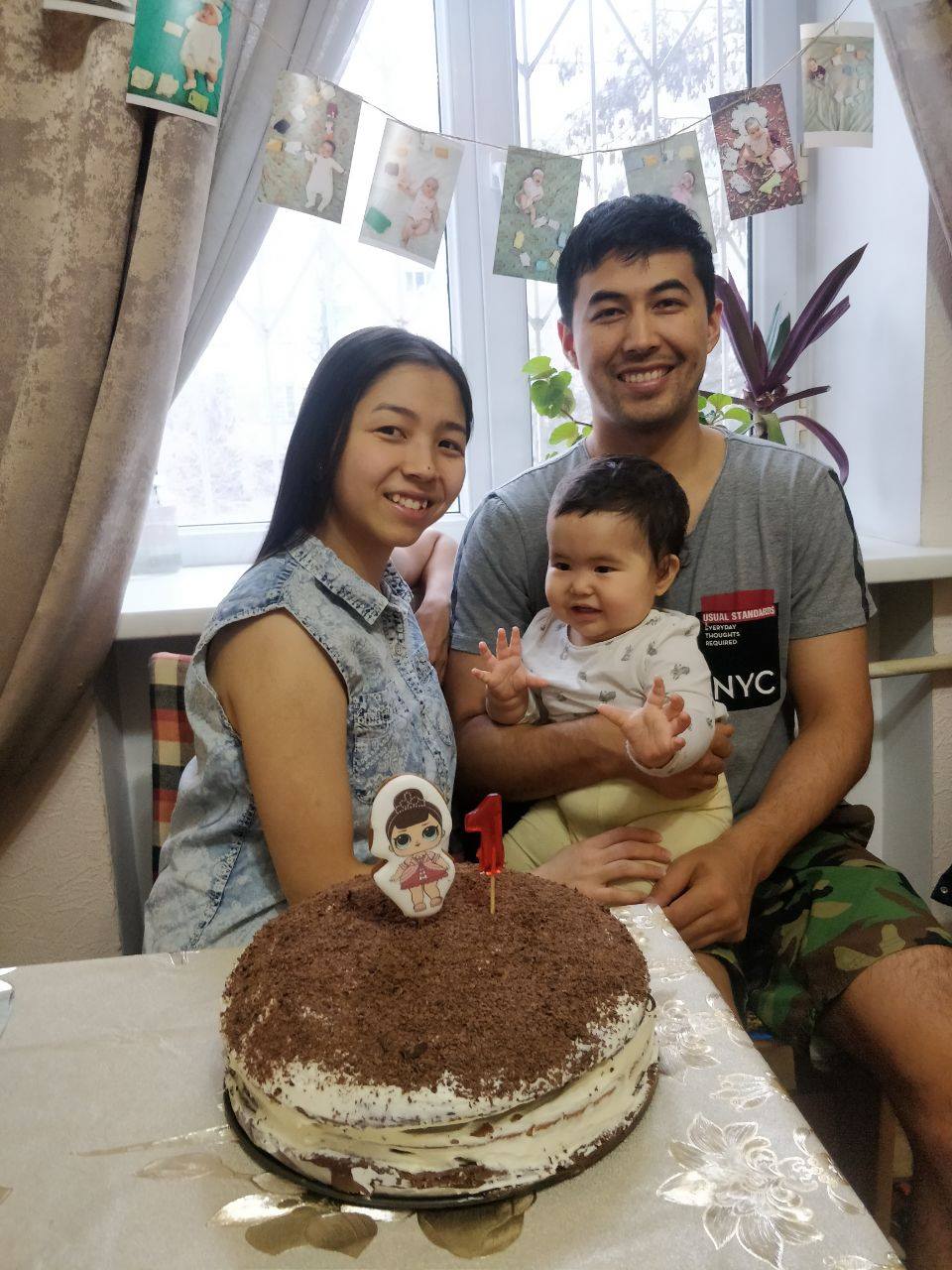 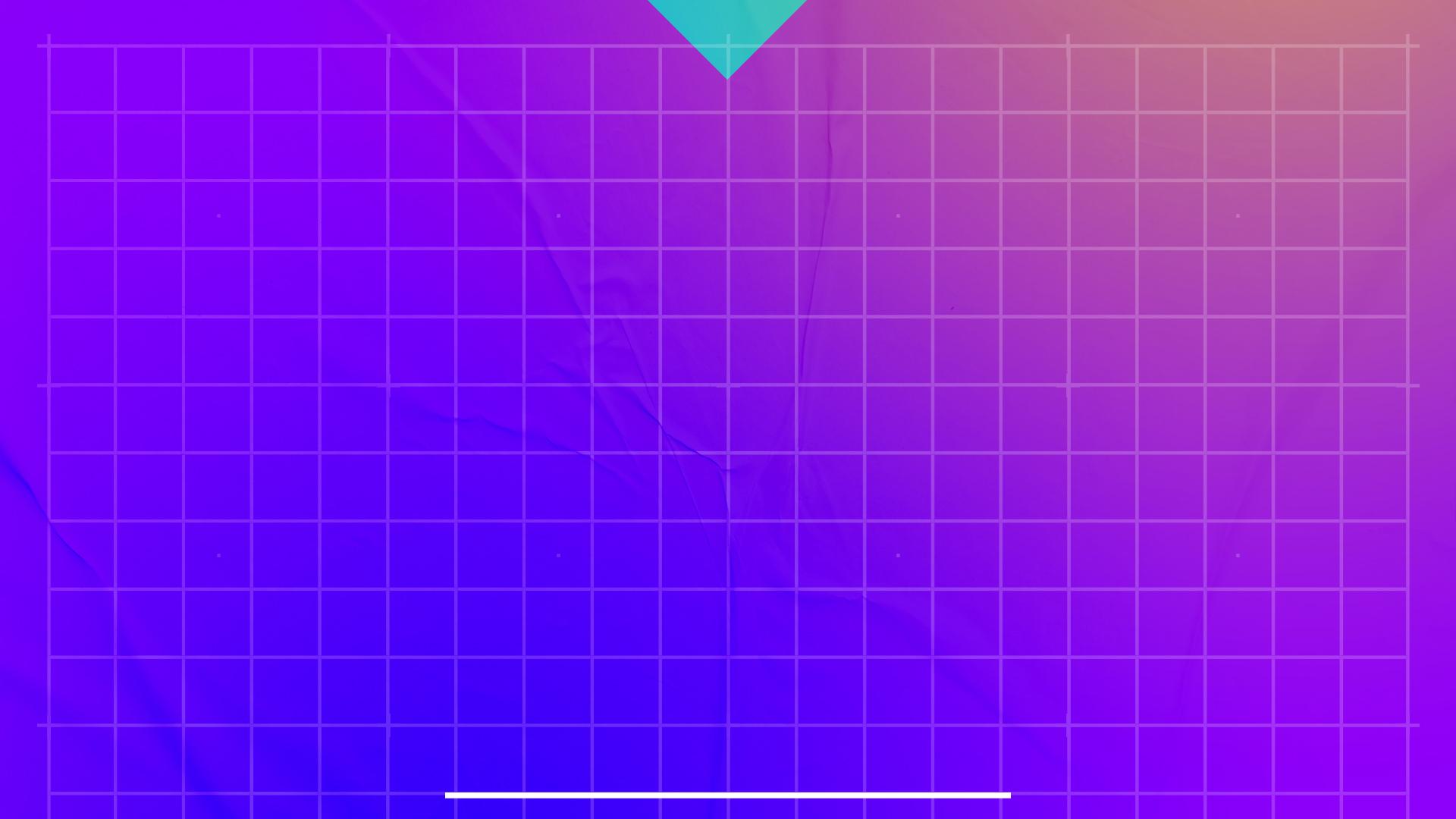 Motherhood has improved my multitasking skills like never before. Yes, it can be difficult. But I am glad I have the opportunity to fulfill myself and pursue a career with a baby in my arms. Besides, I am not alone. I have Ikhtiyar with me, my support and encouragement, my partner in the journey called “Life”.
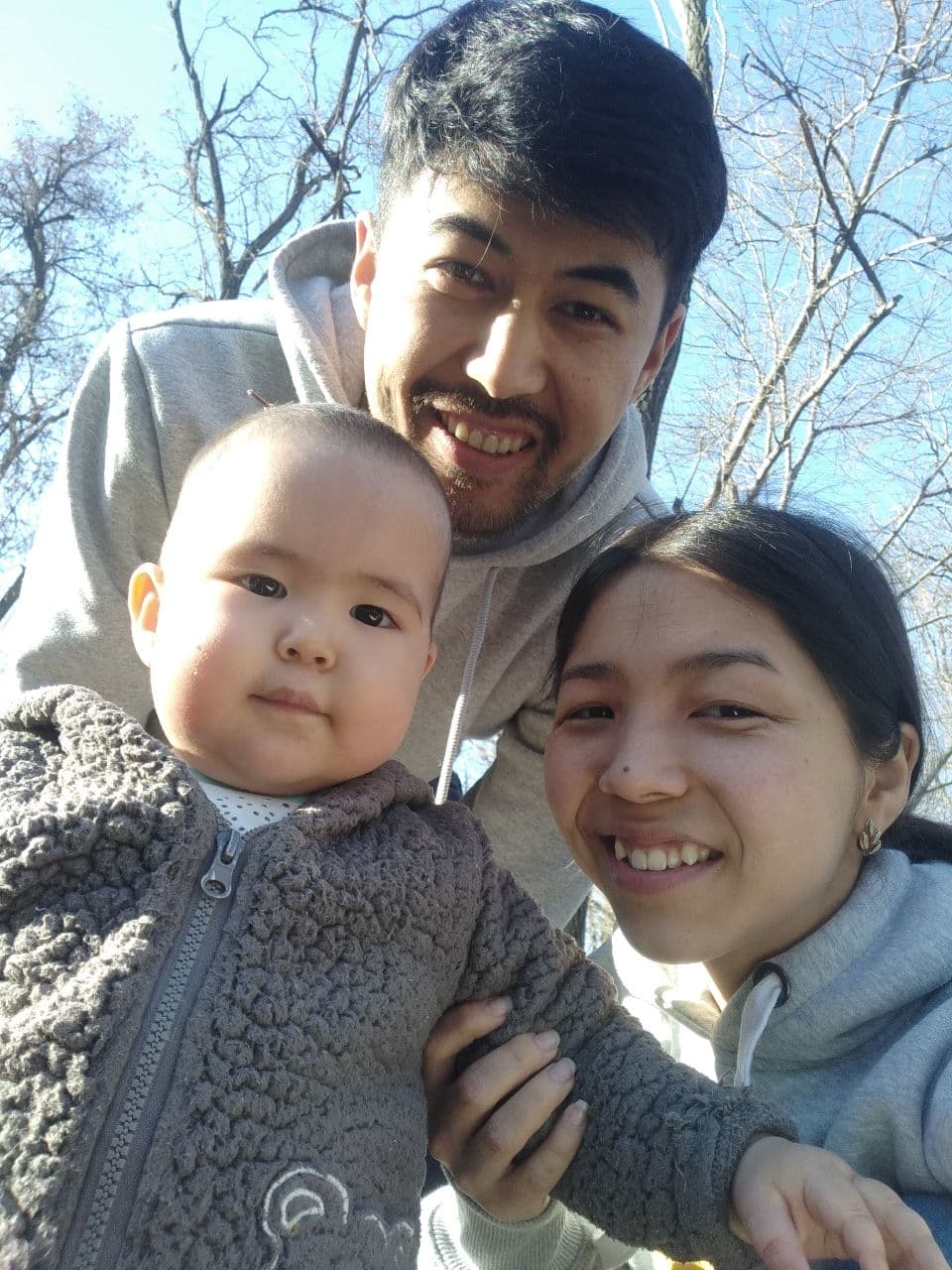 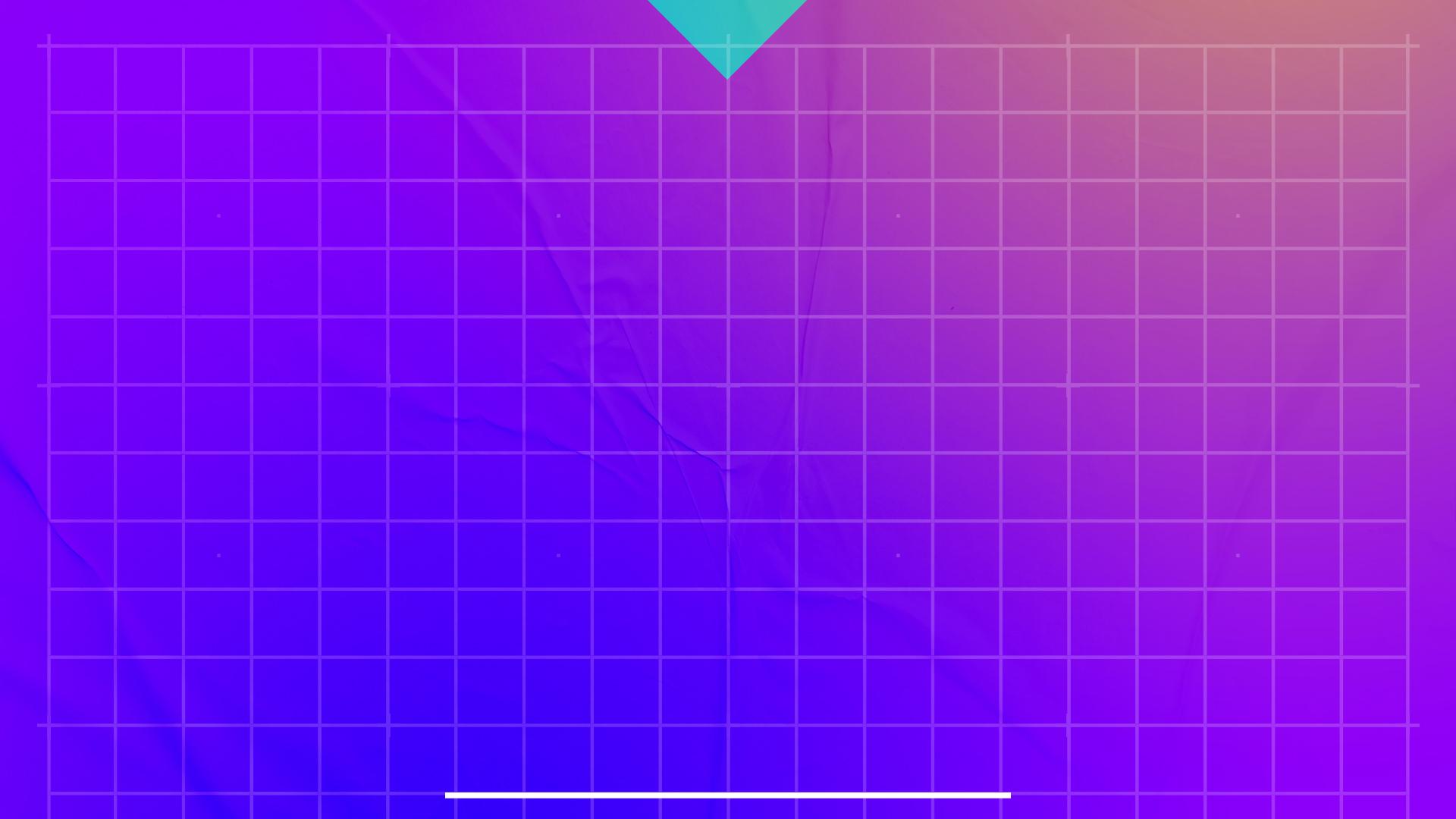 Let’s talk about money?
Statement of financial position
as of December 31, 2020
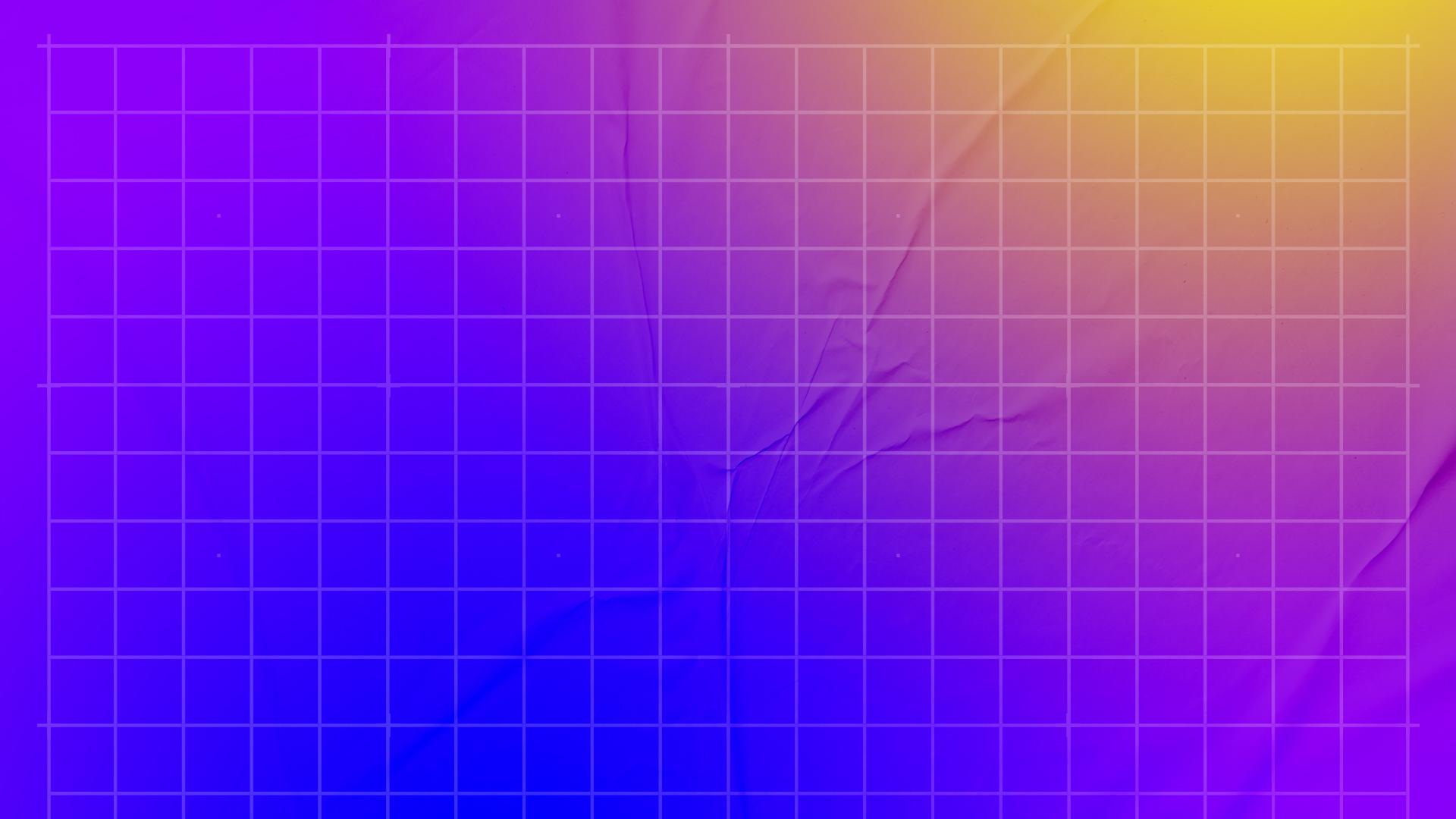 STATEMENT OF COMPREHENSIVE INCOME
for the year ended December 31, 2020
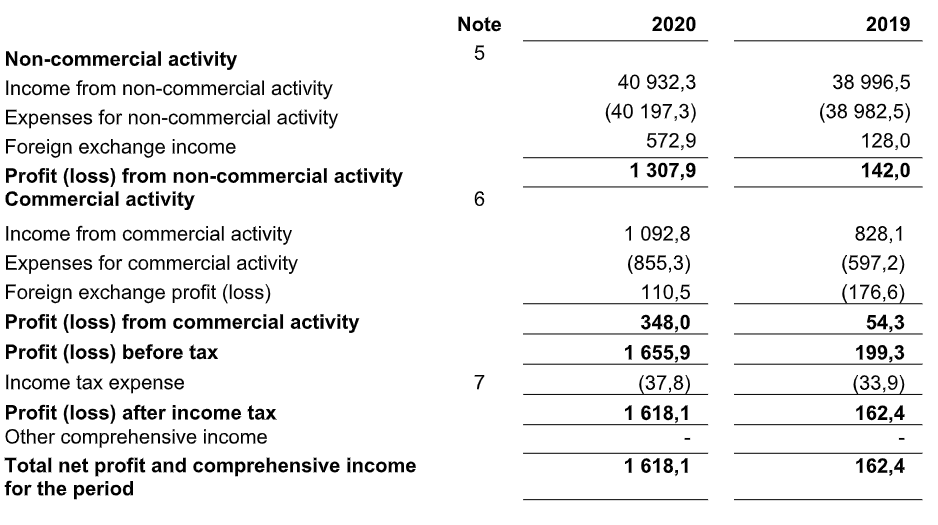 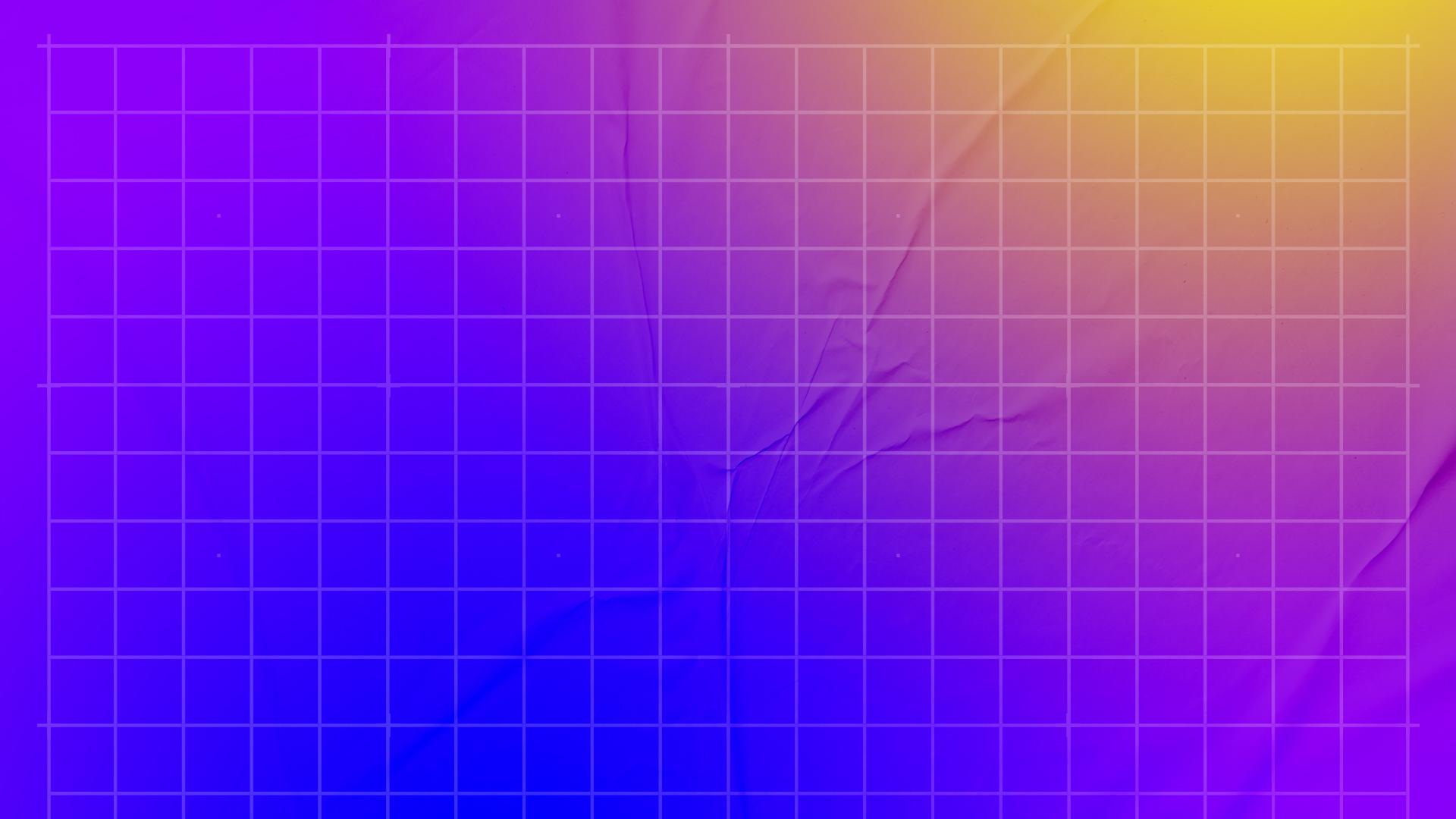 STATEMENT OF FINANCIAL POSITION
as at December 31, 2020
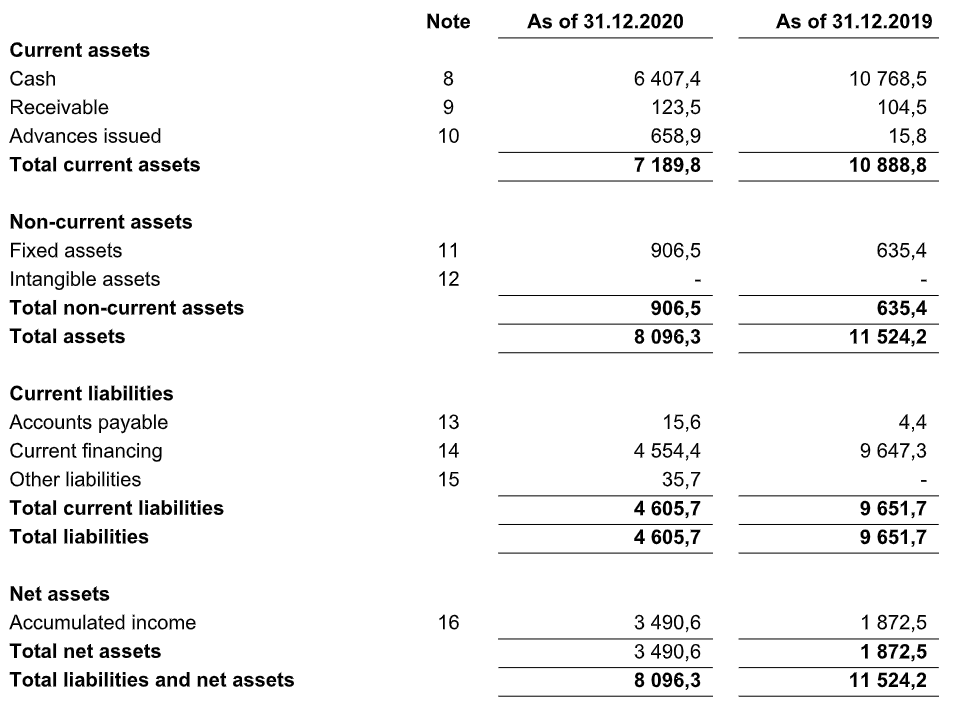 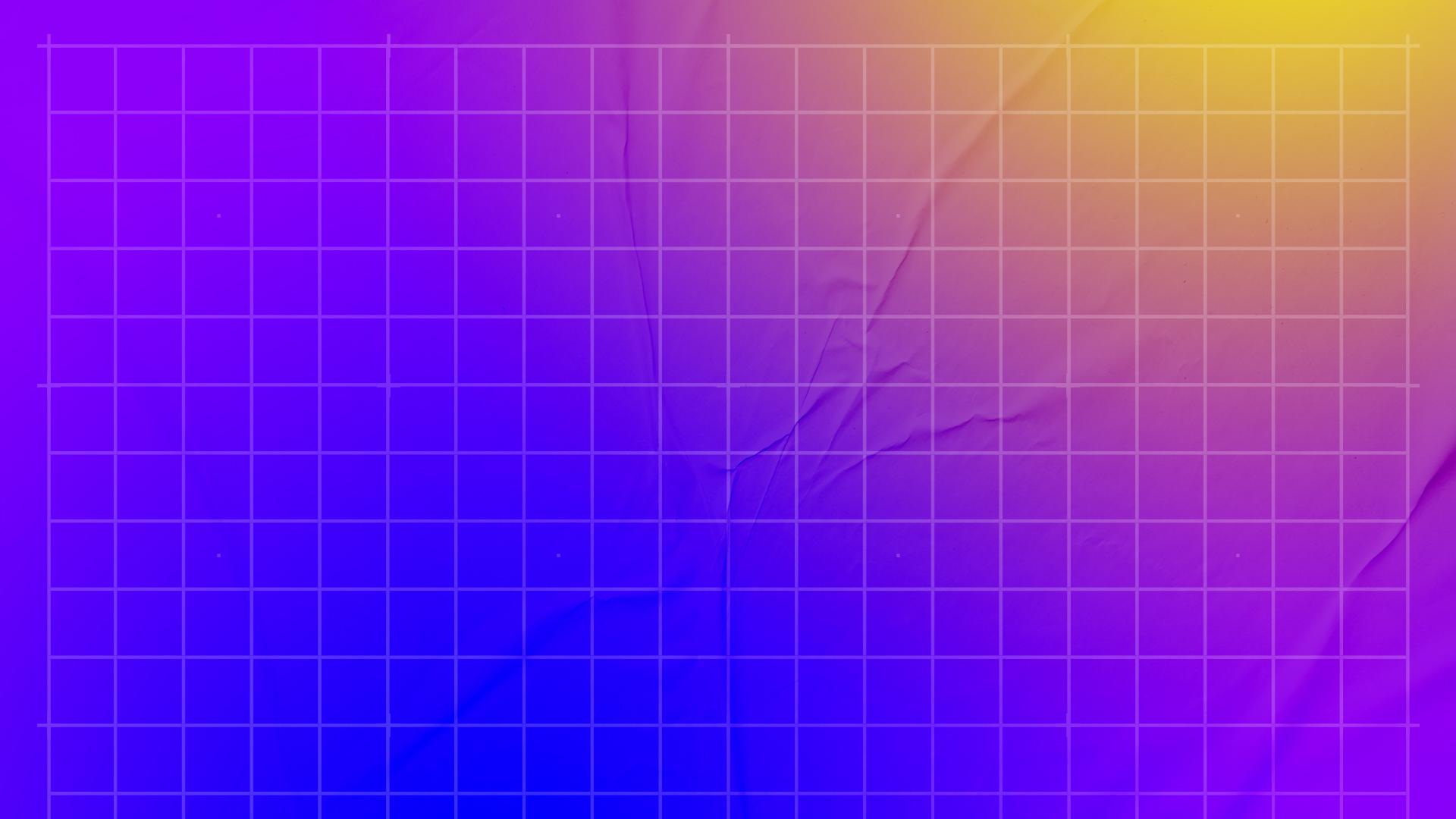 CASH FLOWS STATEMENT
for the year ended December 31, 2020
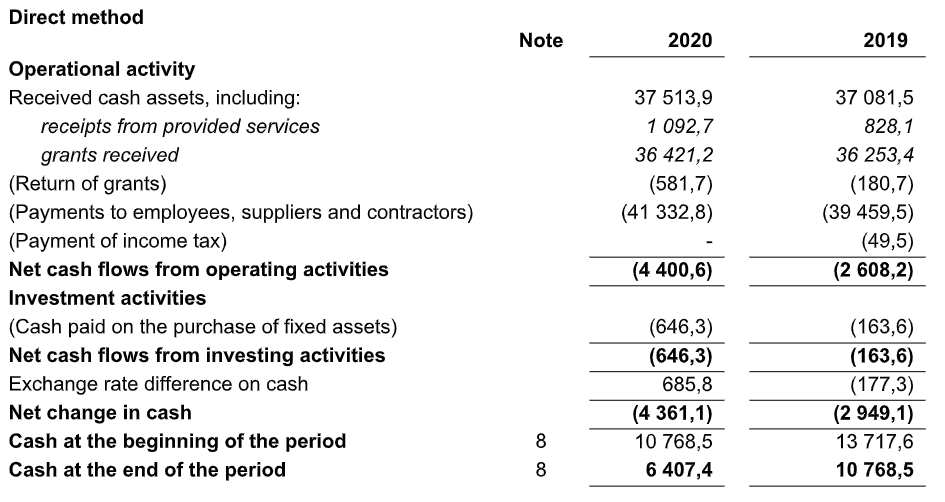 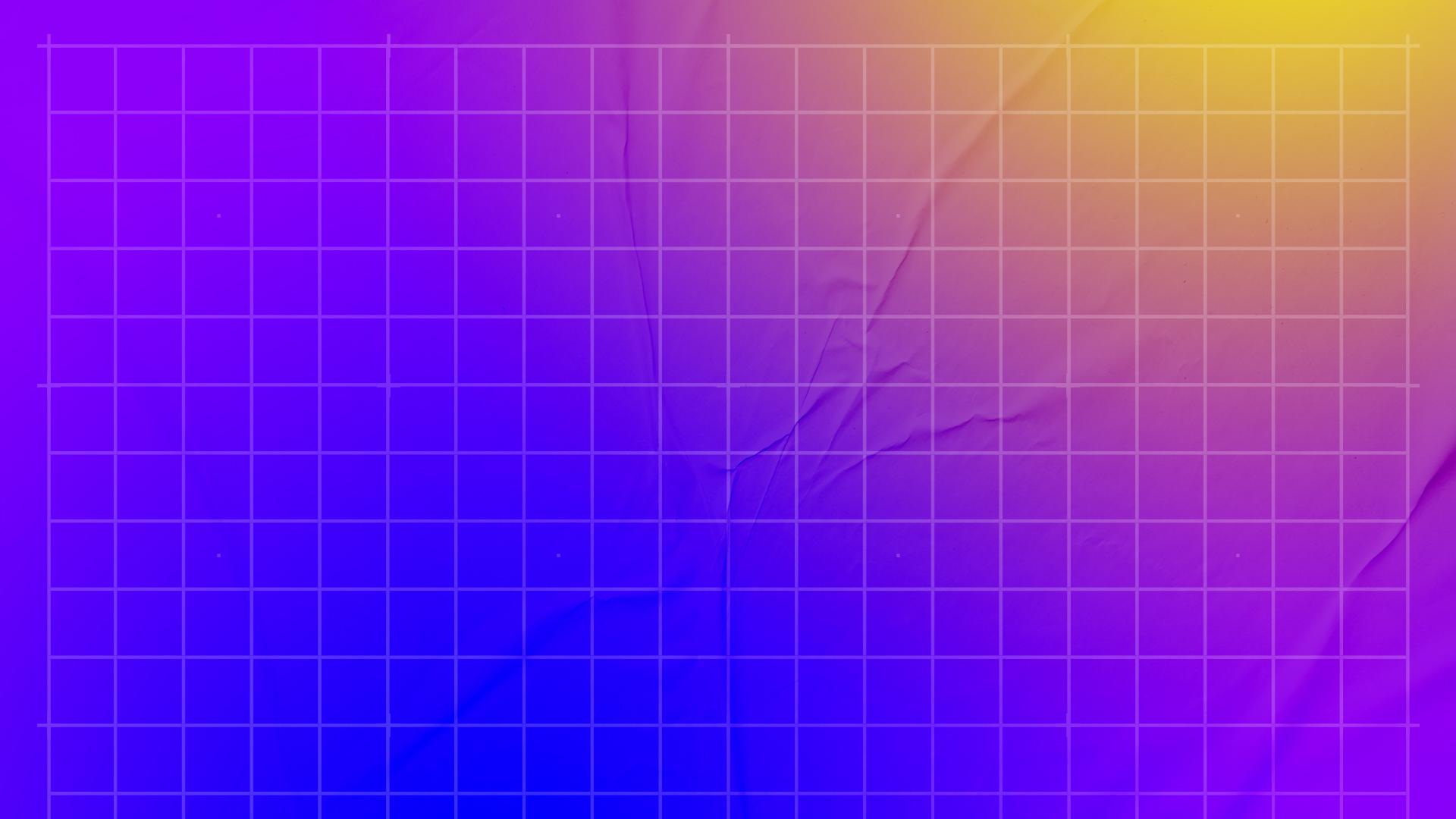 STATEMENT OF CHANGES IN NET ASSETS
for the year ended December 31, 2020
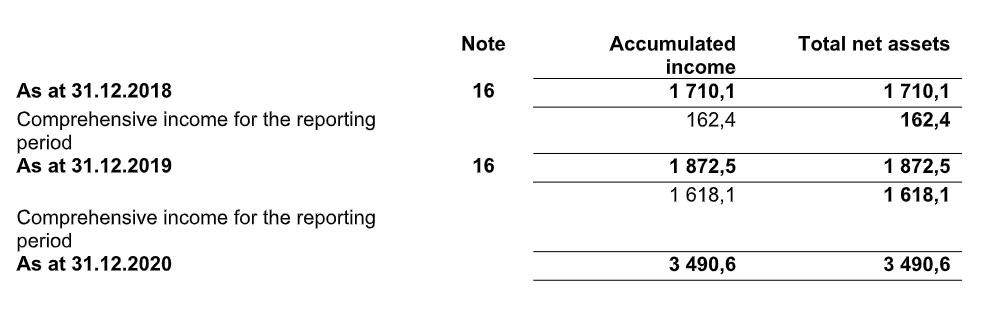 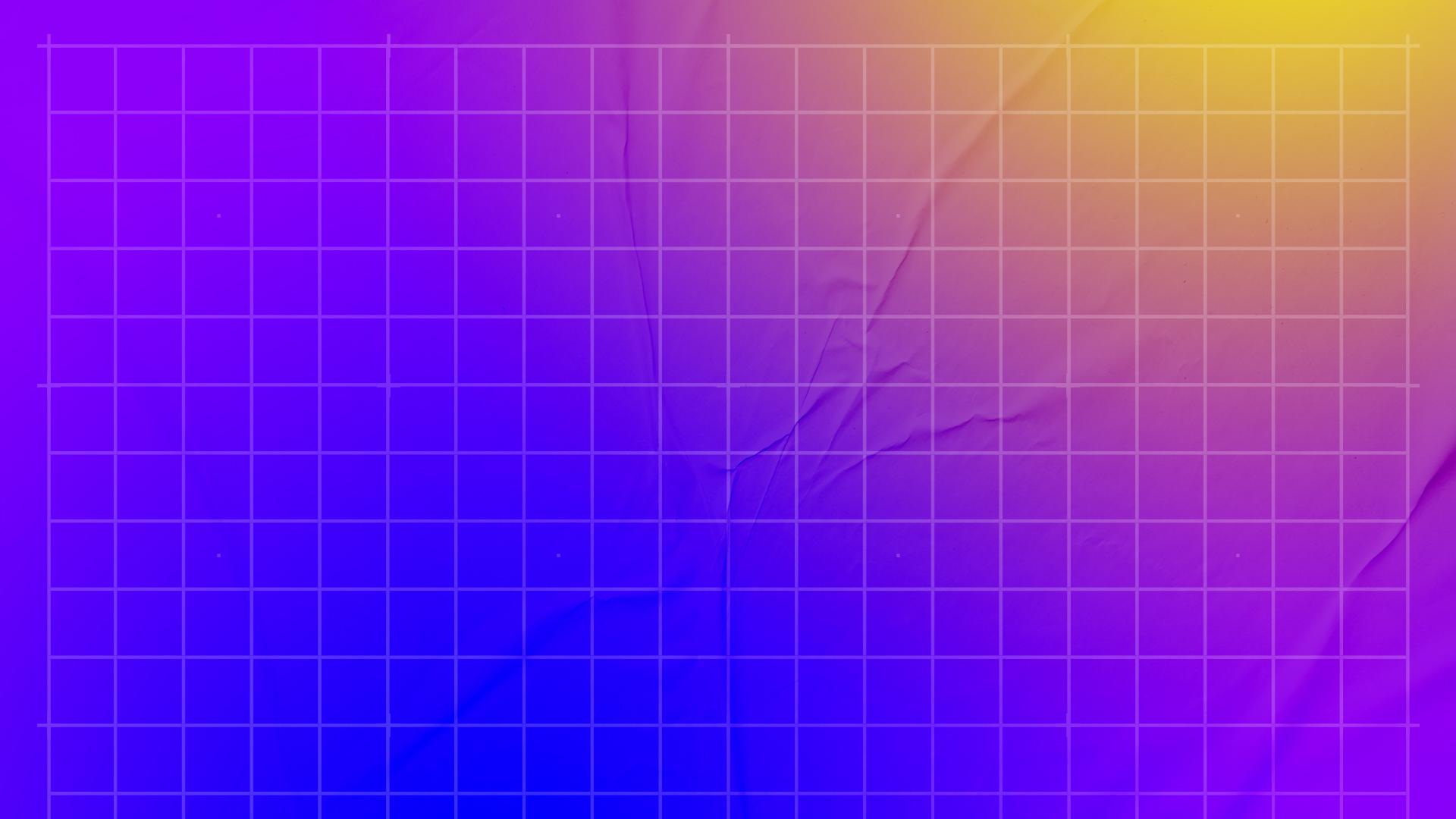 Our service contracts
IDEA Original+

IDEA Central Asia has a “wallet” that holds the net profits from all service contracts. We are raising money to start developing our own development programs for young people as soon as possible. 

In early 2020, we reviewed our approach to service projects in light of the organization’s current capabilities and opportunities. As a result, we decided that in this segment we would work only with organizations from the civil sector and create exclusively original and creative products under the brand “IDEA Original” based on our accumulated experience and expertise. 

This year we have successfully worked with organizations such as Saferworld, Hanns Seidel Foundation, US Embassy Kyrgyzstan, UNDP and ACCELS. We will continue to try new methods and experiment.
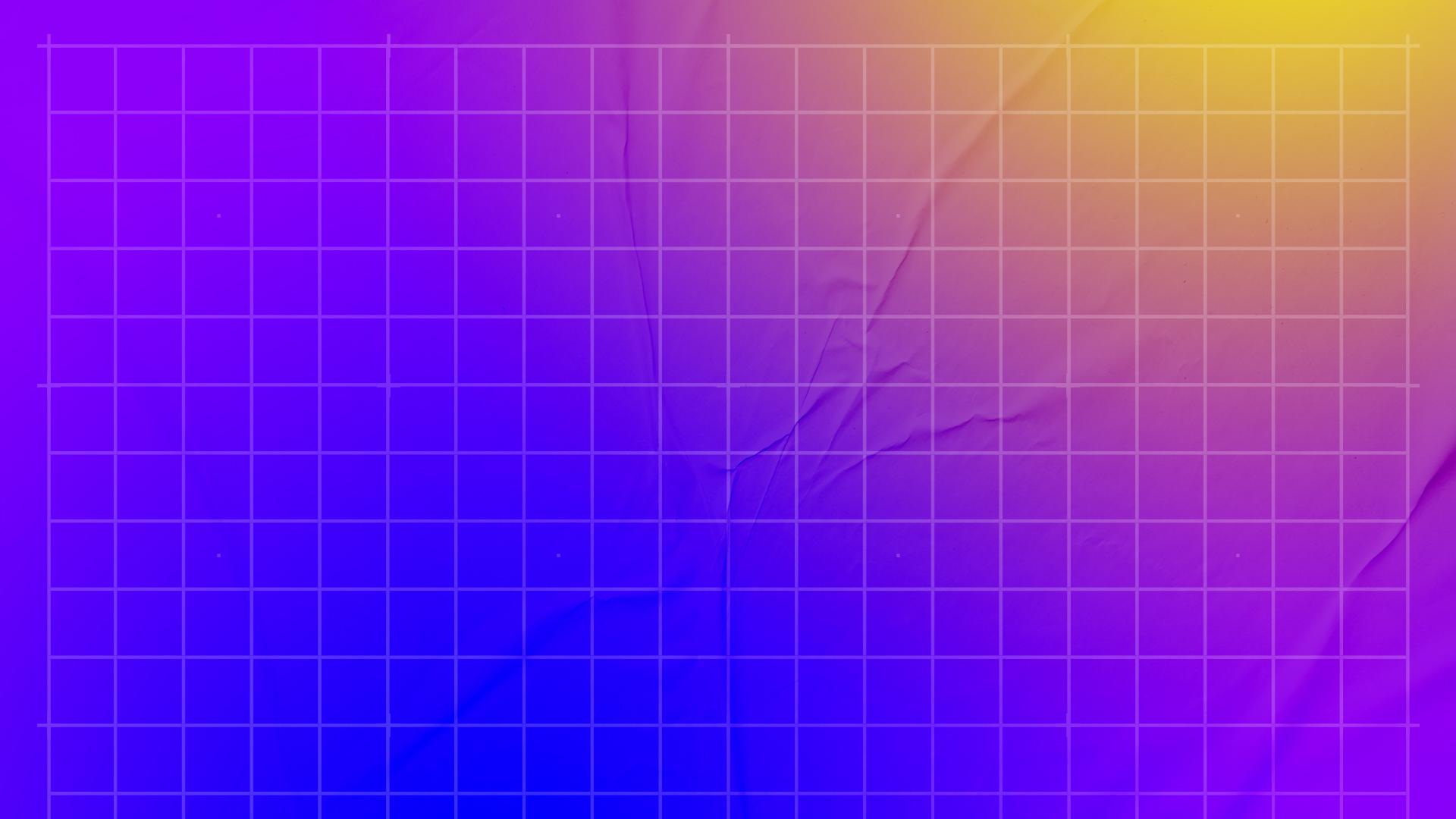 What we did in 2020:

Online Workshop “M&E is Not Your Enemy”. 5 episodes. Weekly. Two multimedia seasons in a pattern: 40%/40%/20% (theory/assignments/discussion). In English for 30 people.
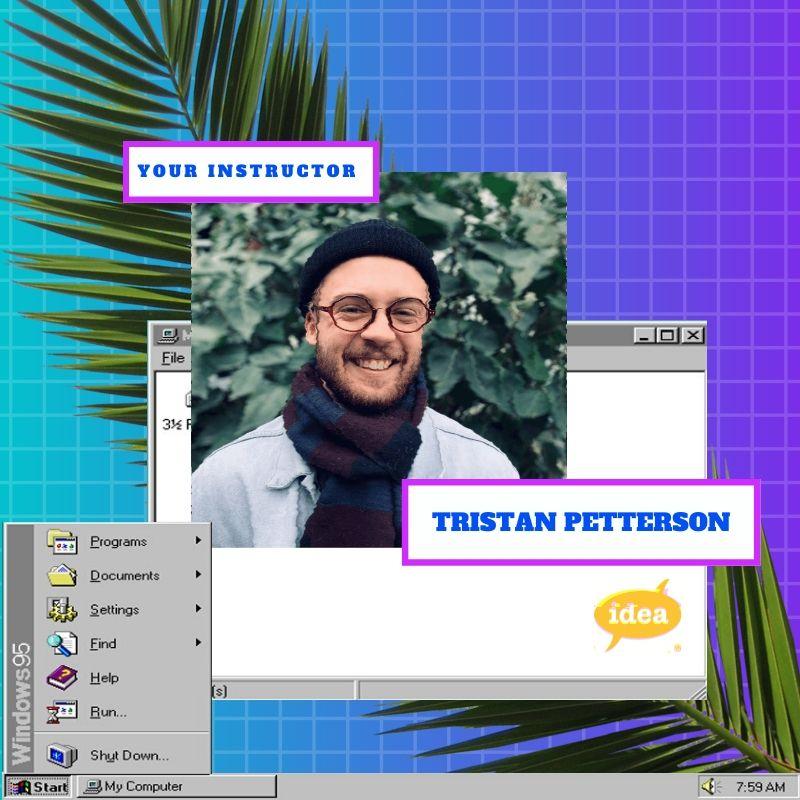 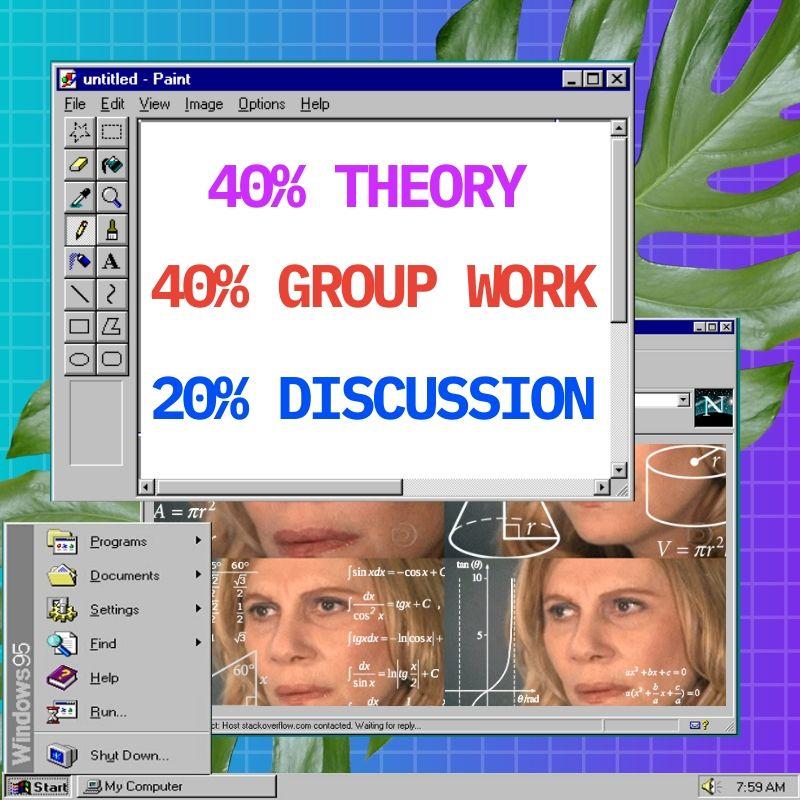 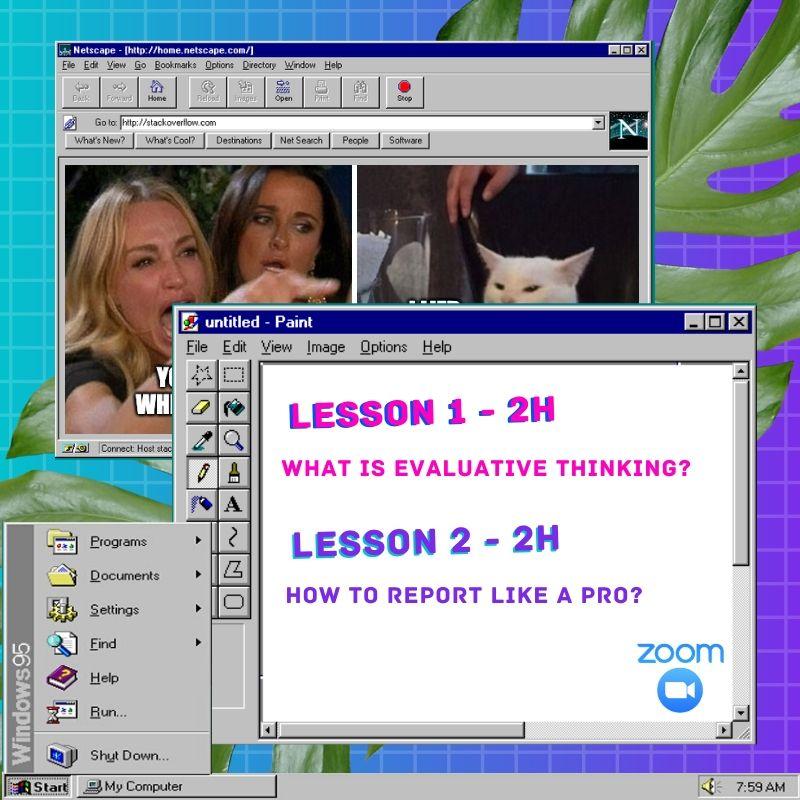 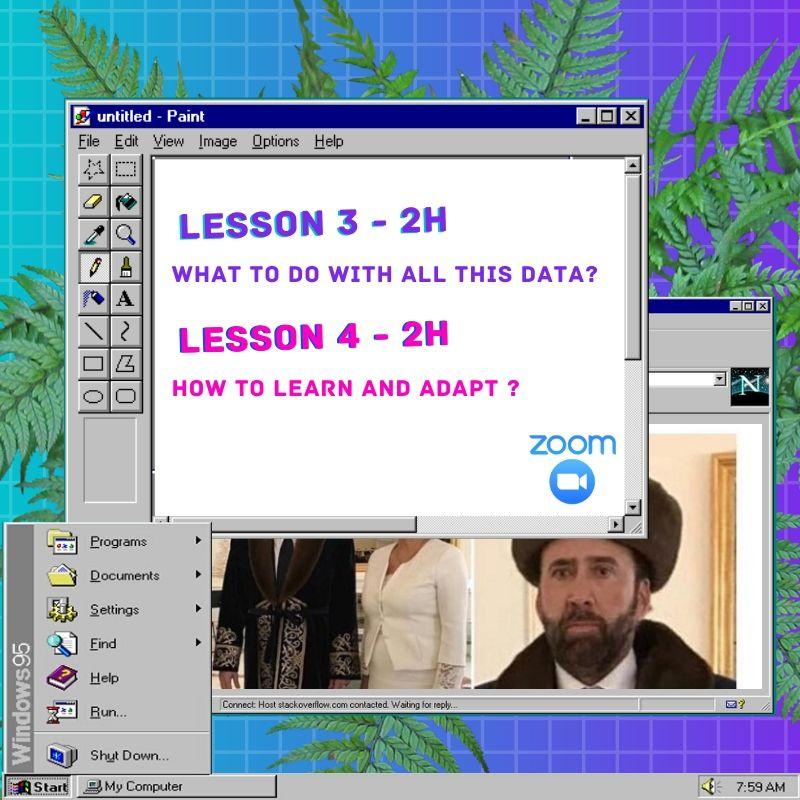 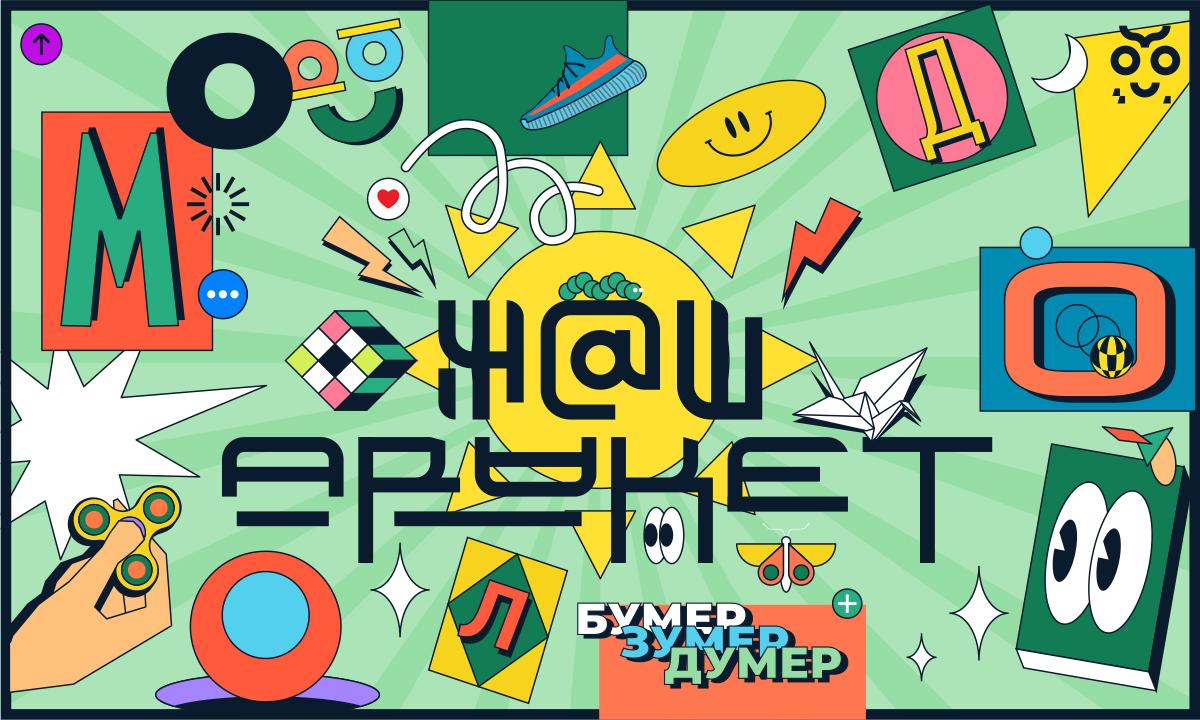 2. “Youth Decides” media campaign with the stories of 12 young people who faced different problems but didn’t give up and made it through. Stories in Russian and Kyrgyz were seen by 732,556 people.
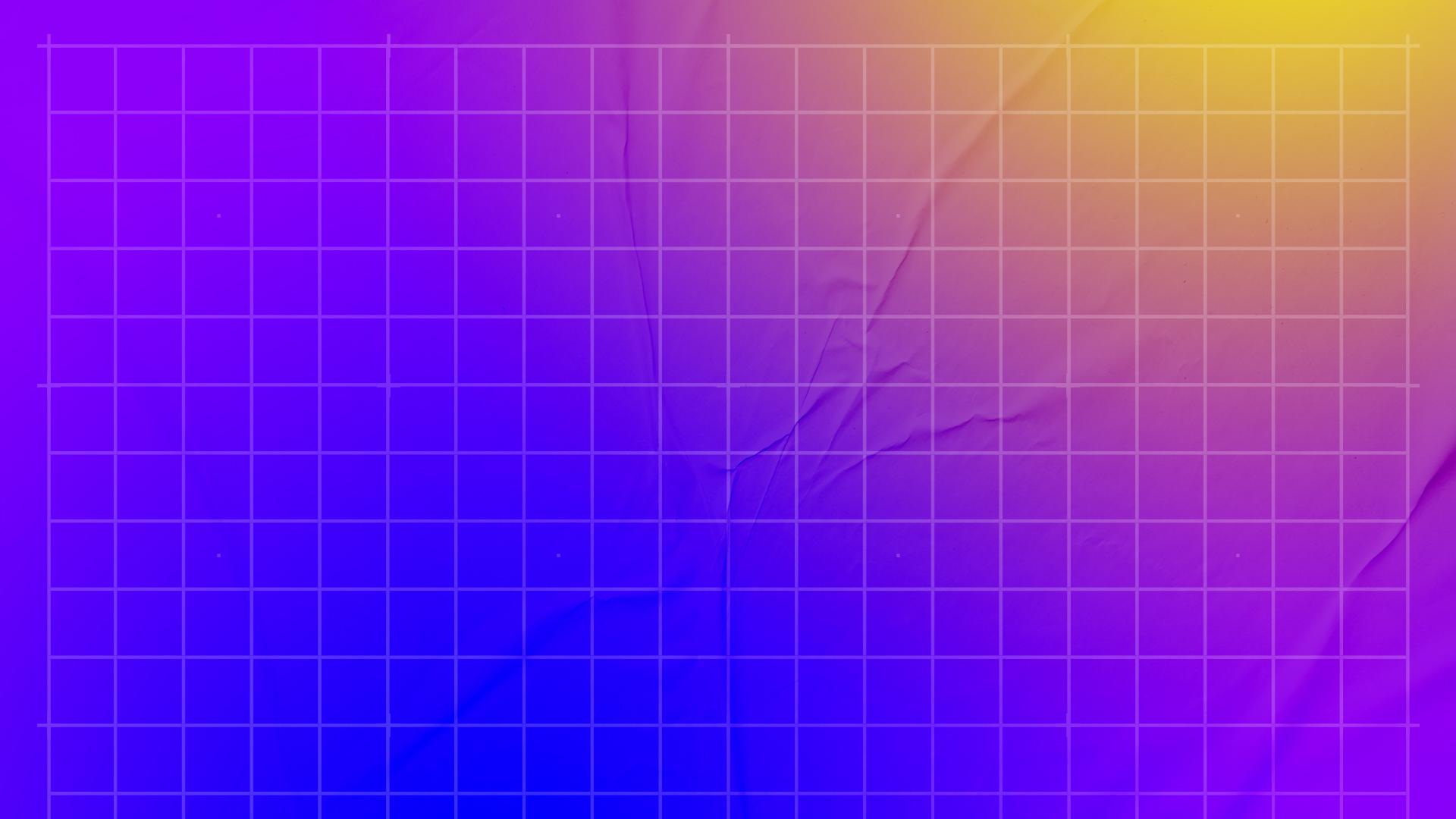 3. Online Debate 4 Democracy training and tournament for 20 activists from Myanmar. Duration: 2 months. Language: English. Result: extended for a second season.
4. “Consensus” online training and case study tournament on conflict resolution and negotiation. Duration: 2 months. Language: Kyrgyz. 8 trainings for 60 young people from the regions of the country. Tournament gathered 30 teams. Result: 100% of participants believe they will be able to resolve the conflict peacefully in the future.
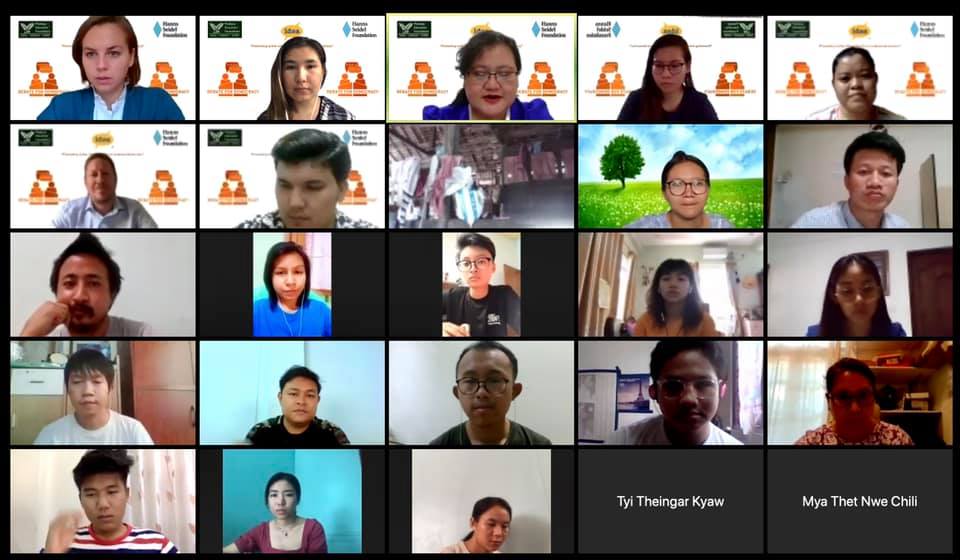 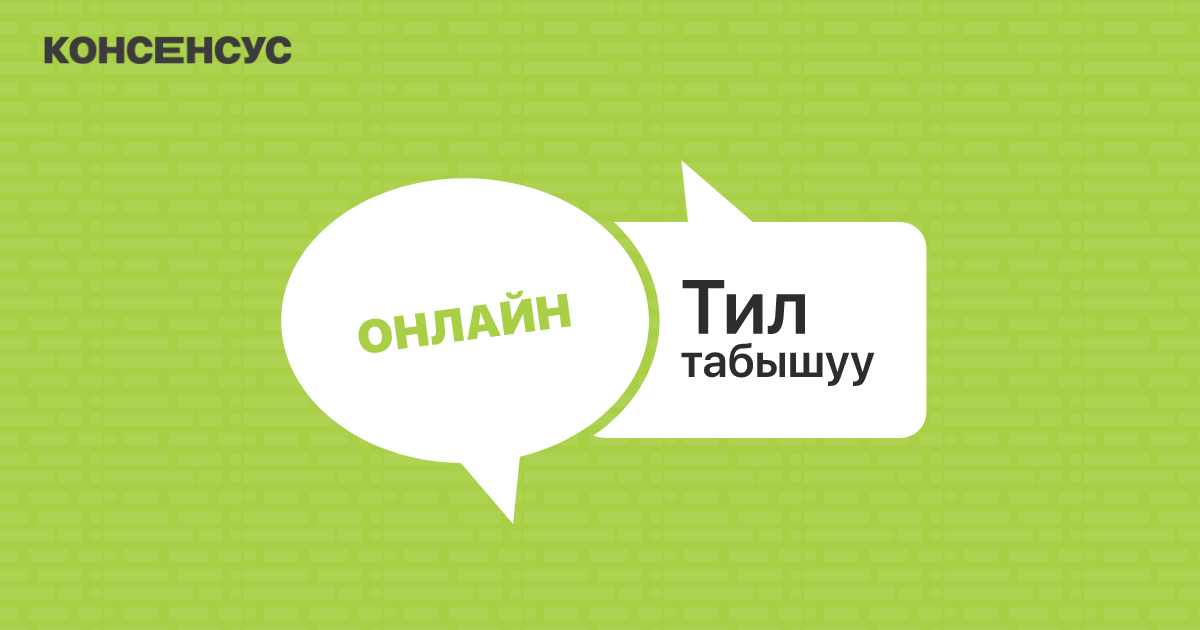 5. Online training and mentoring “How to prepare a 20-minute presentation” for 15 people. Duration: 2 weeks. Language: Russian/English. Outcome: at the Annual Reunion For Alumni of USG-sponsored Programs, December 19, 2020, there were successful speakers’ presentations.
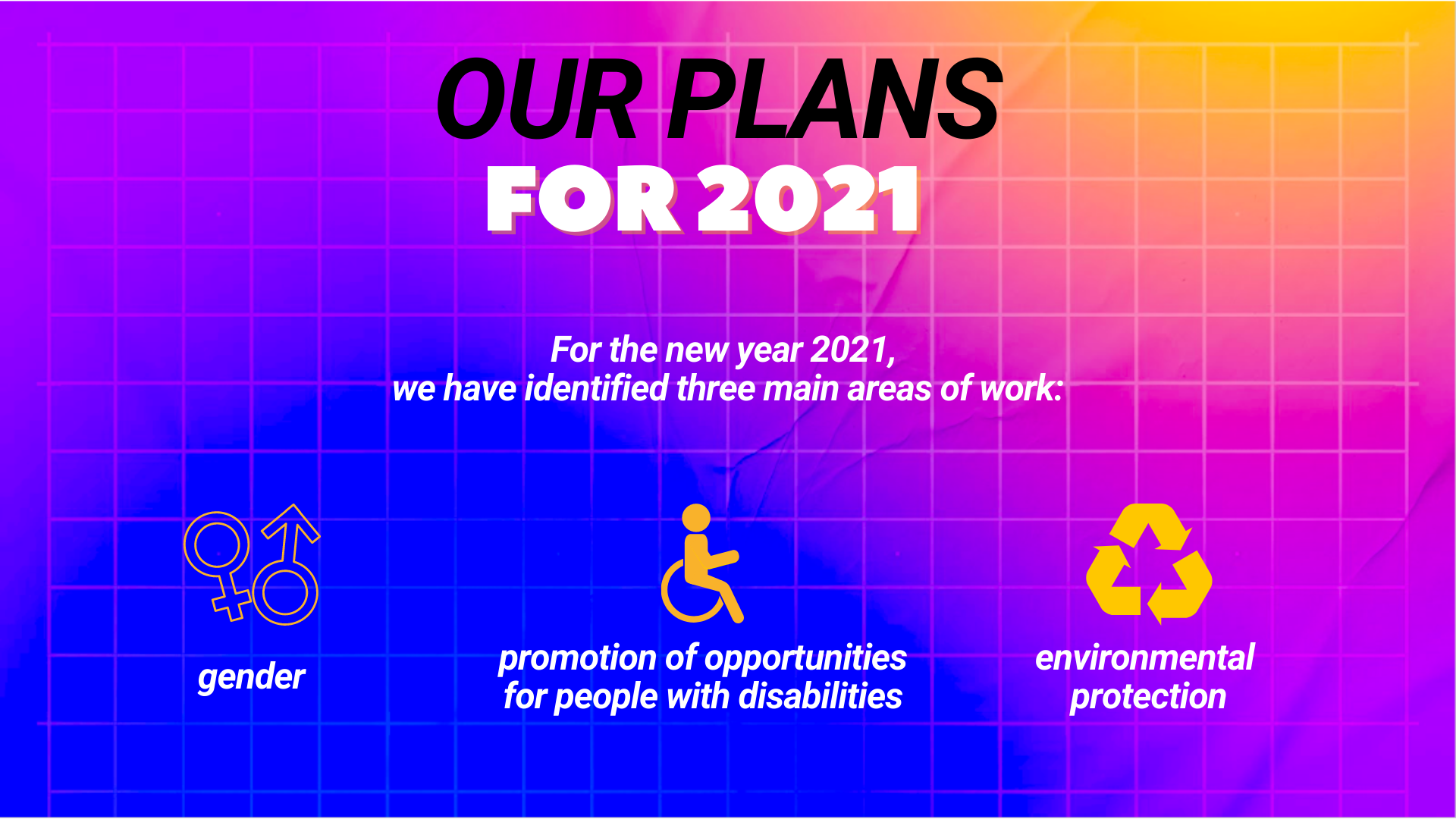 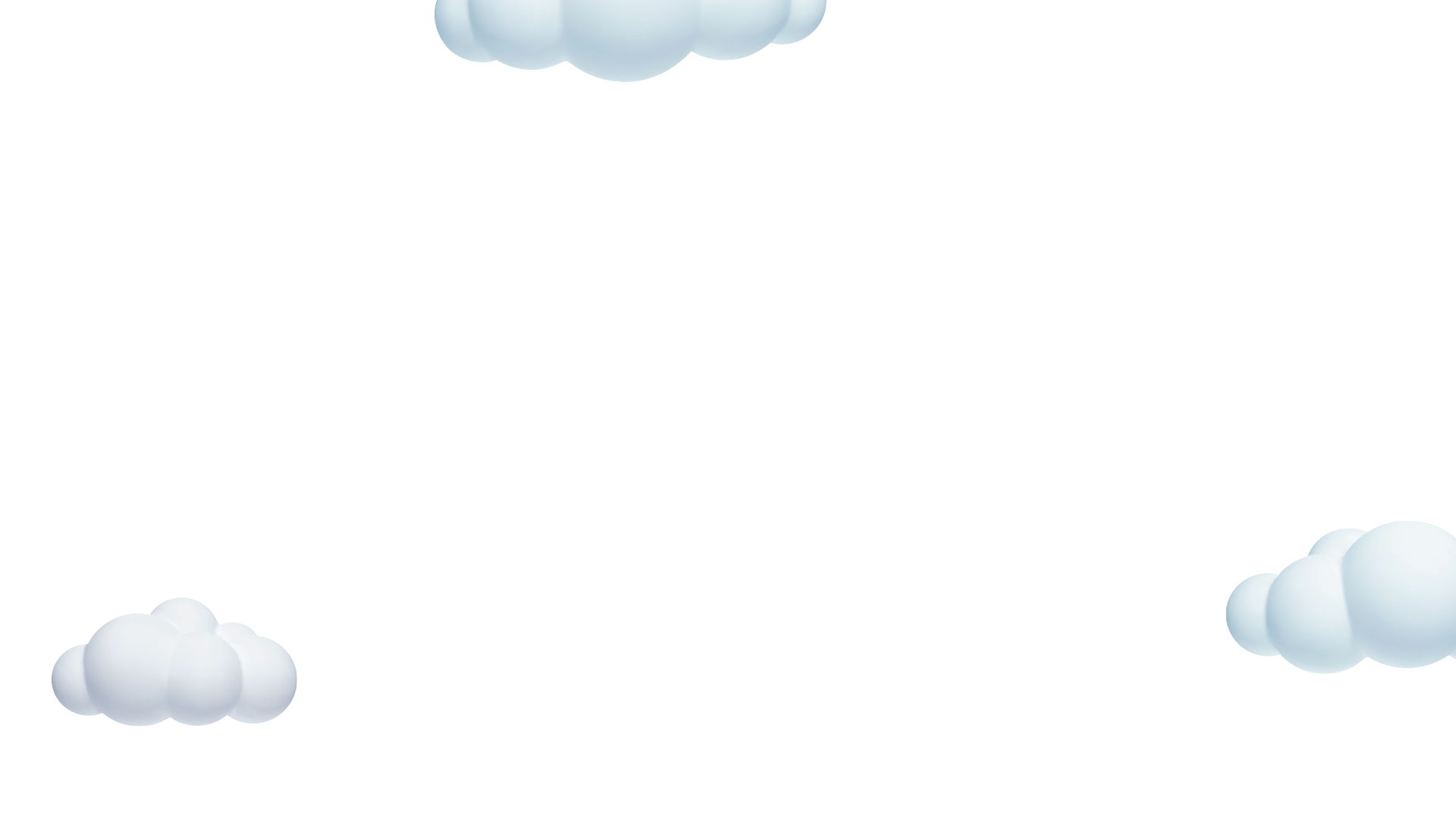 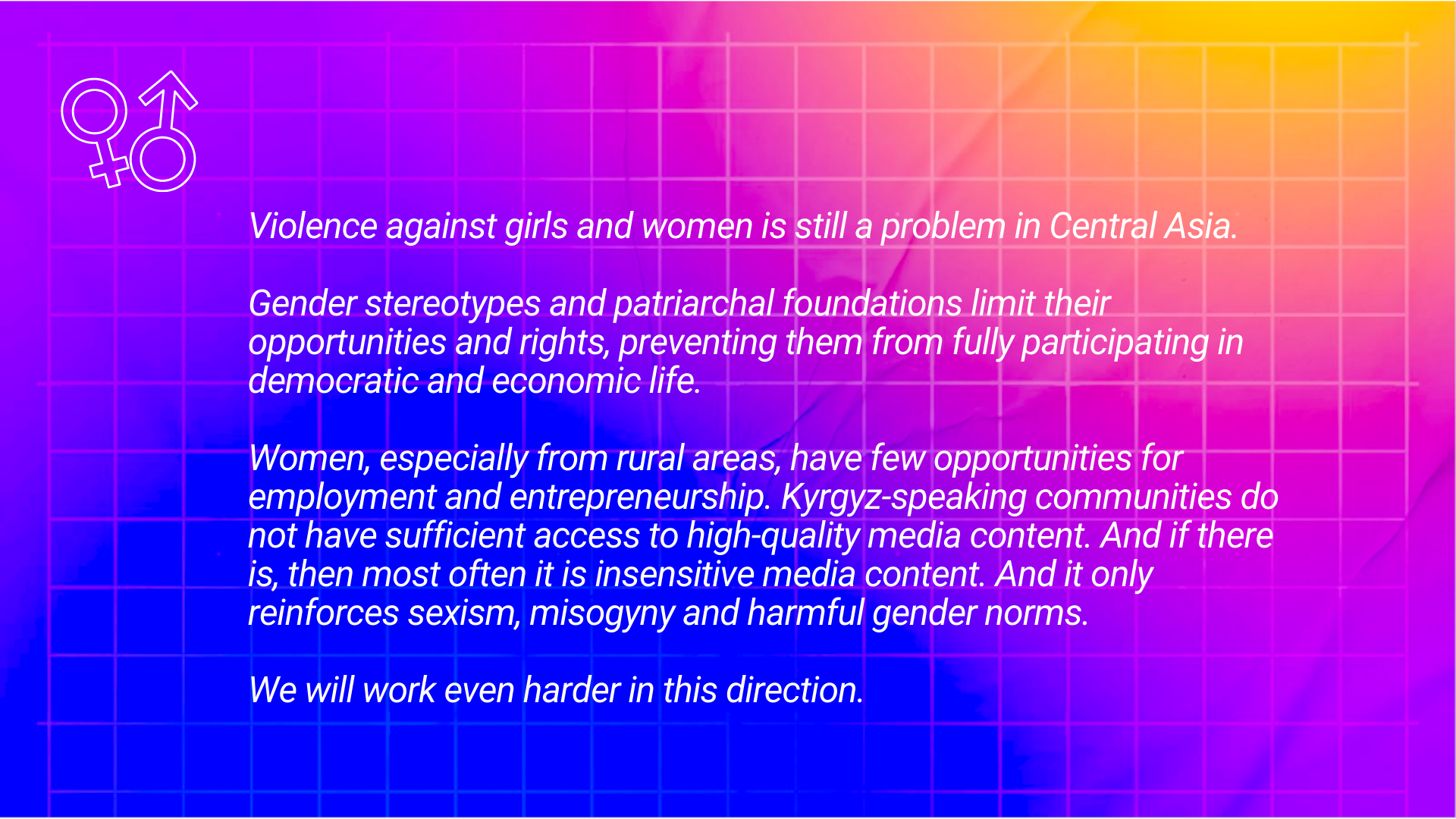 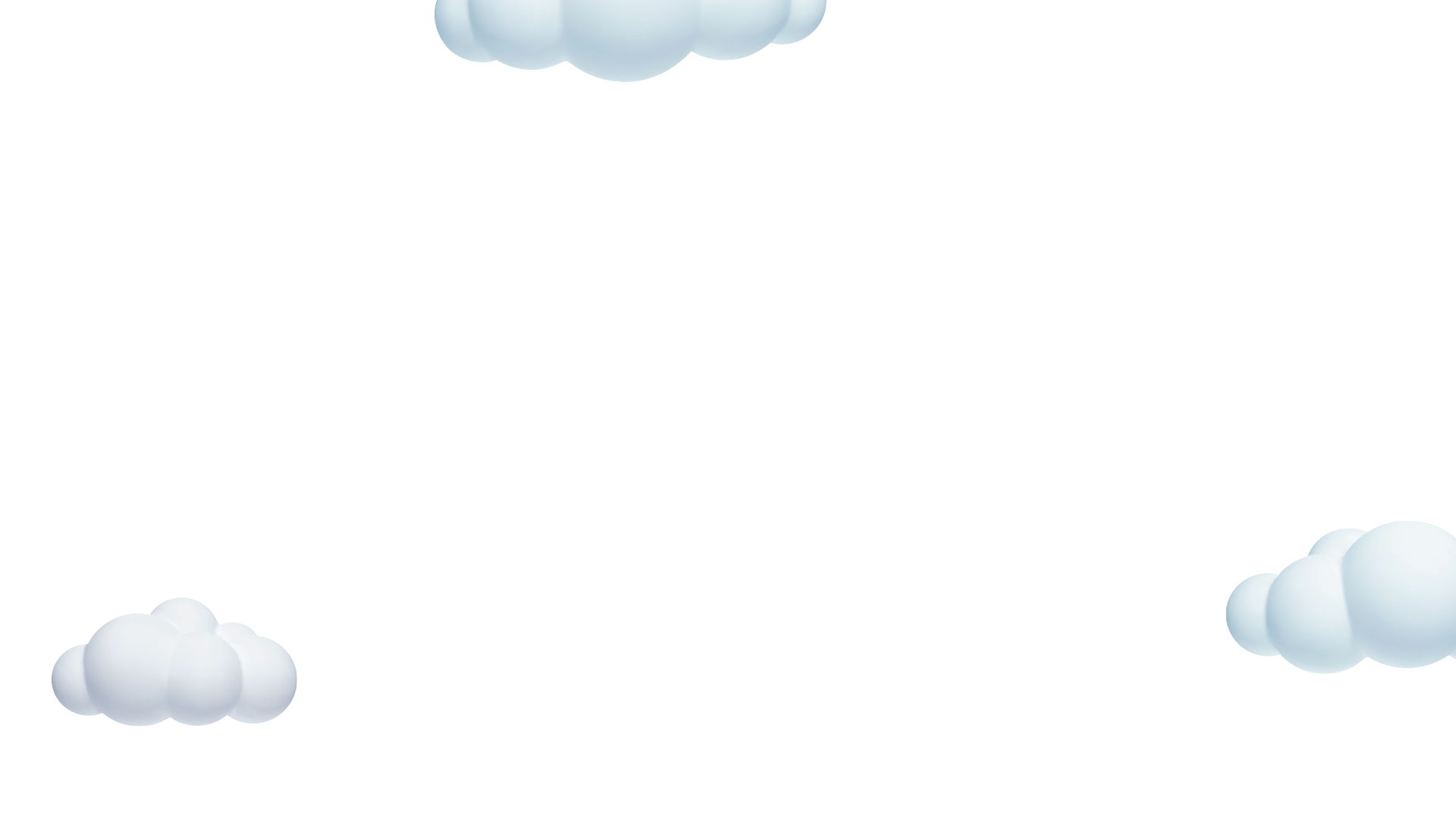 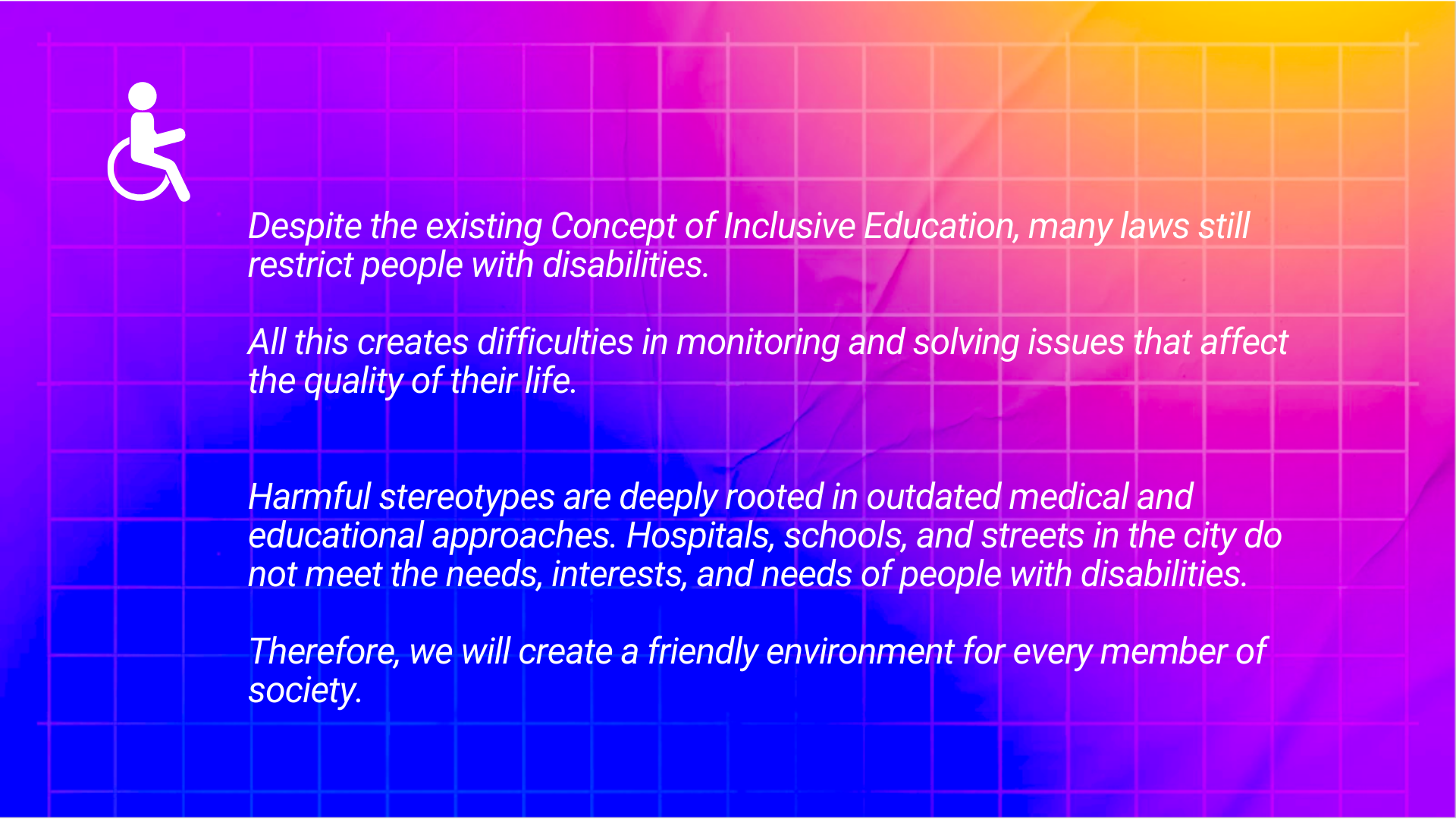 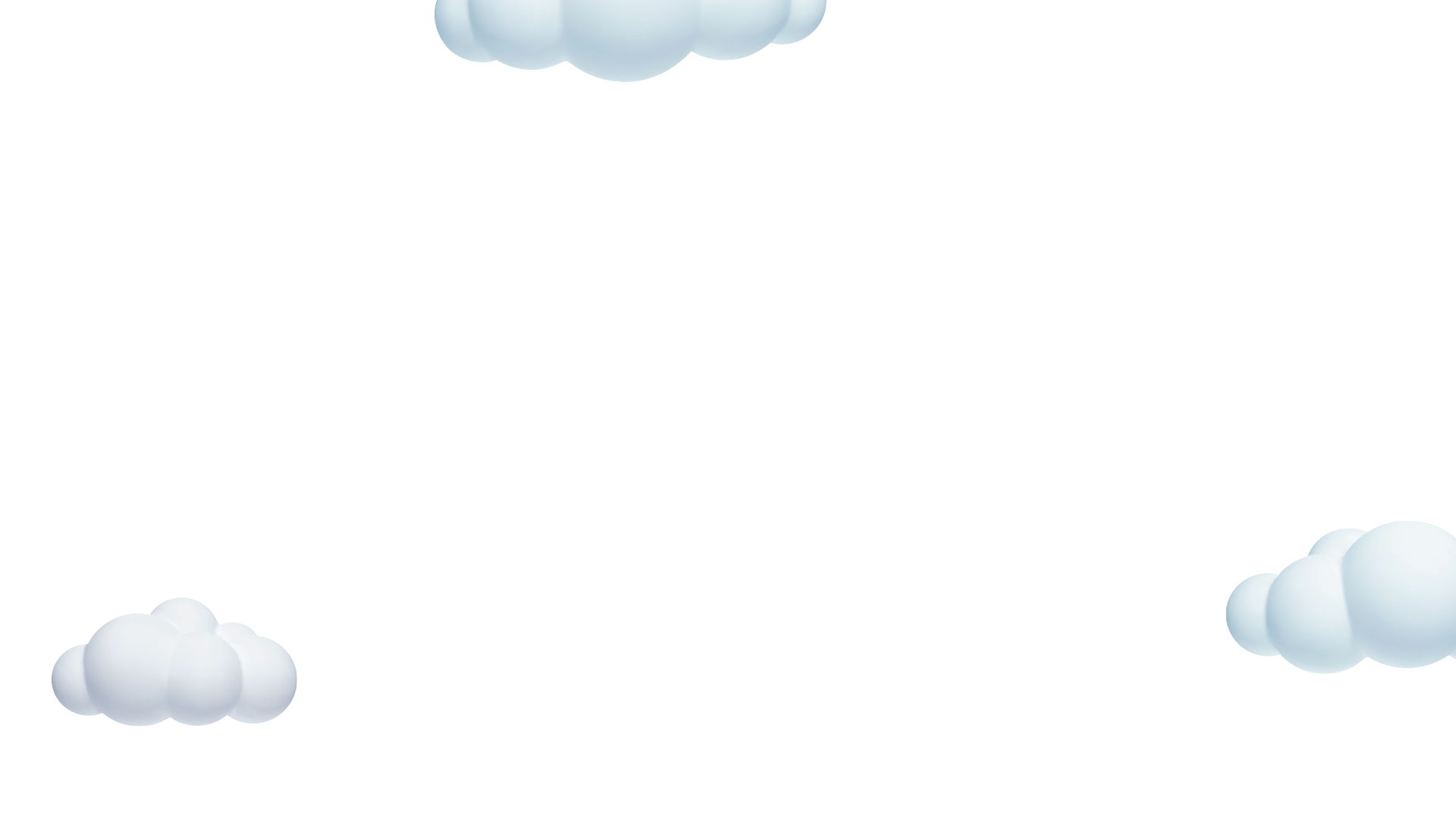 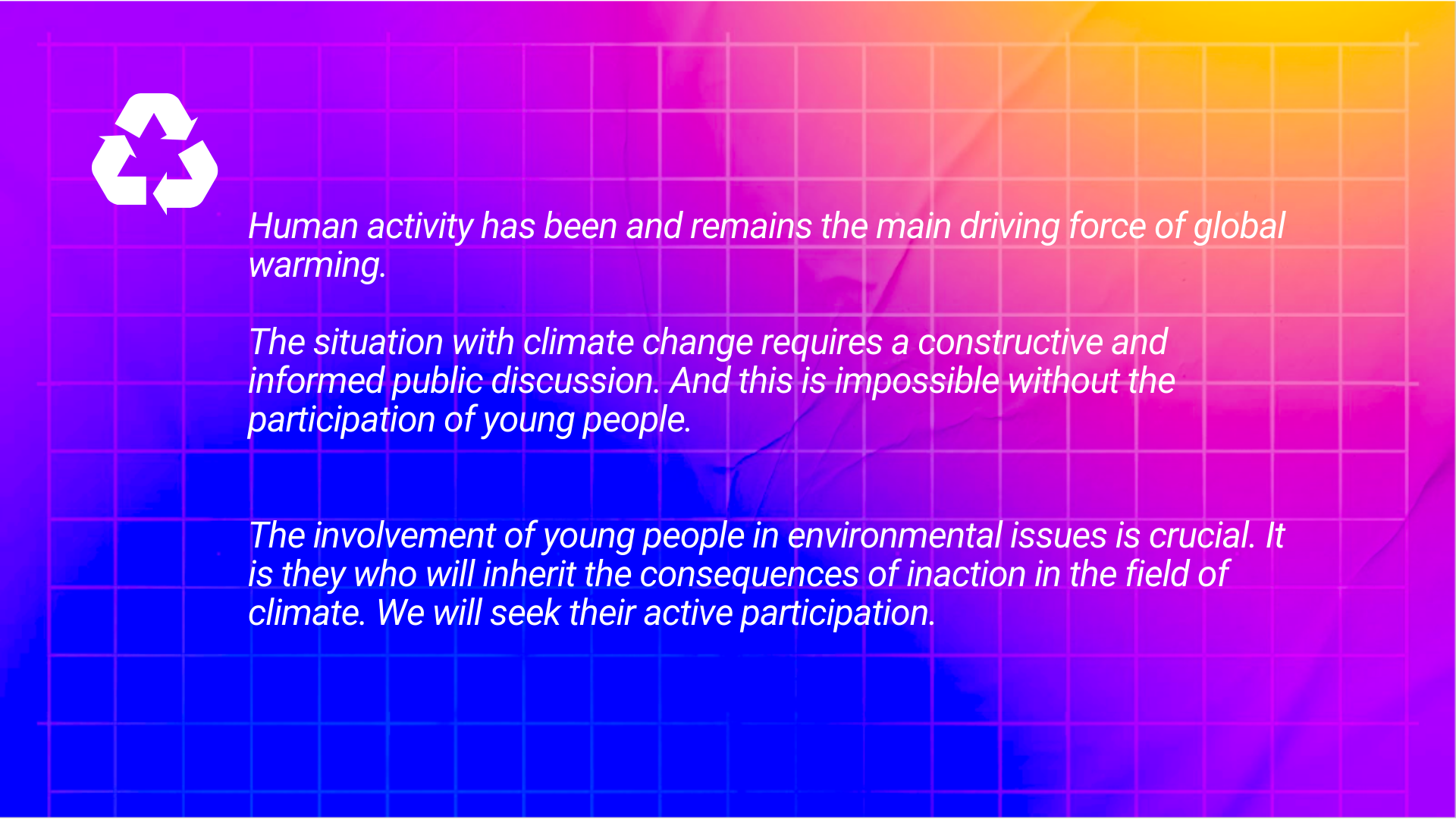 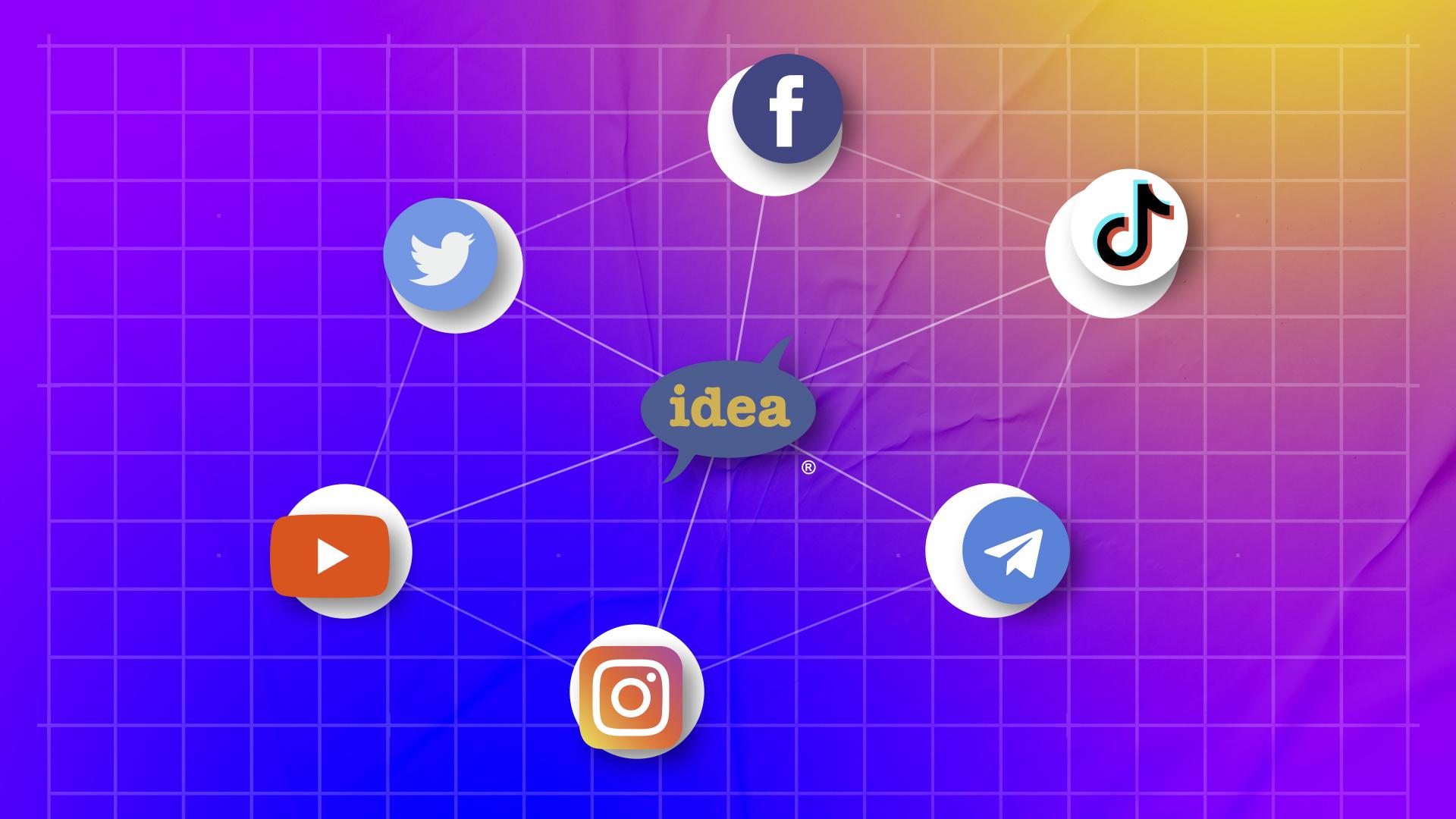 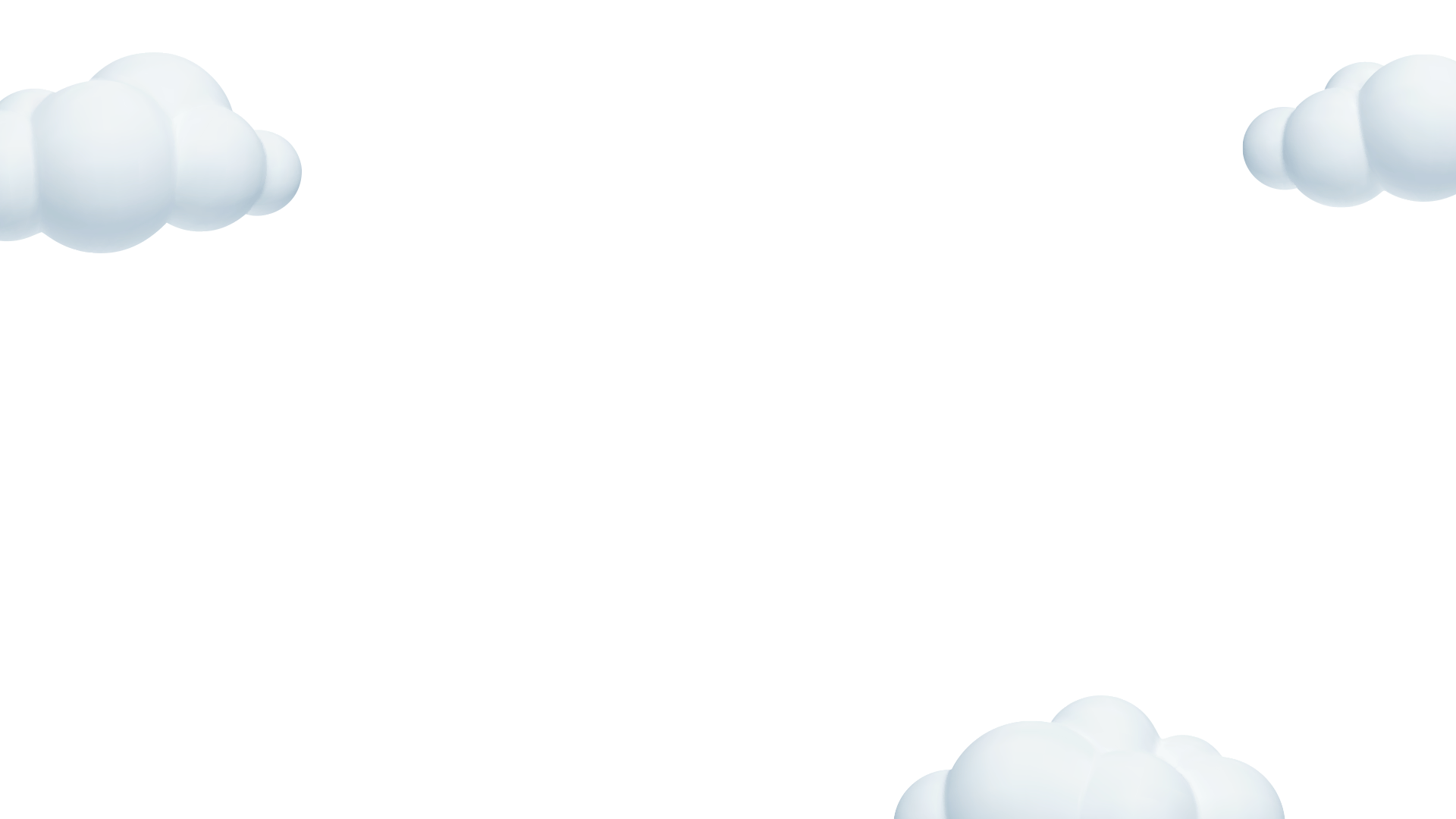 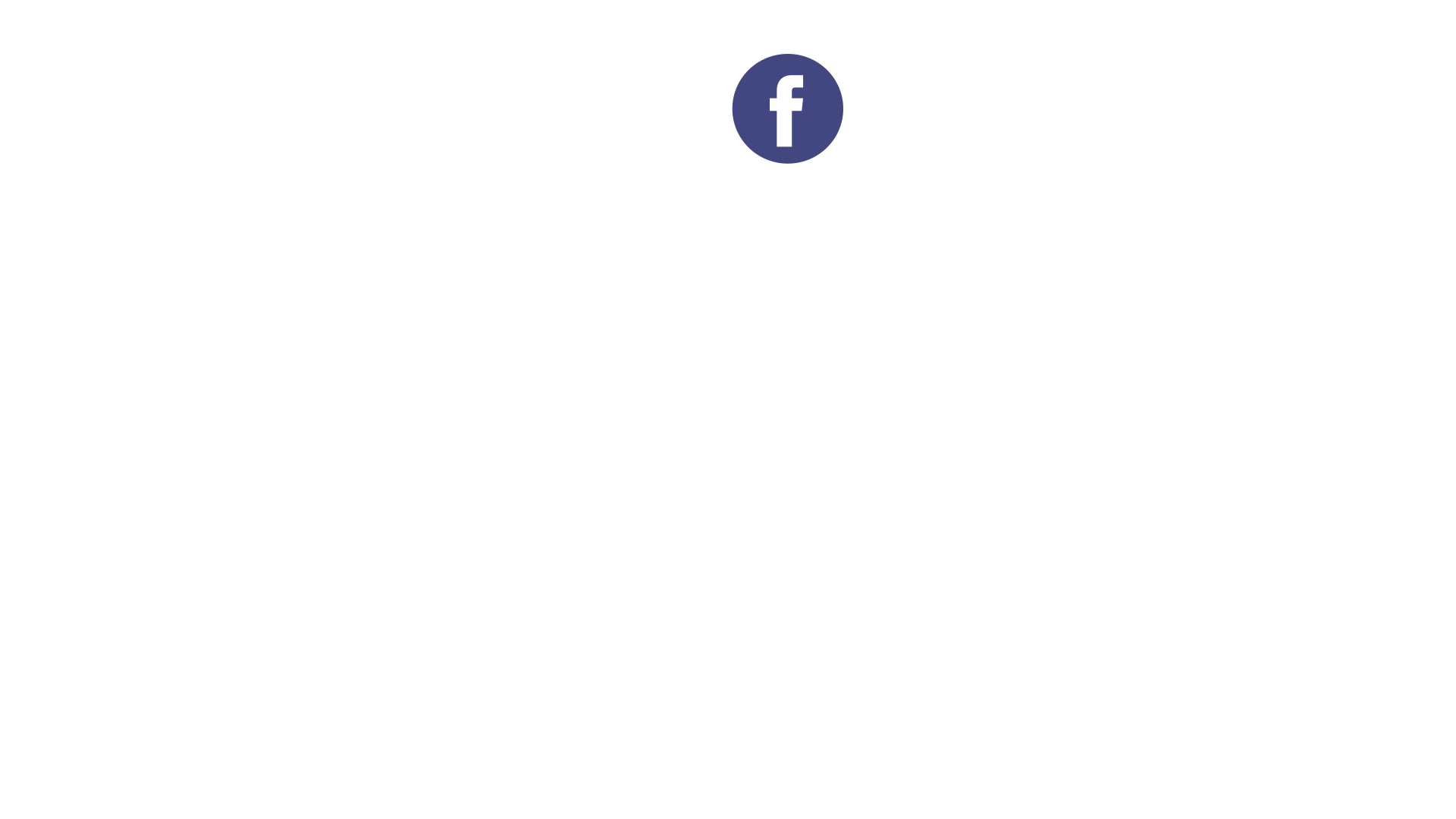 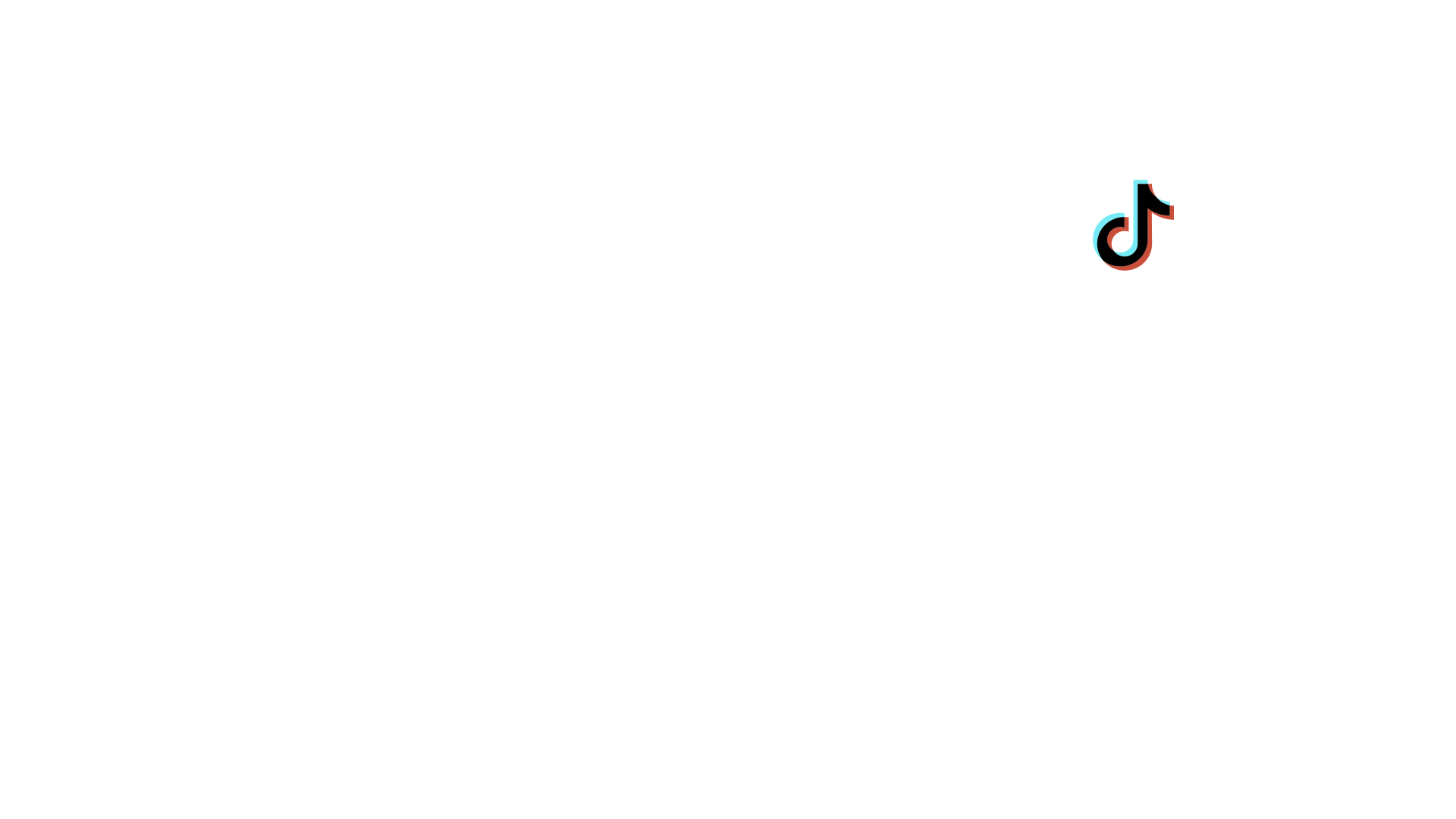 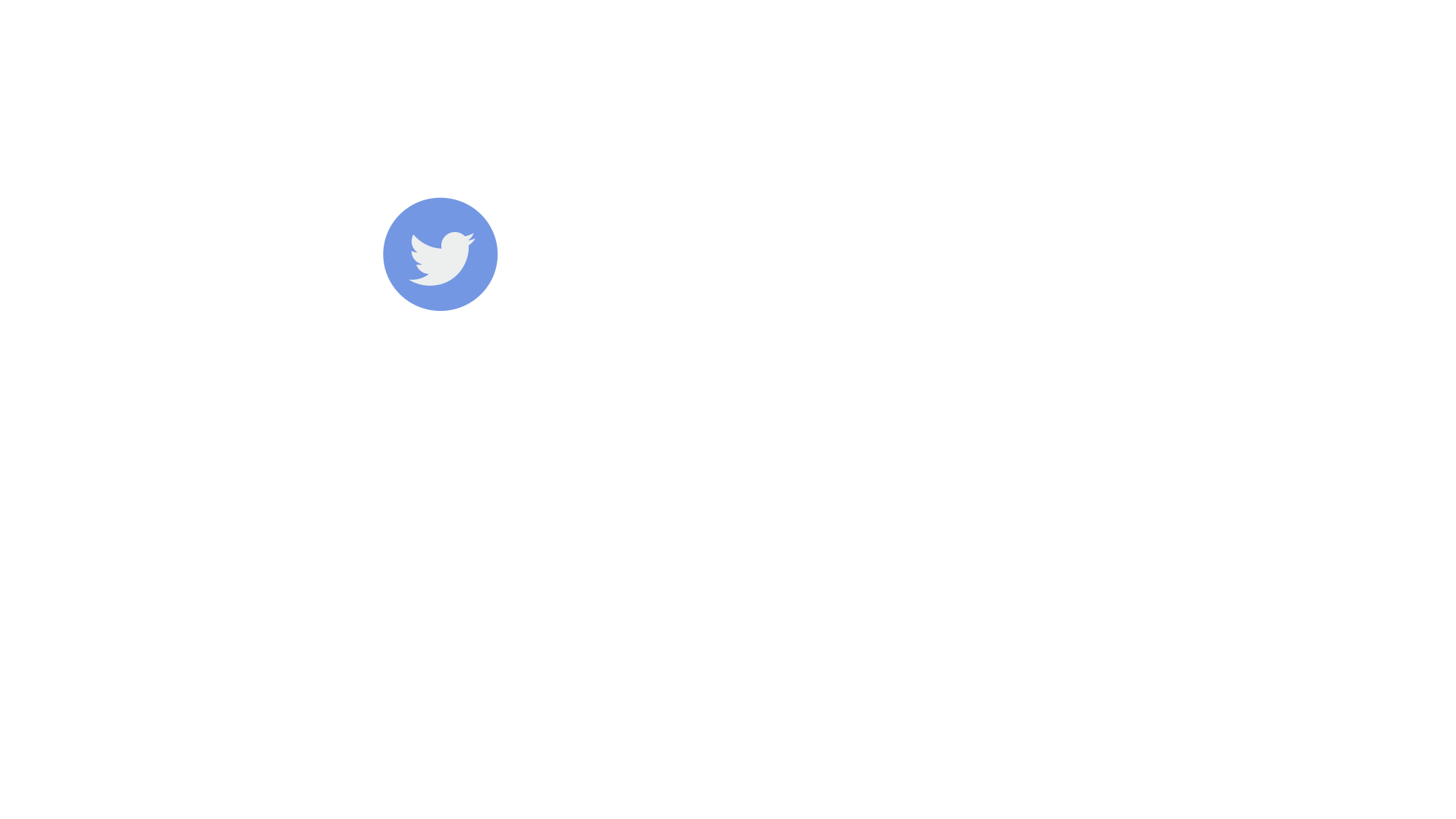 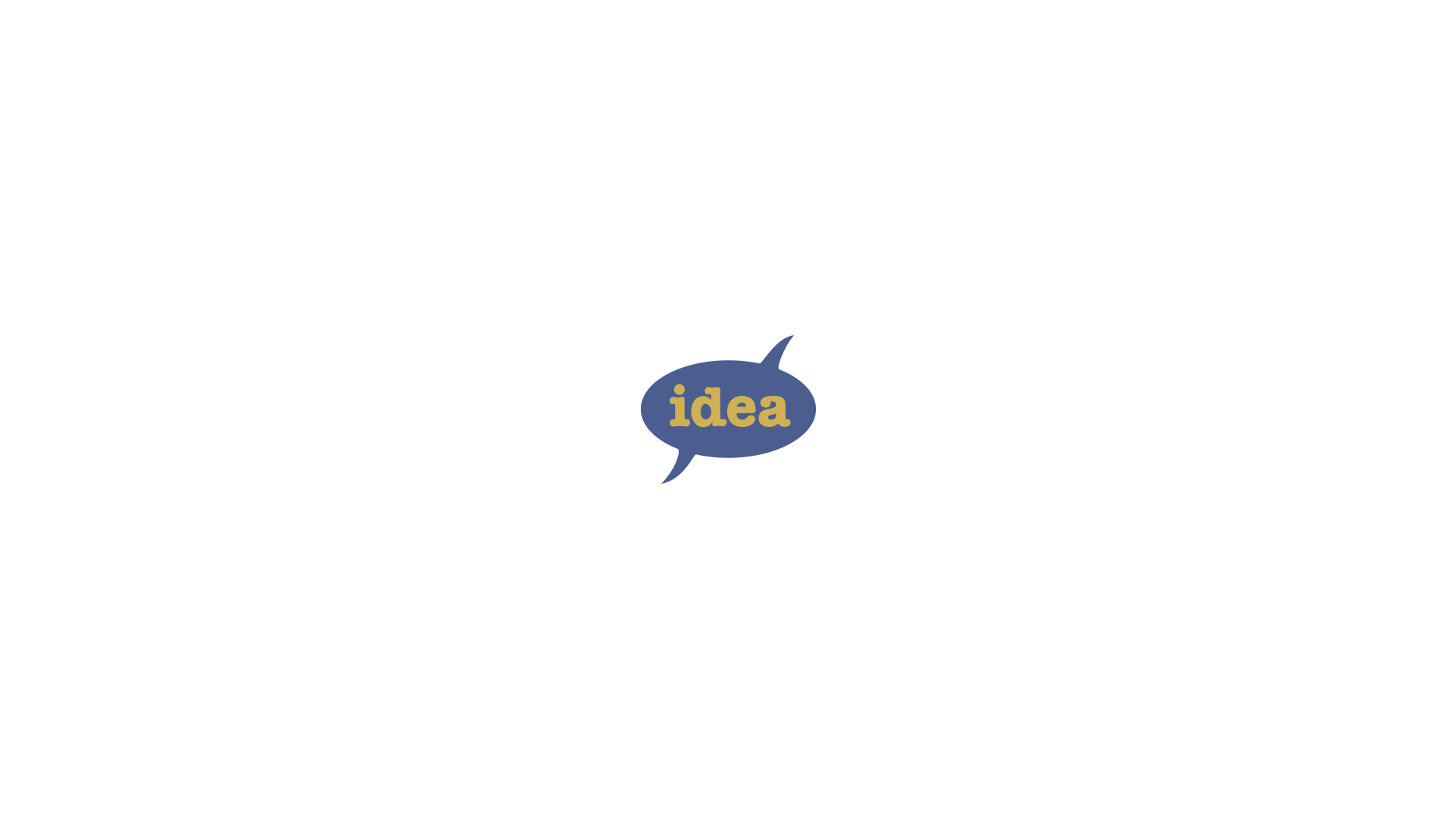 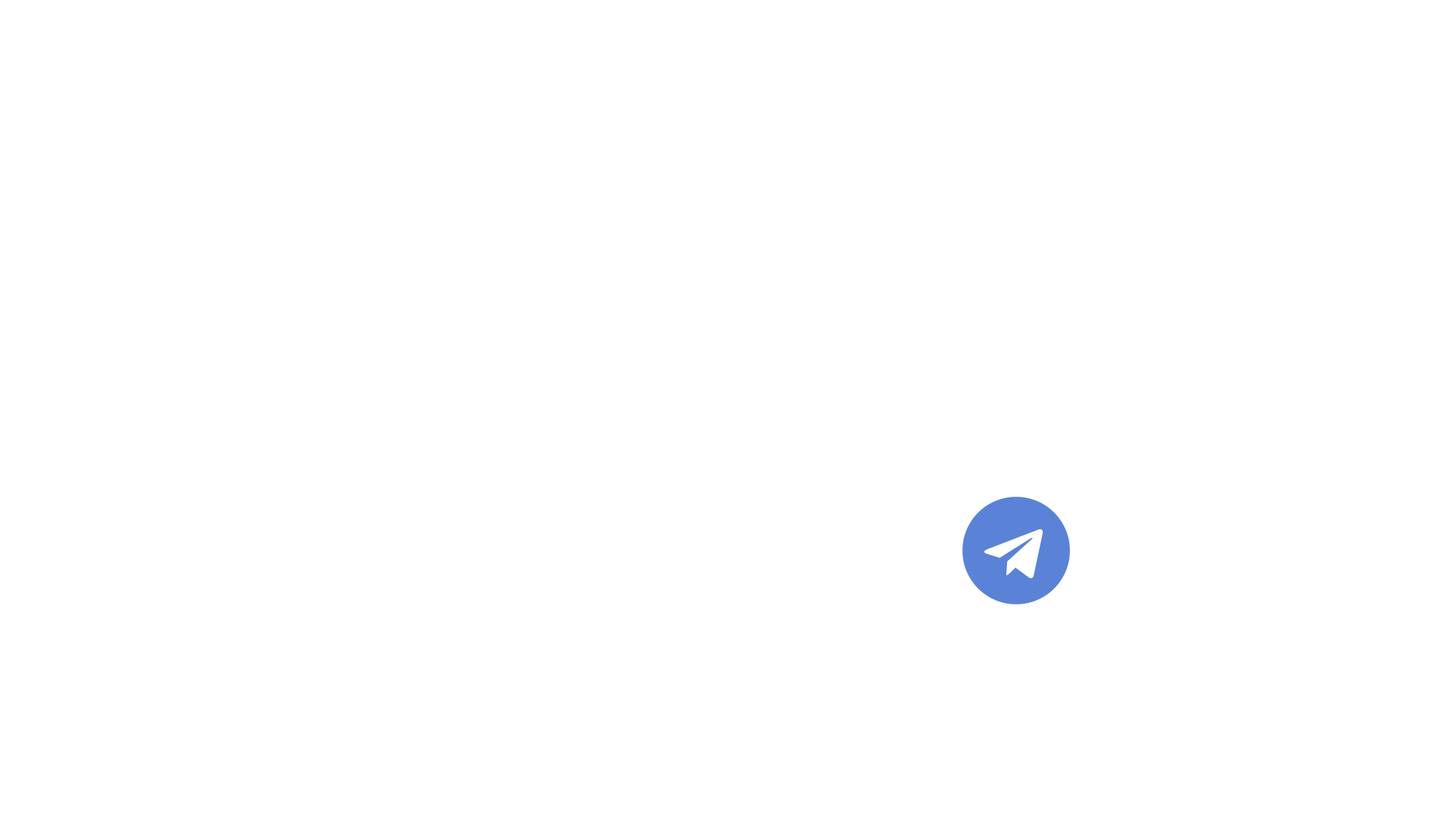 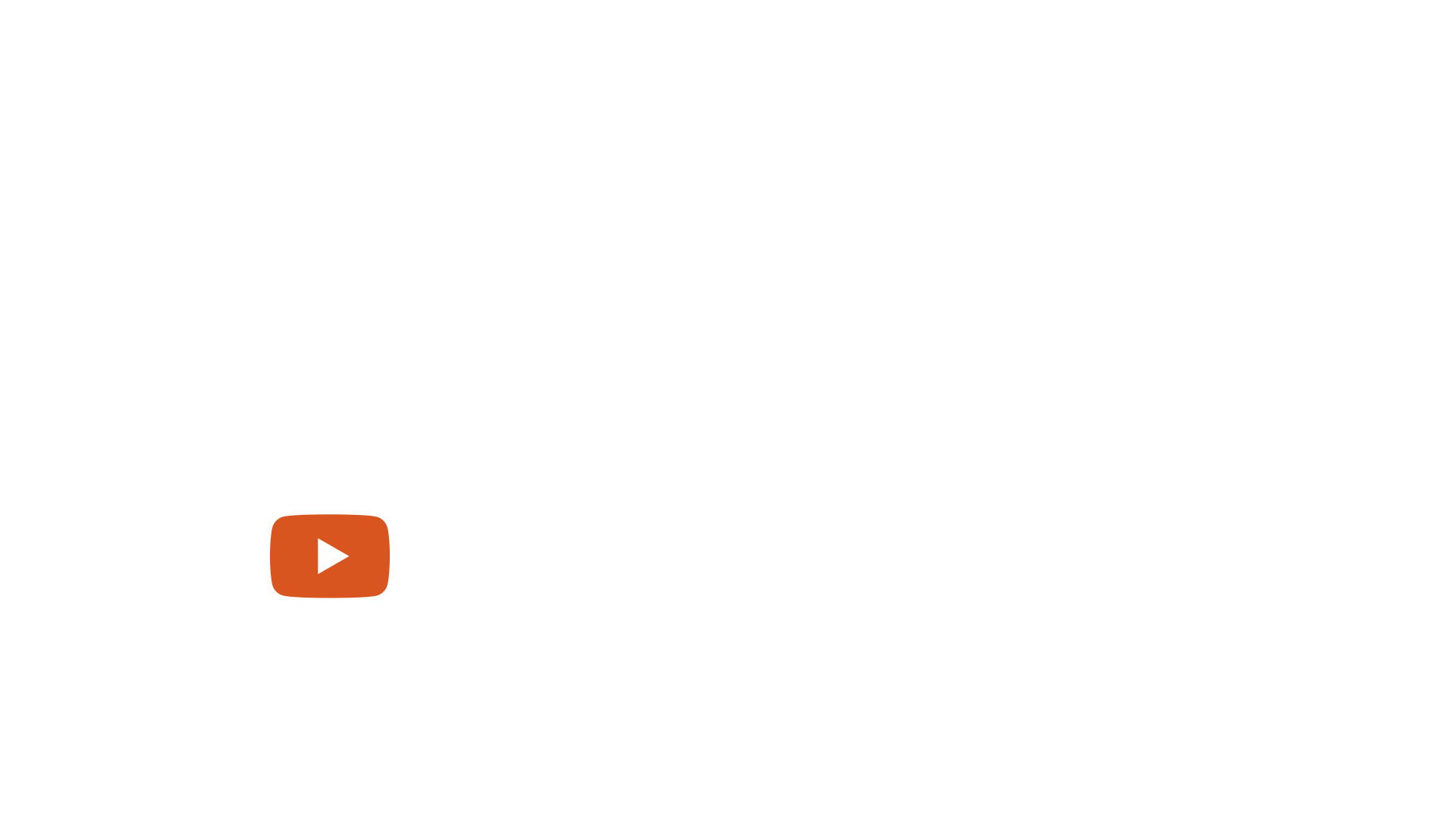 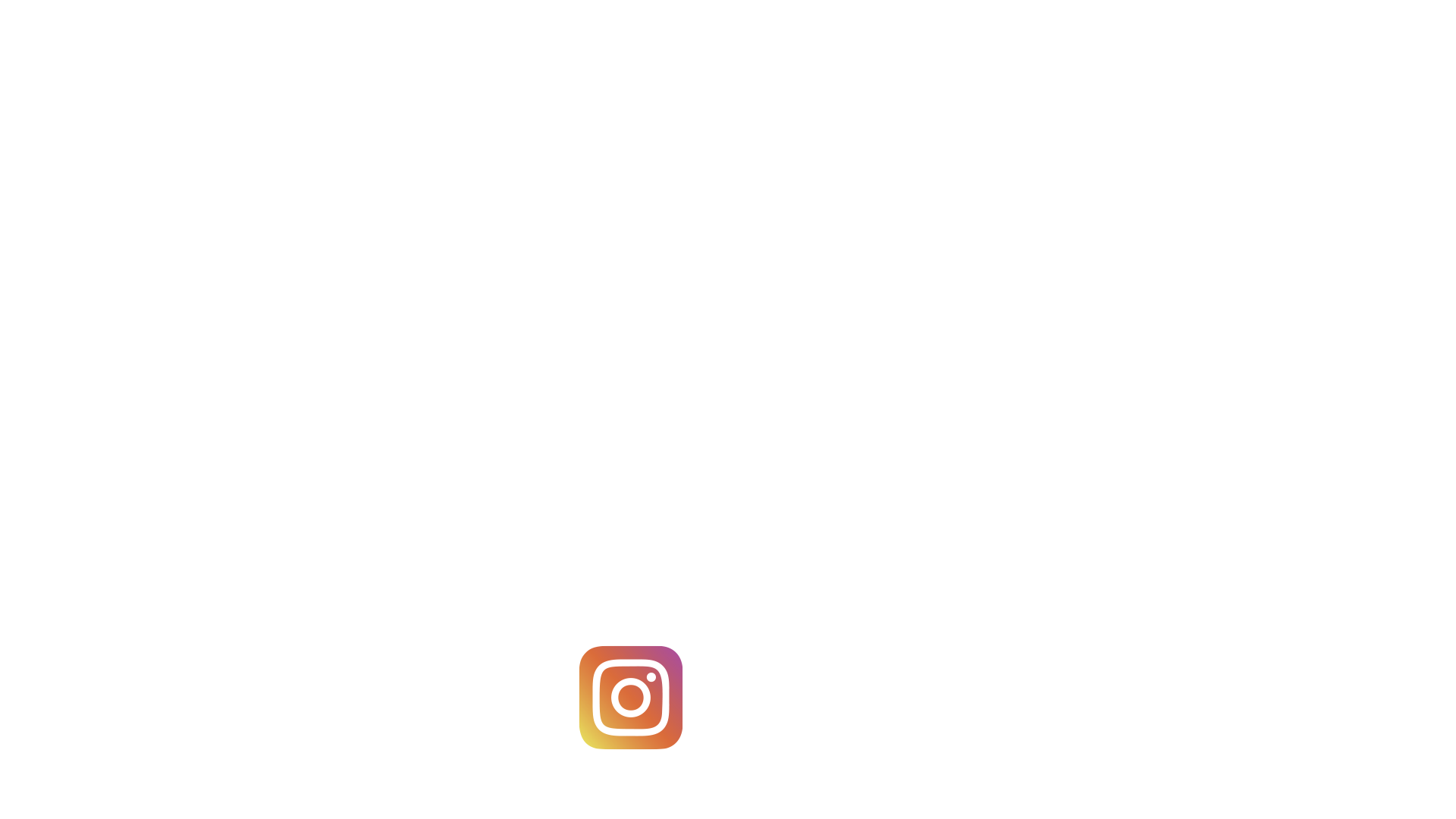 click to link
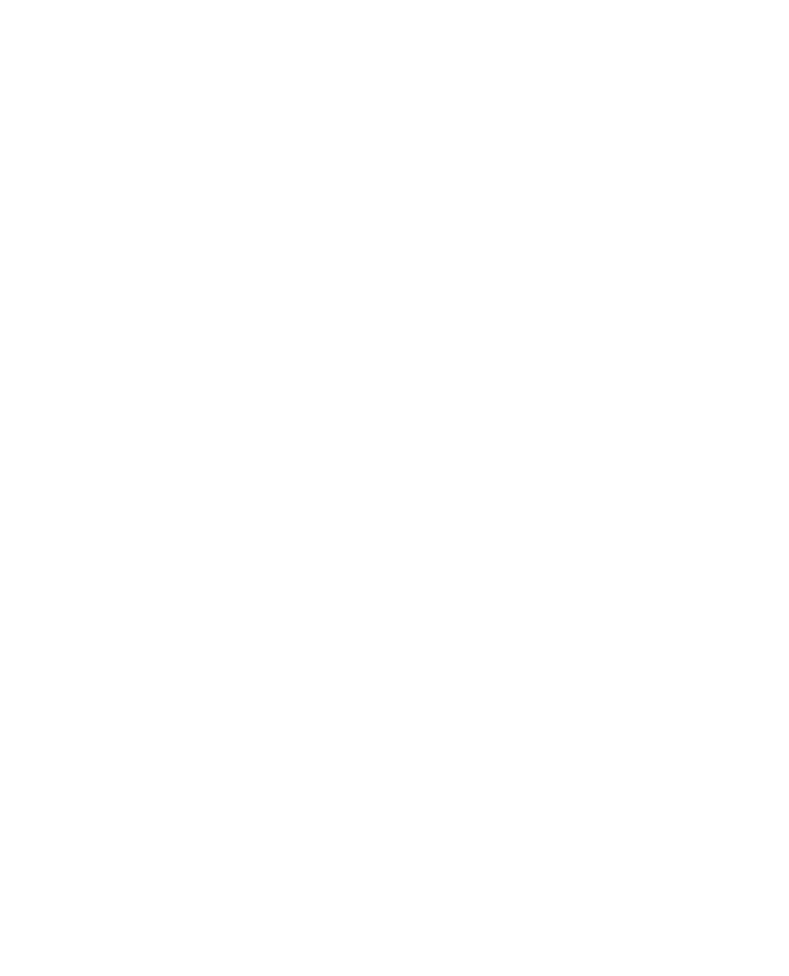